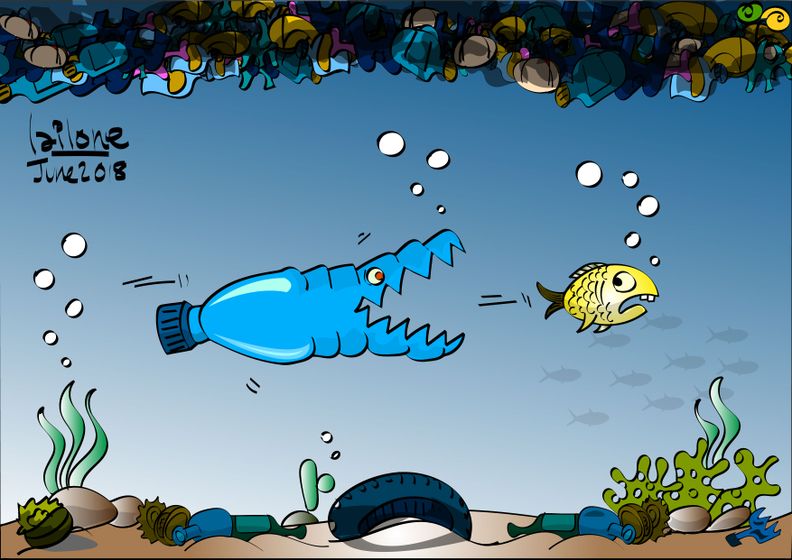 Be the solution to plastic pollution – Maximizing advocacy efforts for local and state success
Presenters:
Stephanie Wein, Clean Water and Conservation Advocate – PennEnvironmet

N. Dini Checko, Project Director – ANJEC

Liz Magill Peer, Chair – 
    Lambert Environmental Commission
Moderator: Sean Jackson – American Rivers
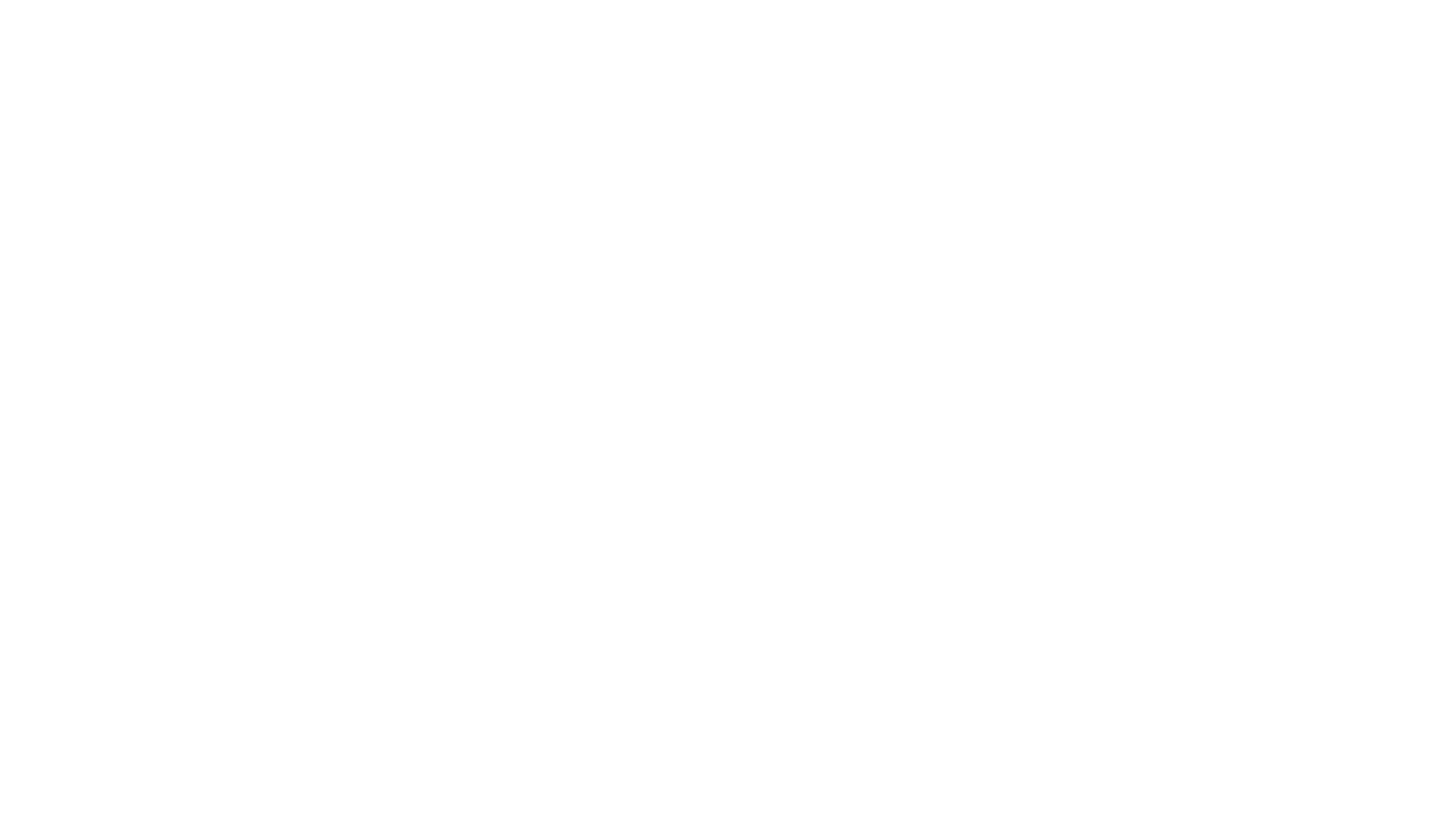 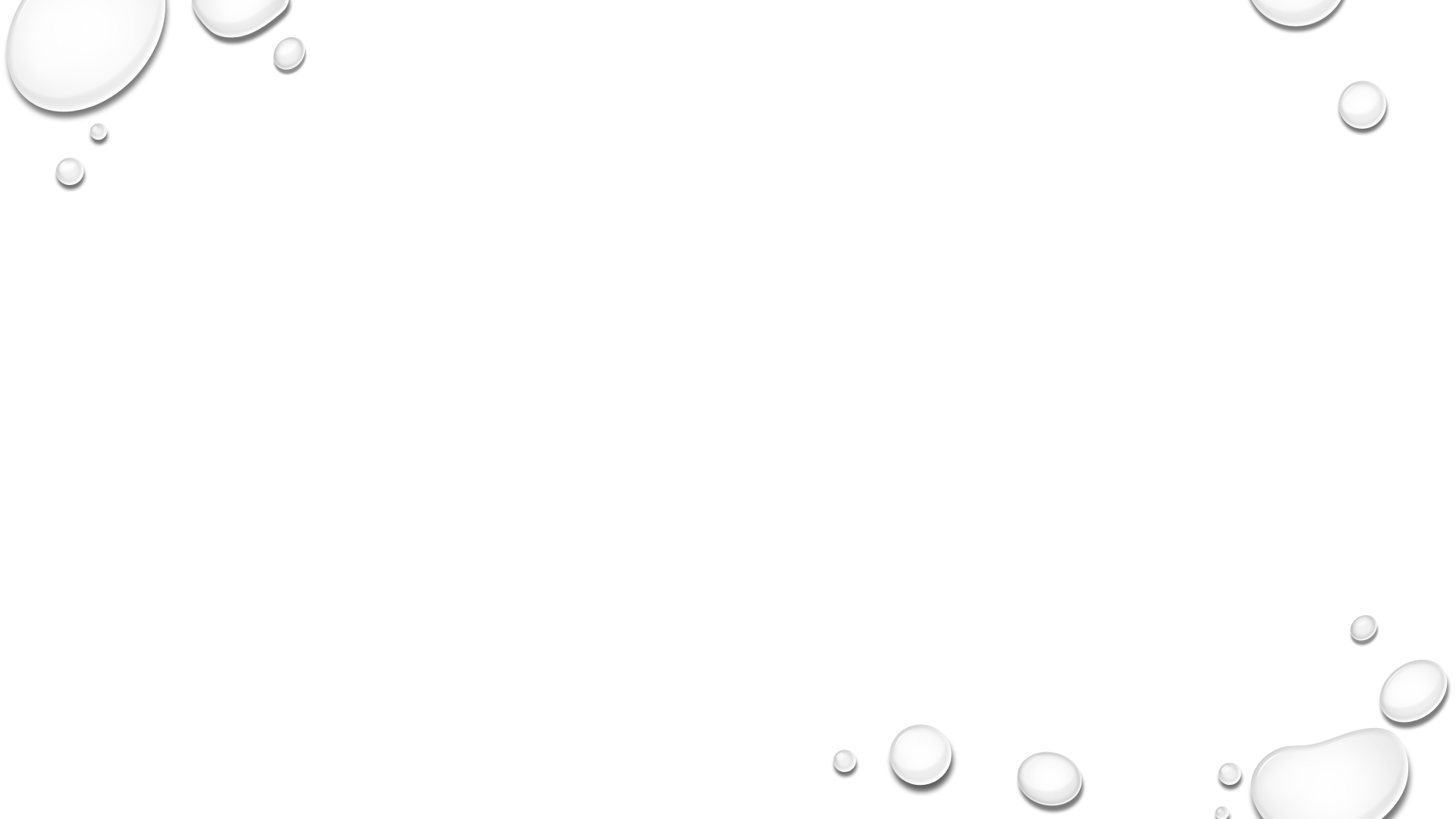 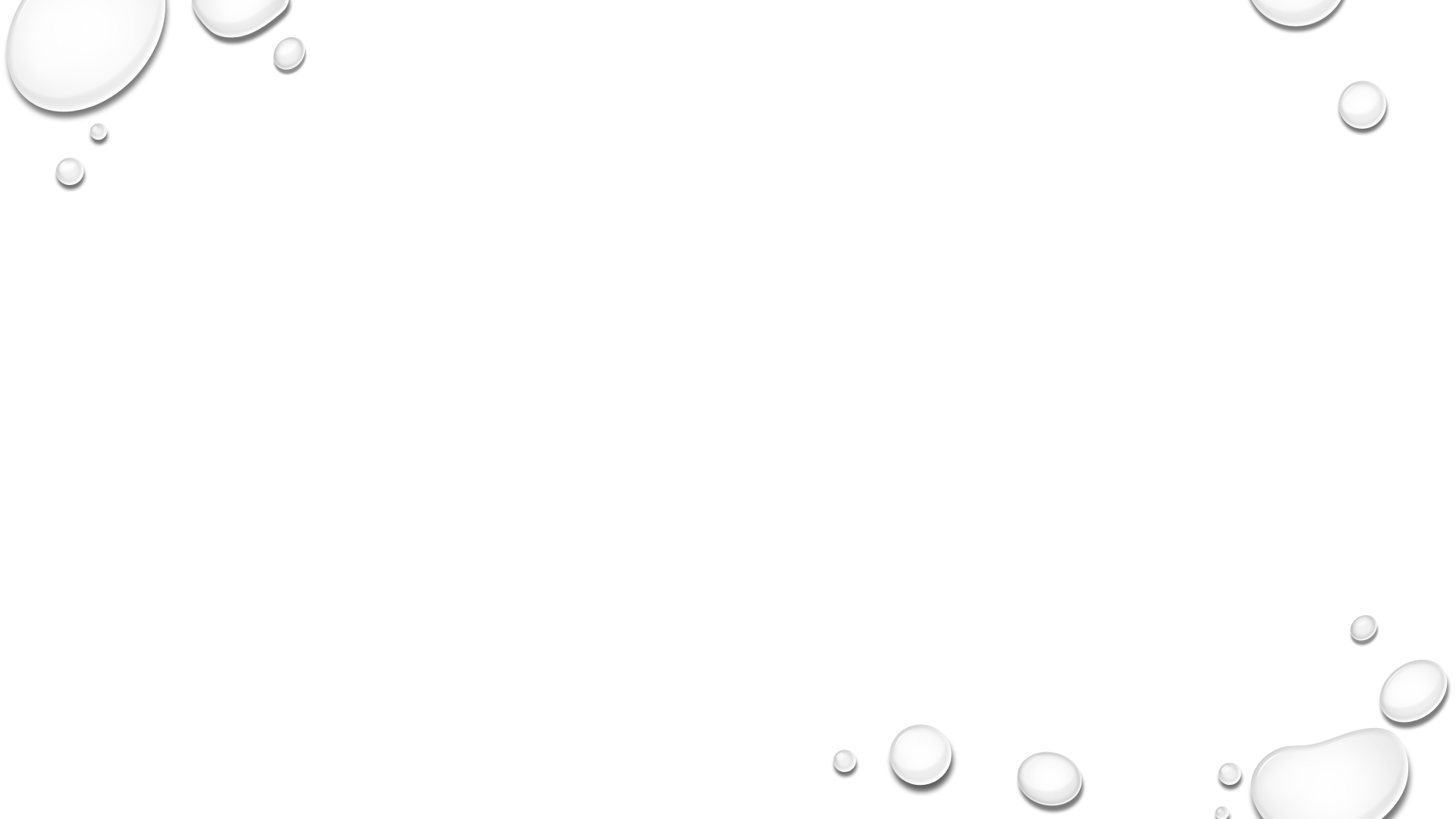 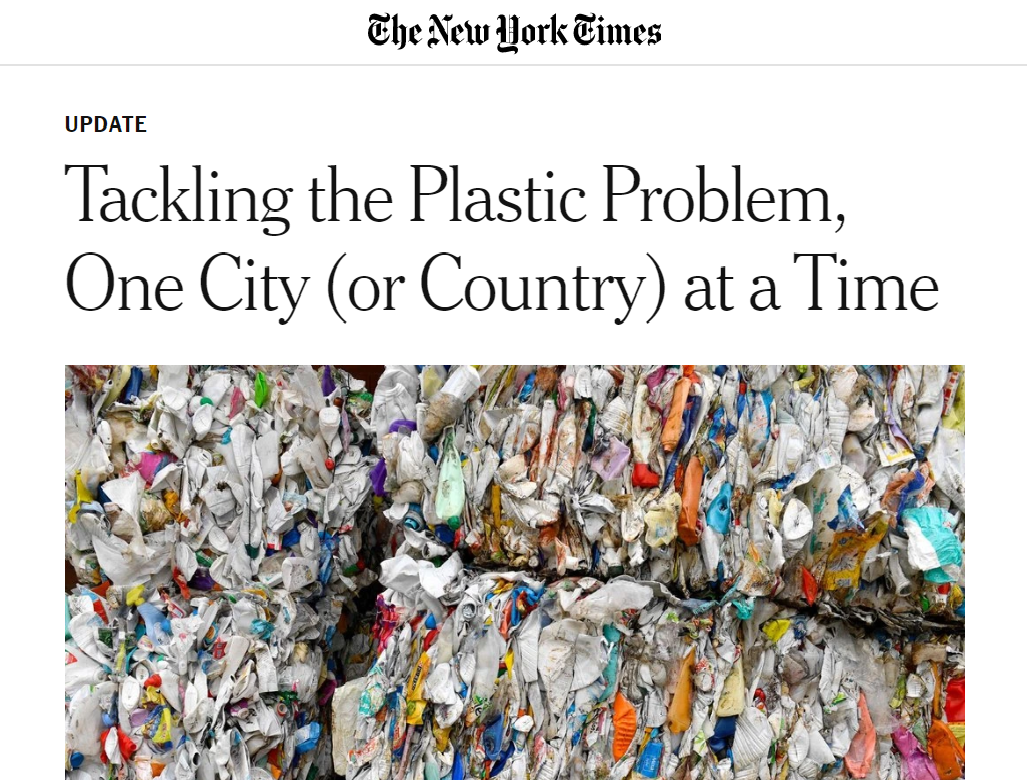 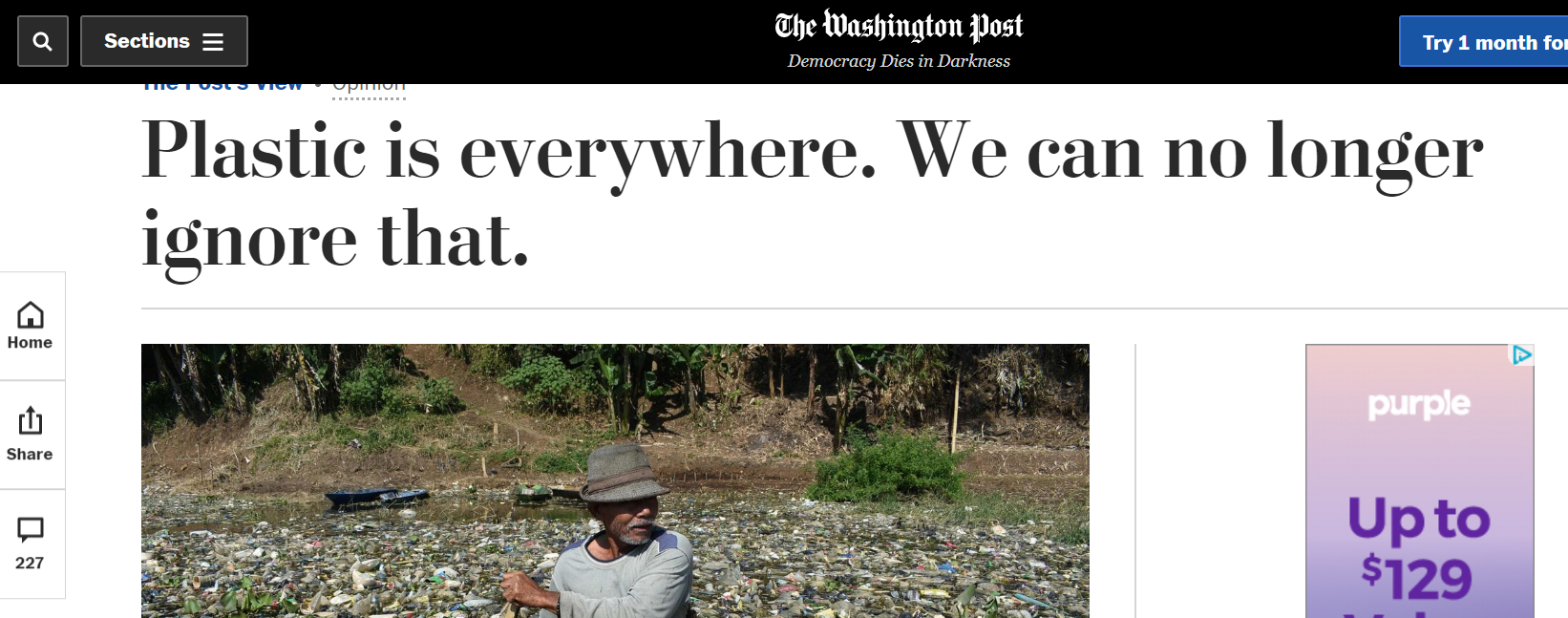 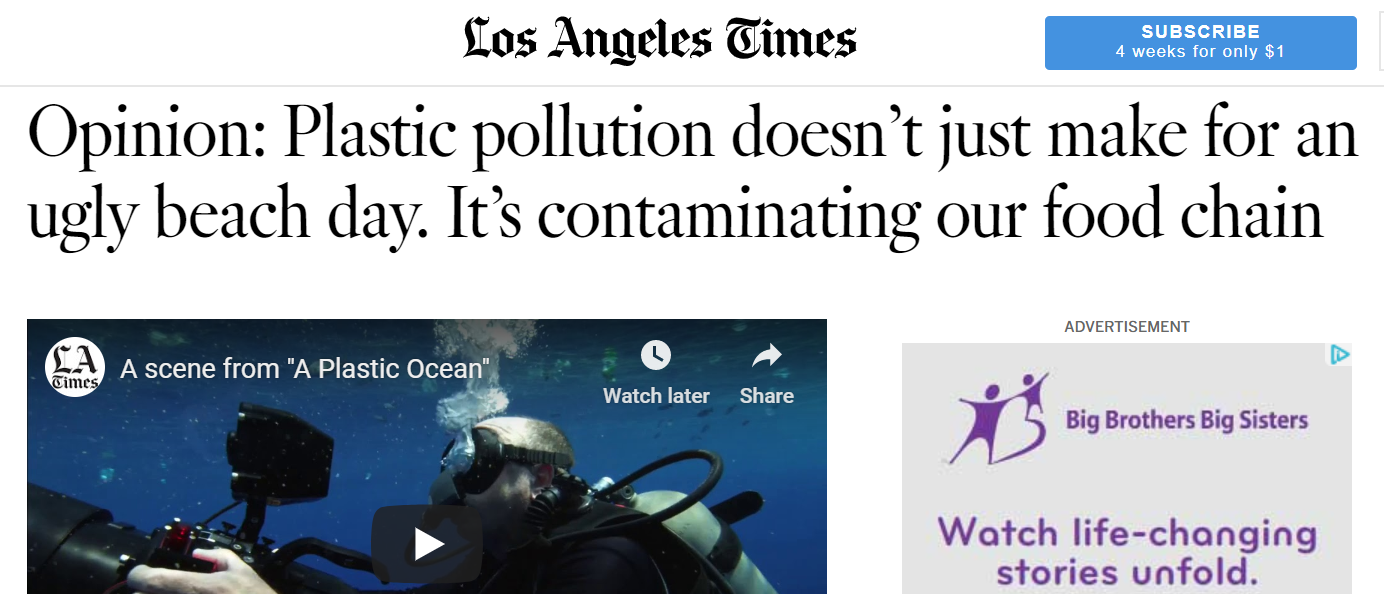 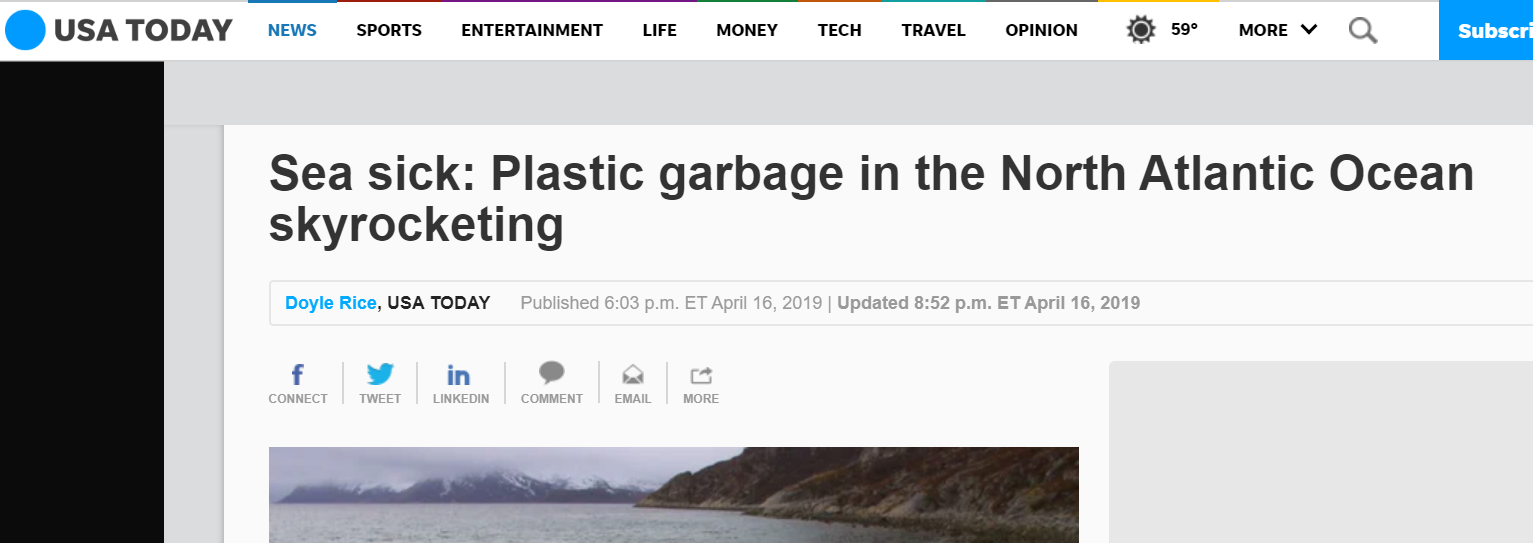 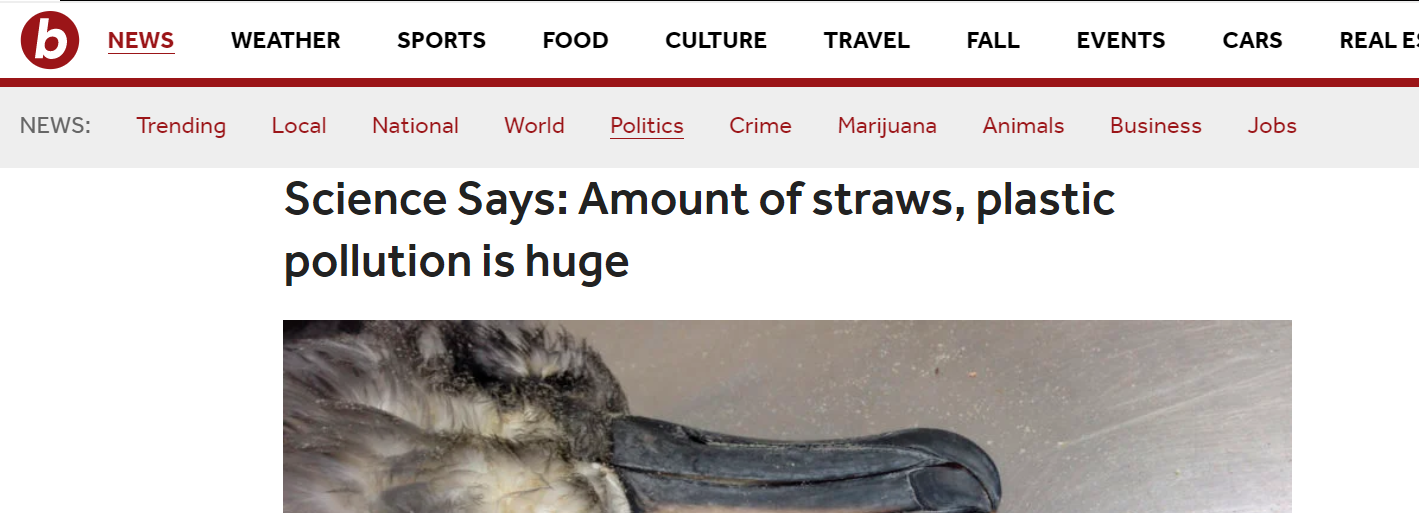 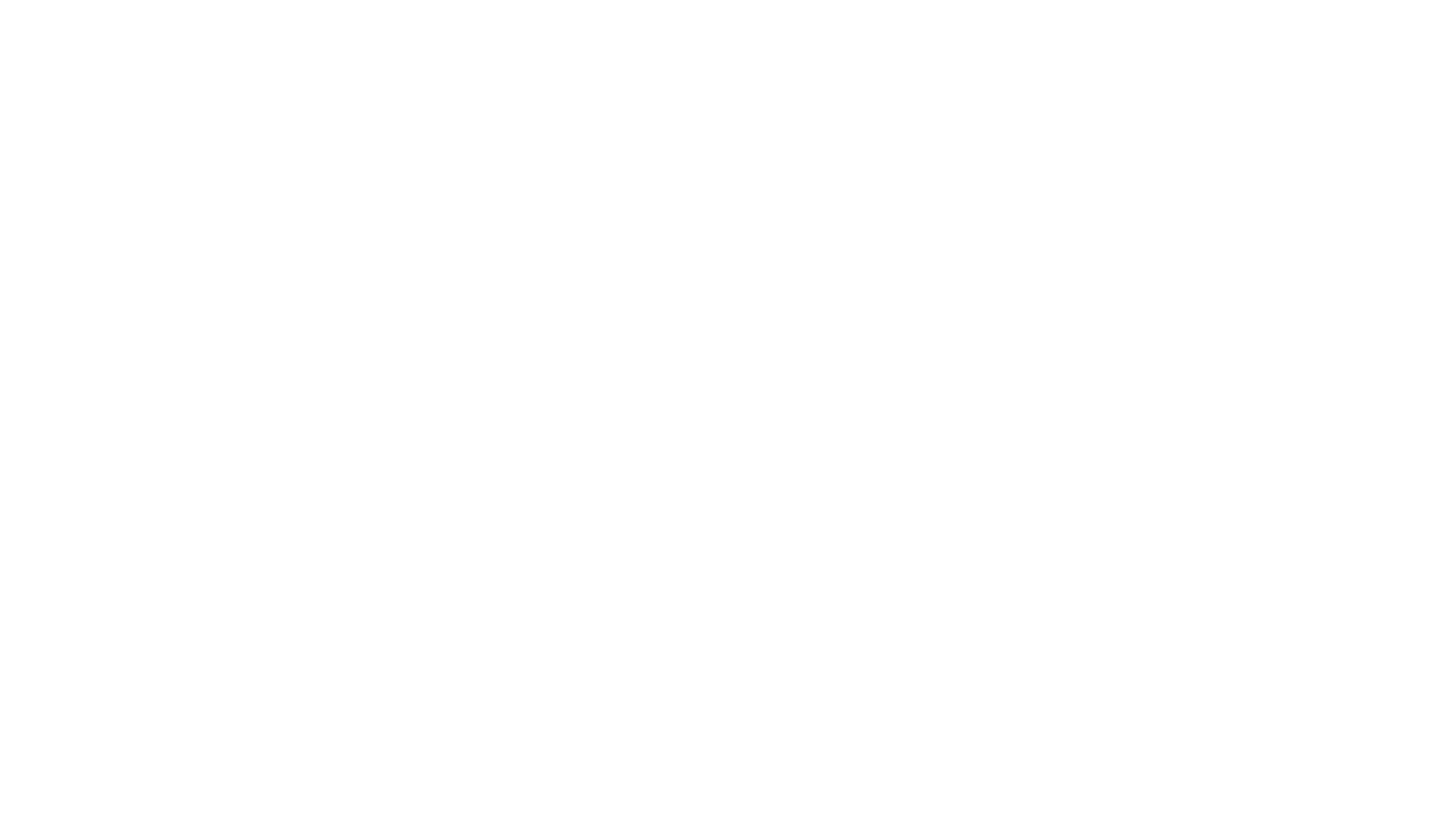 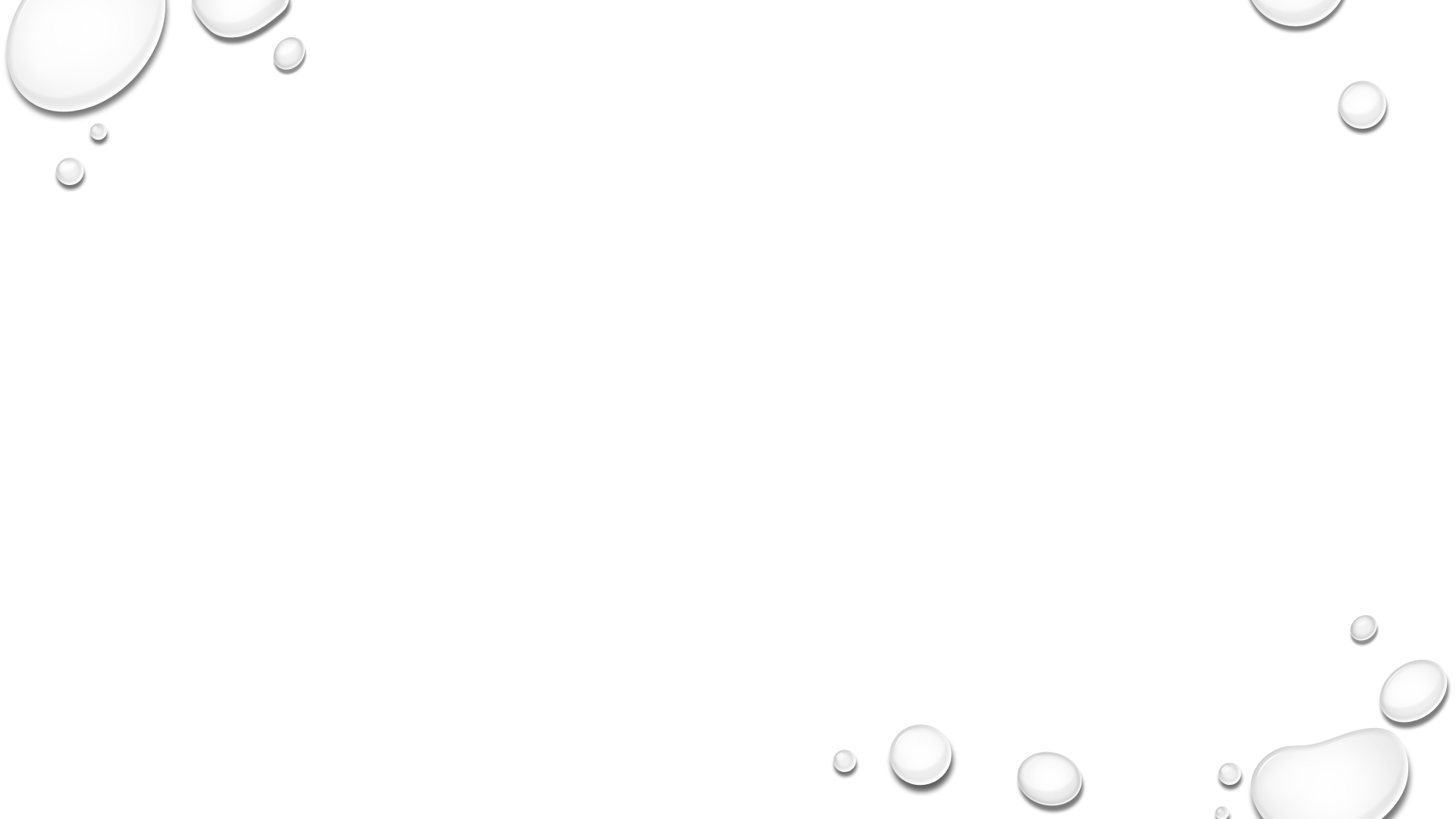 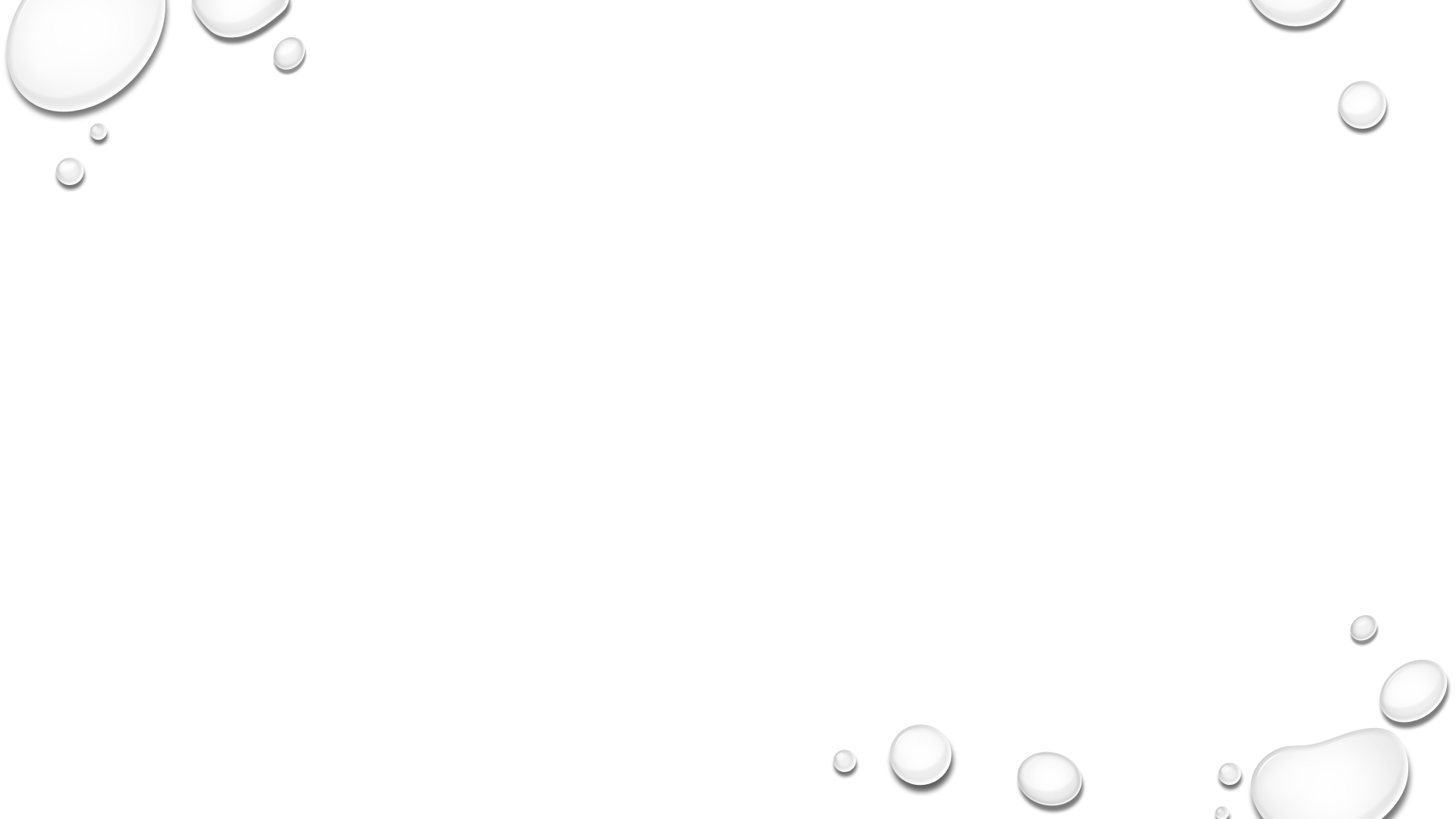 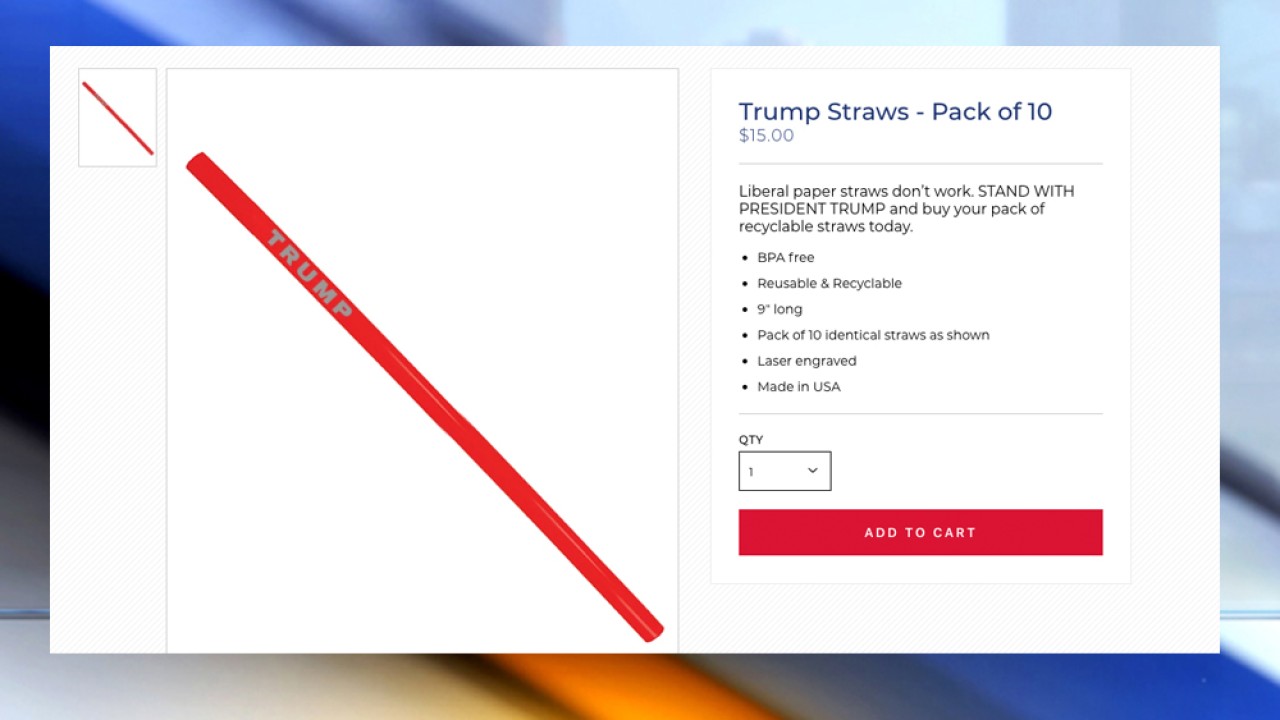 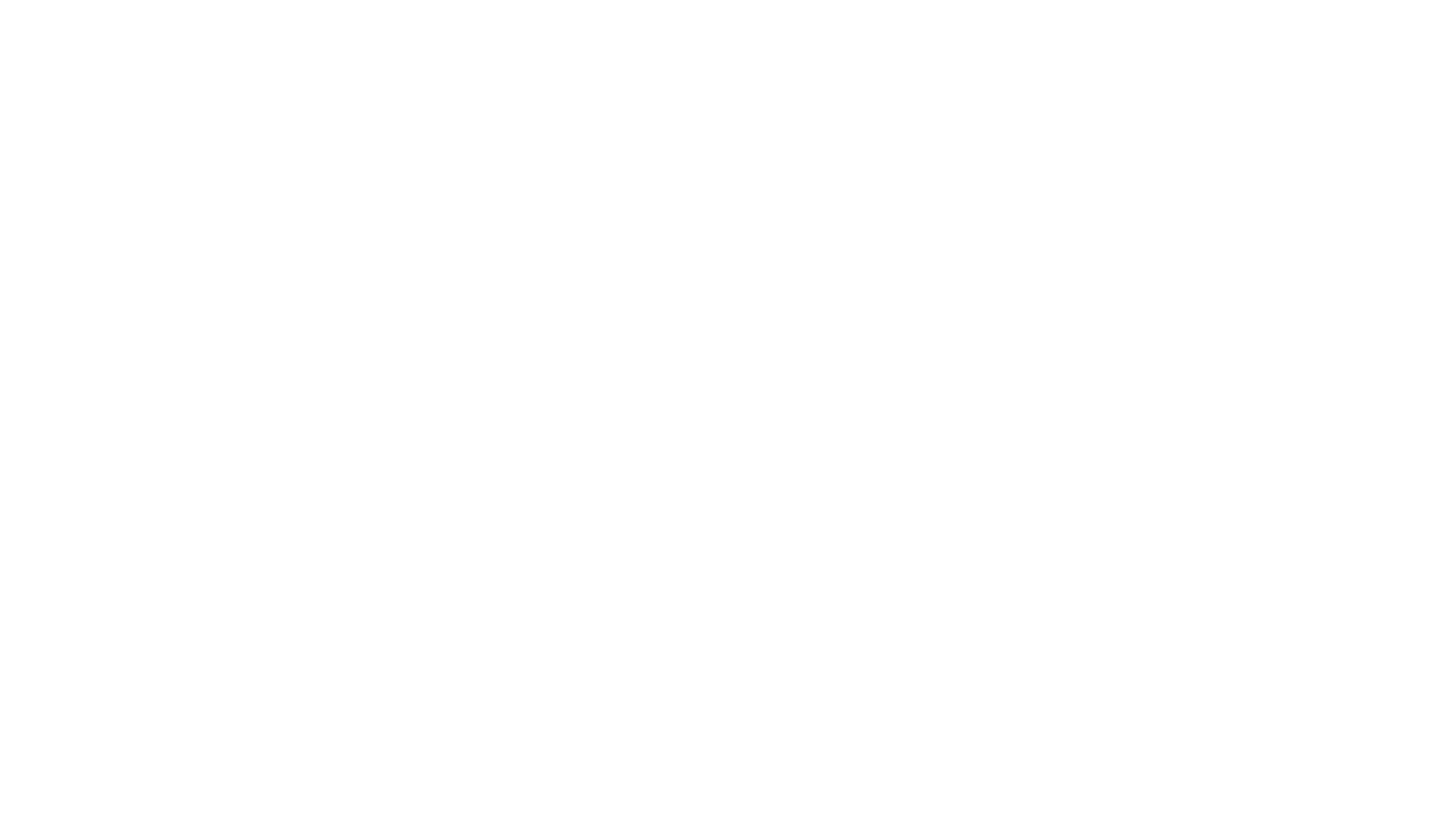 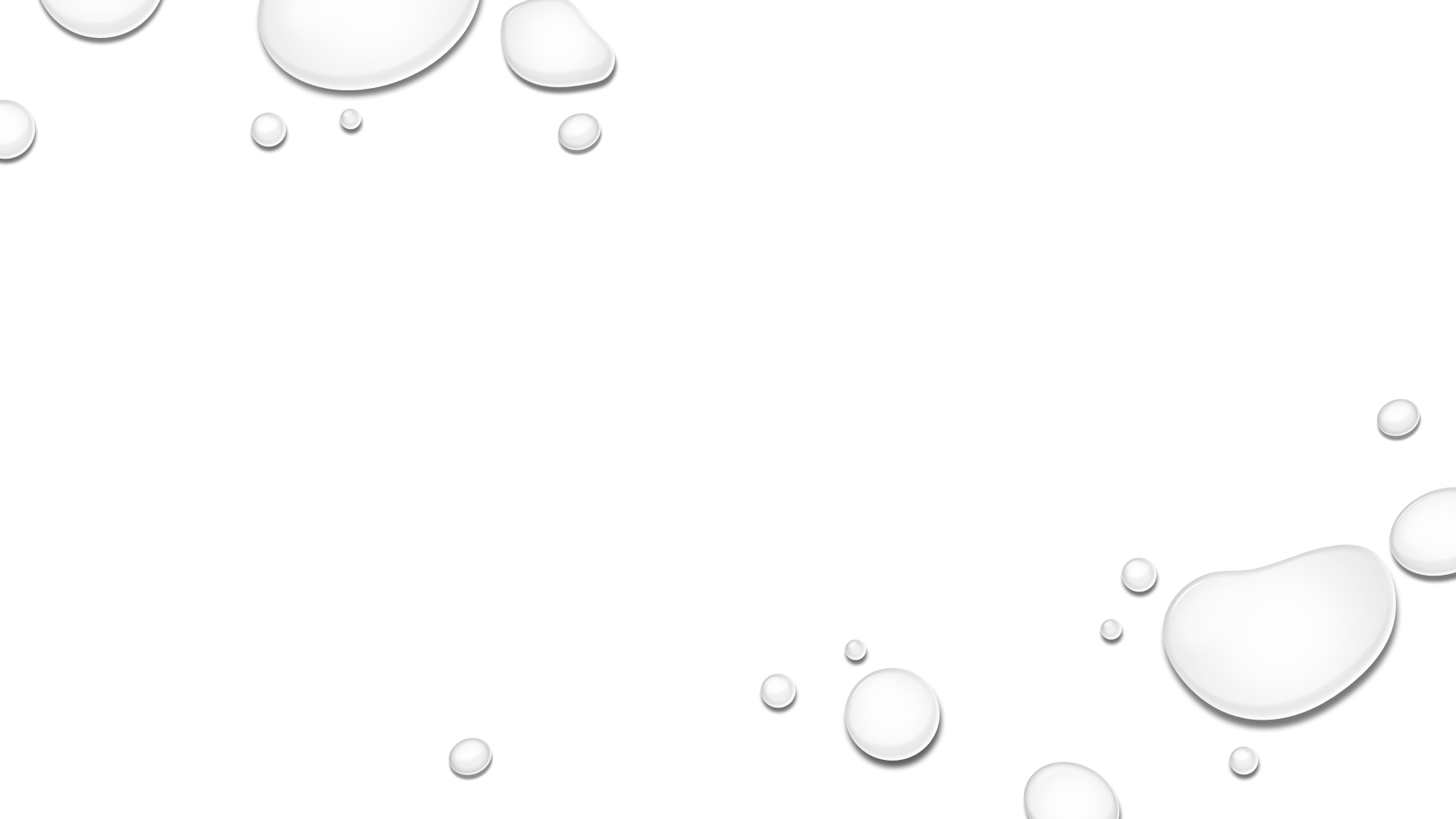 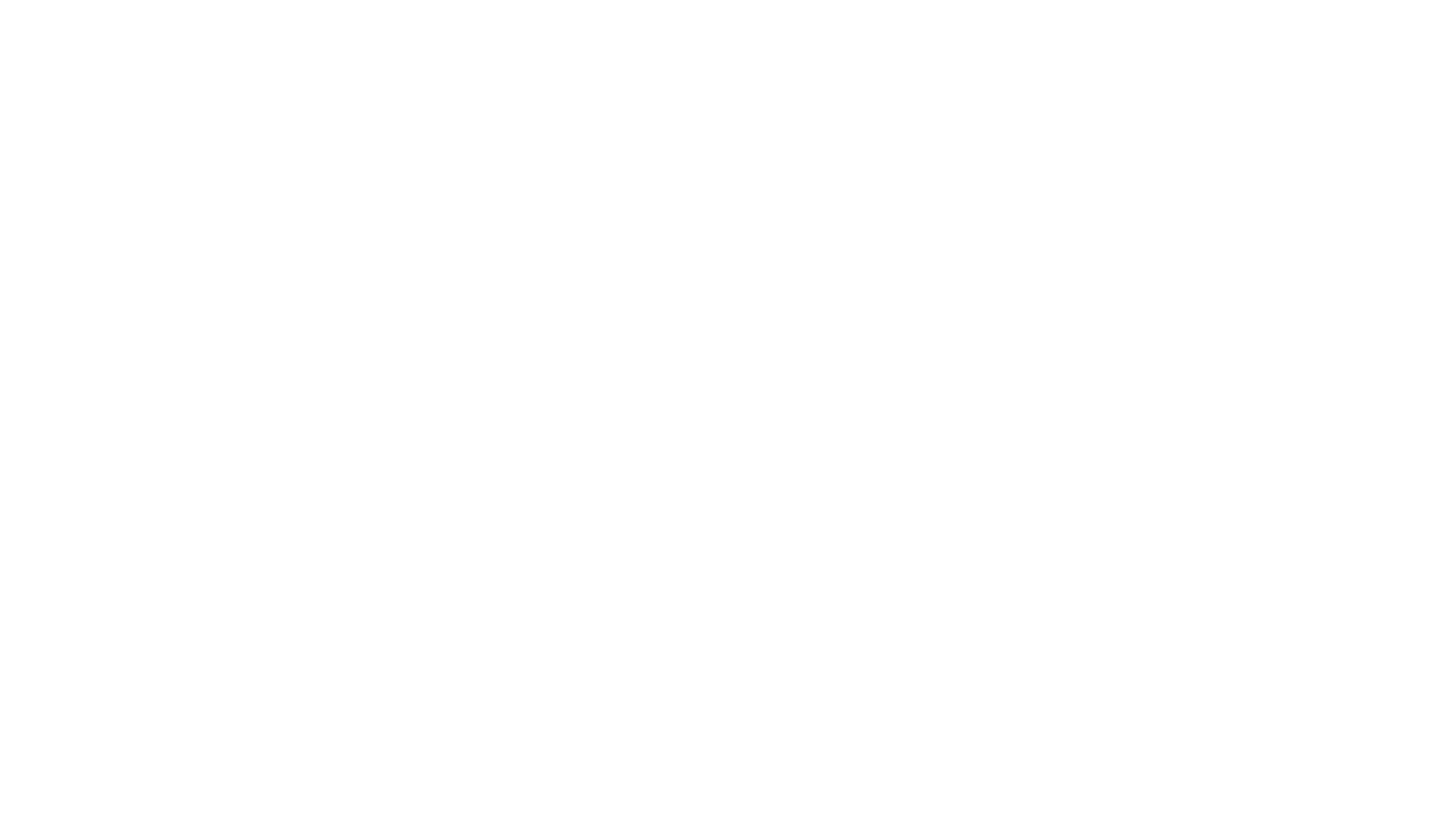 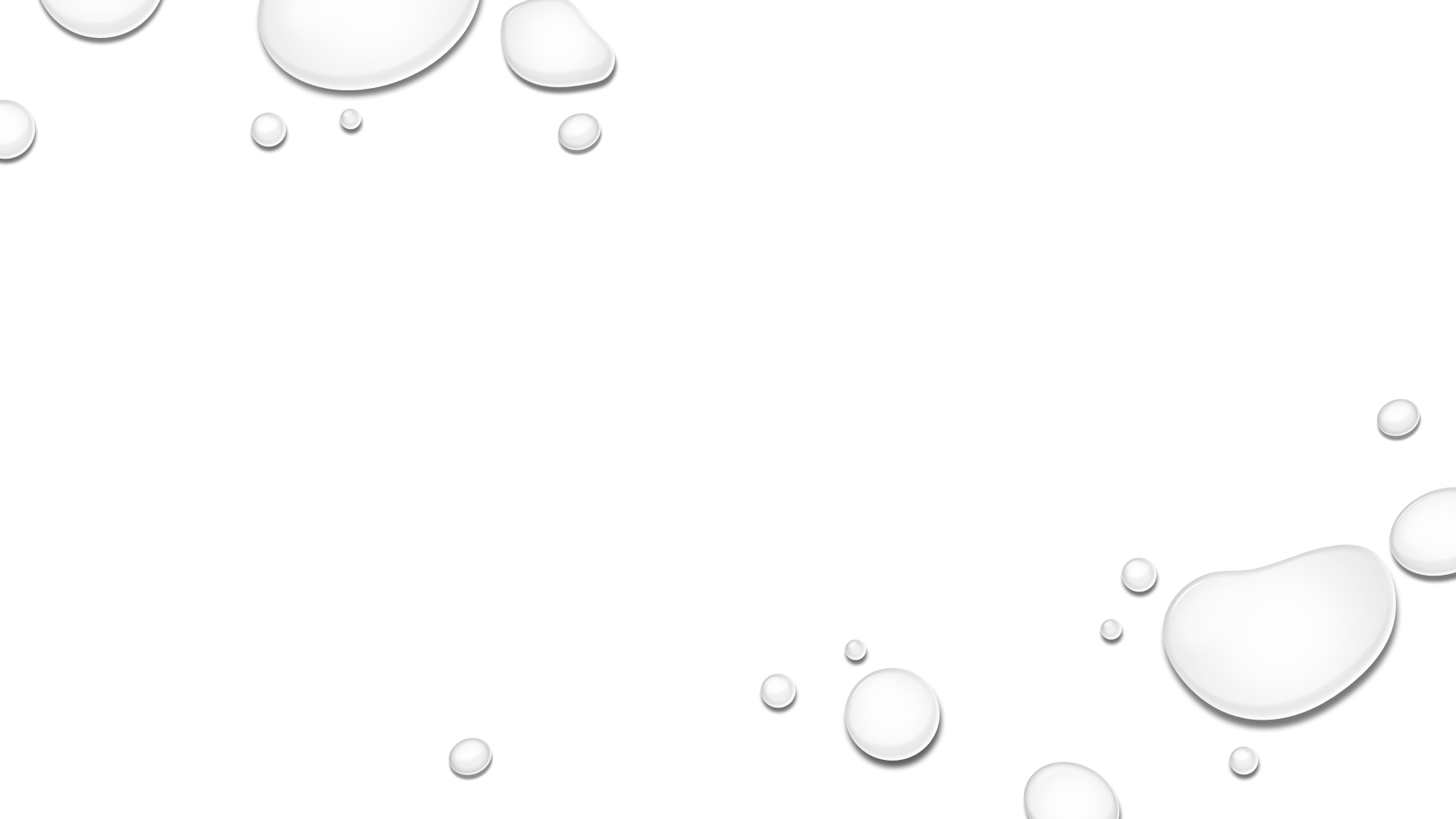 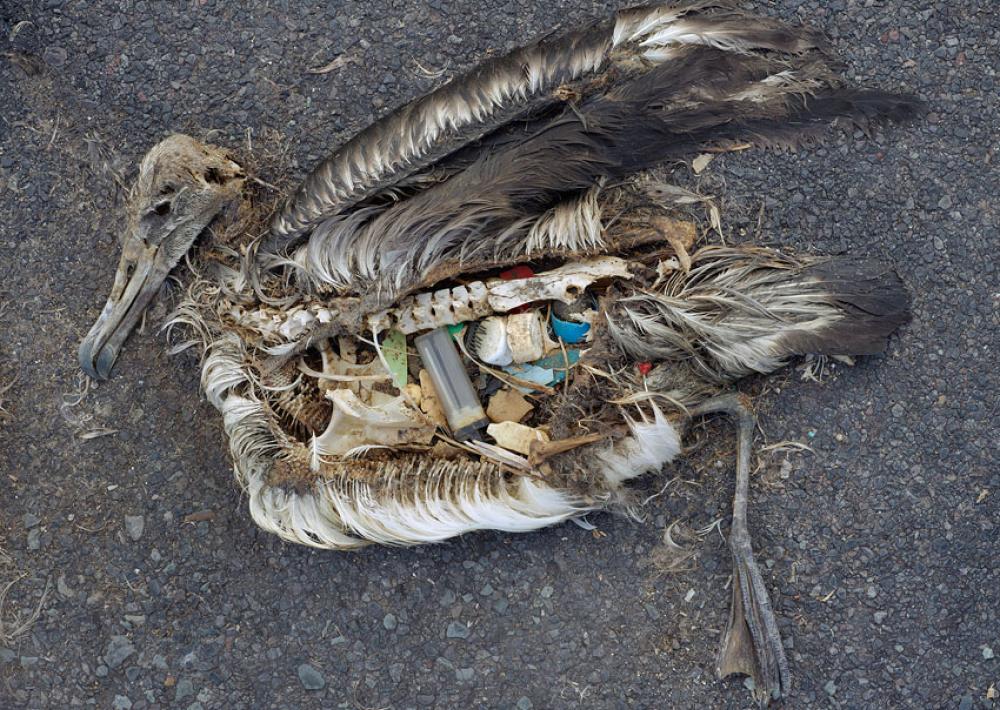 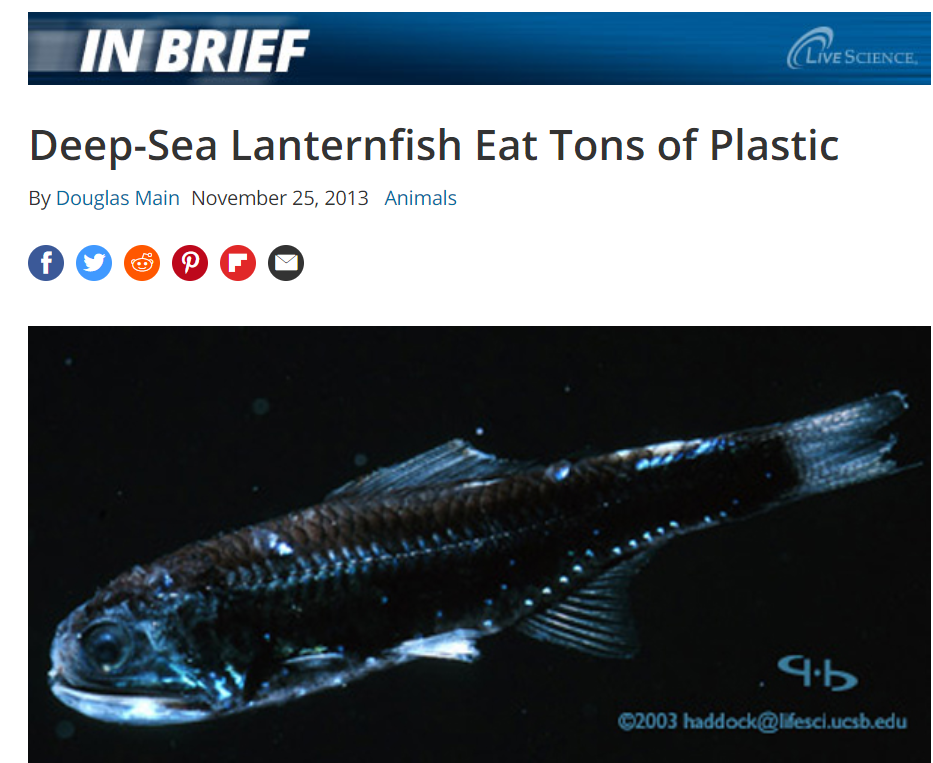 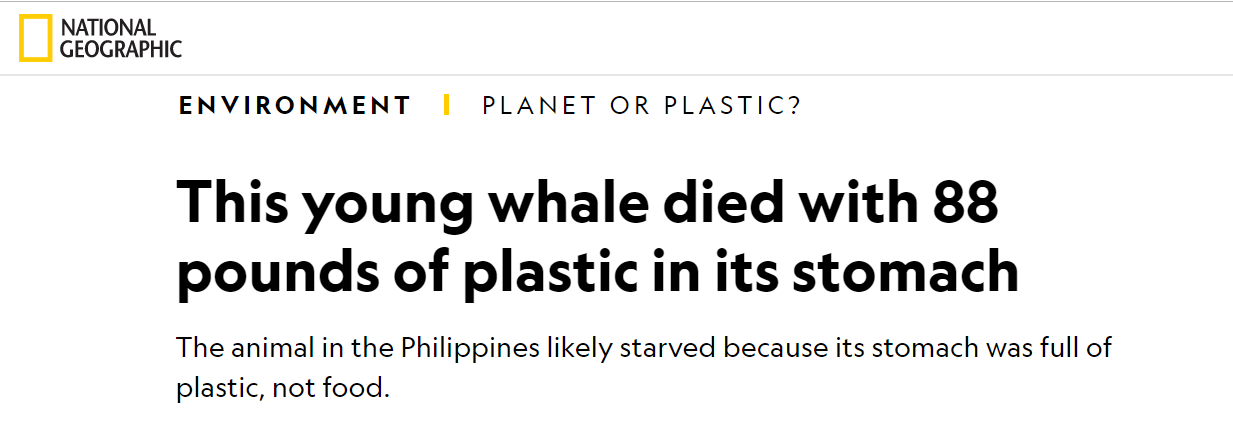 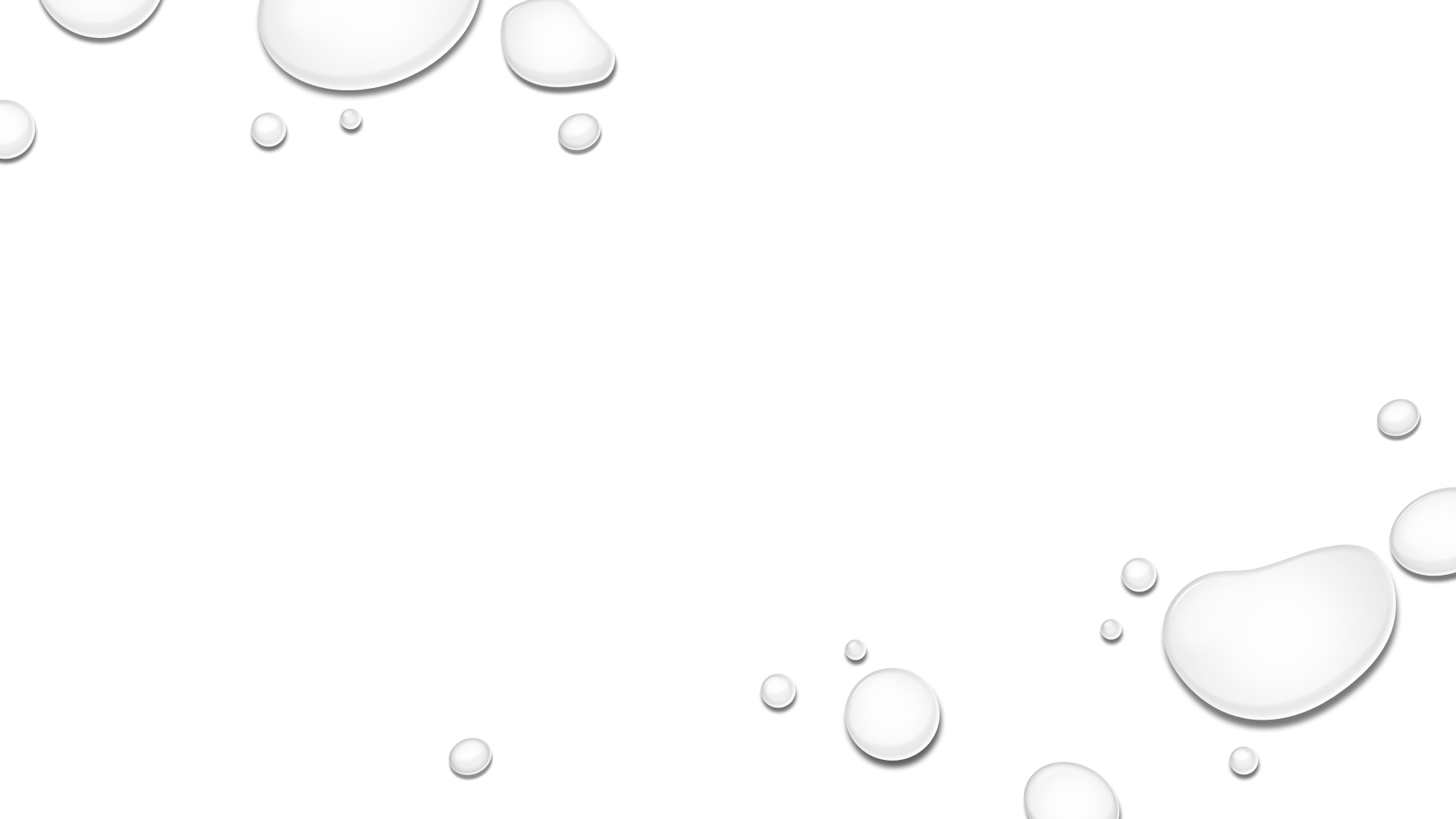 Credit: Smithsonian Institute
Environmental Impacts
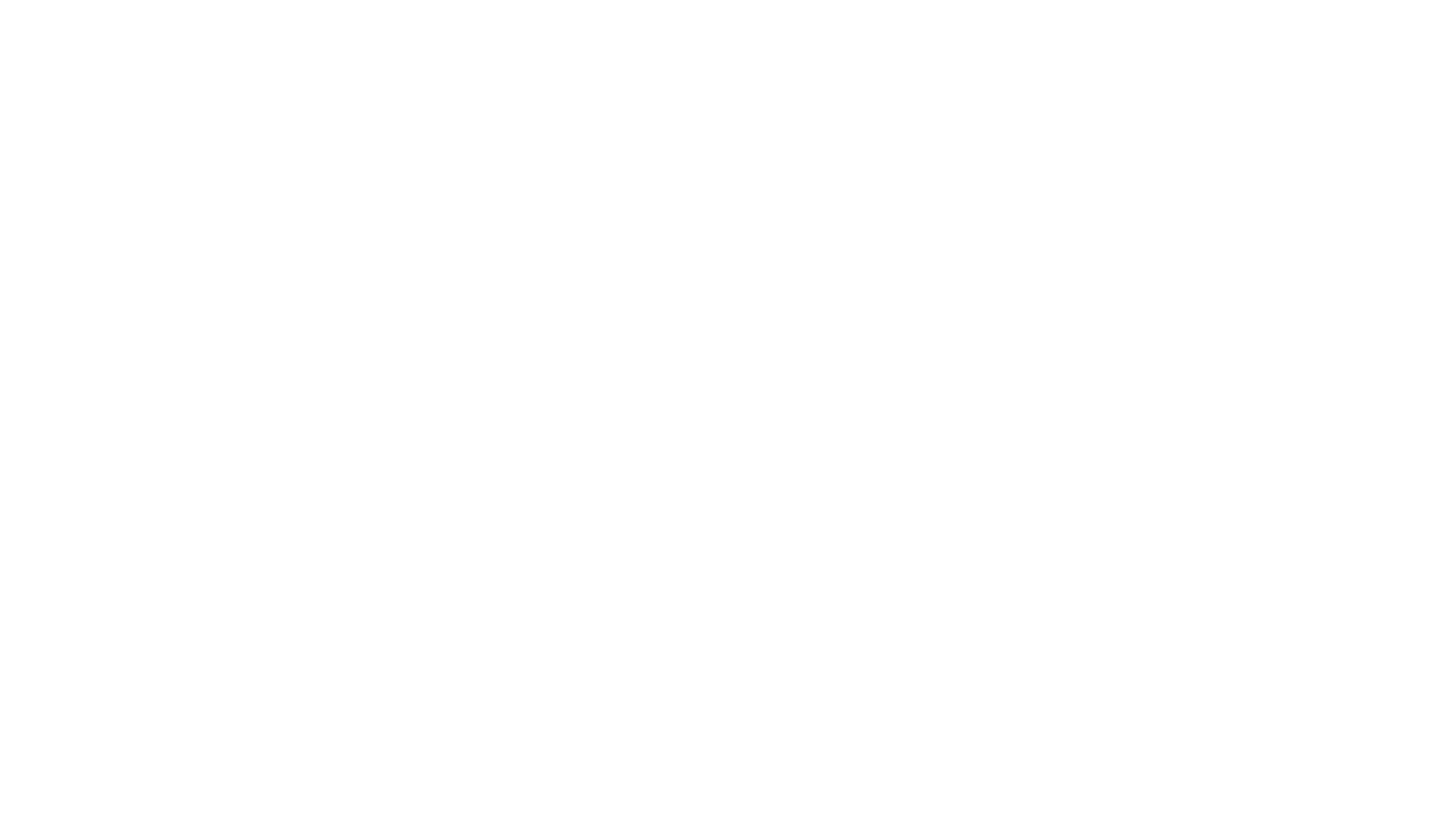 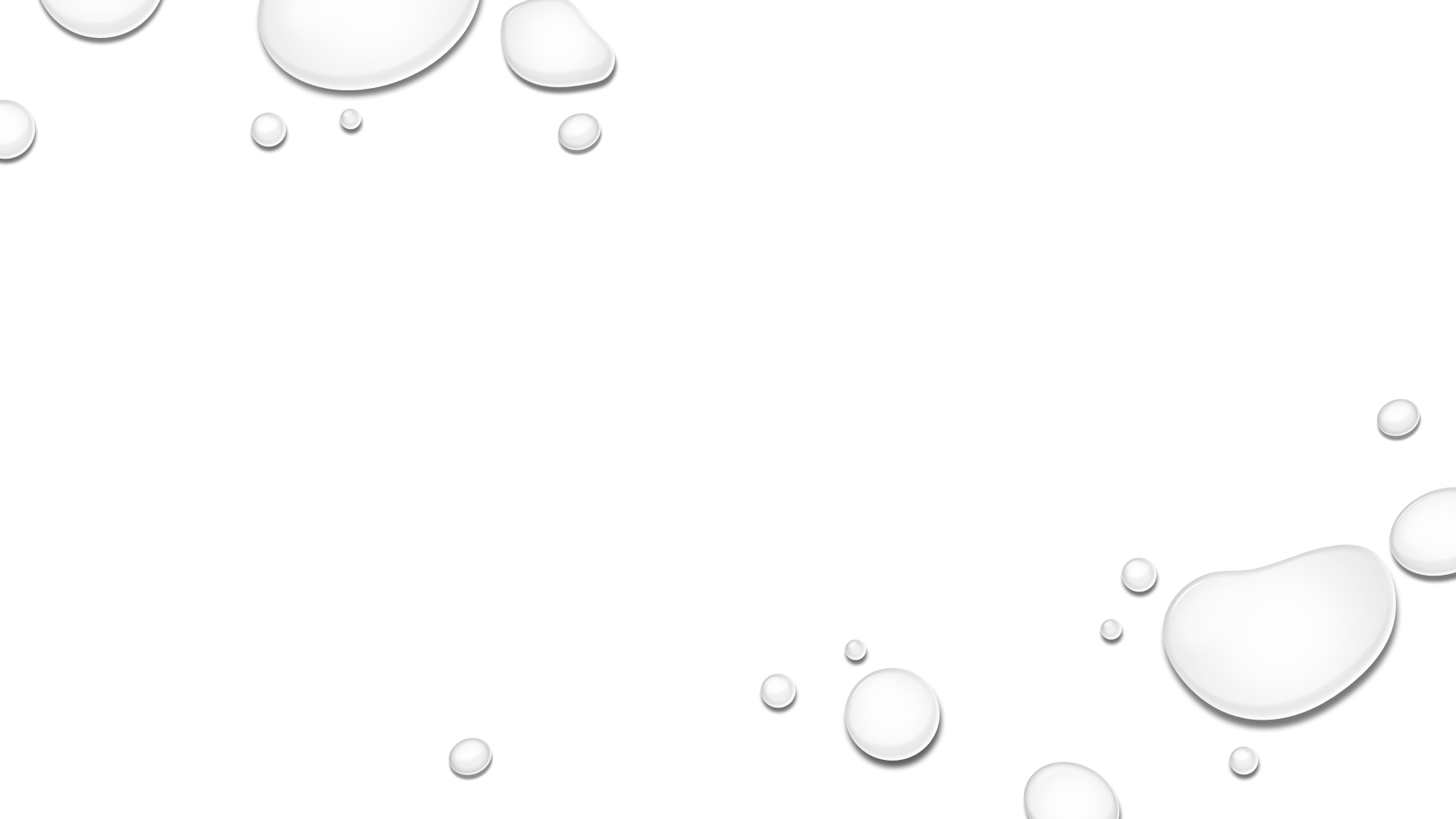 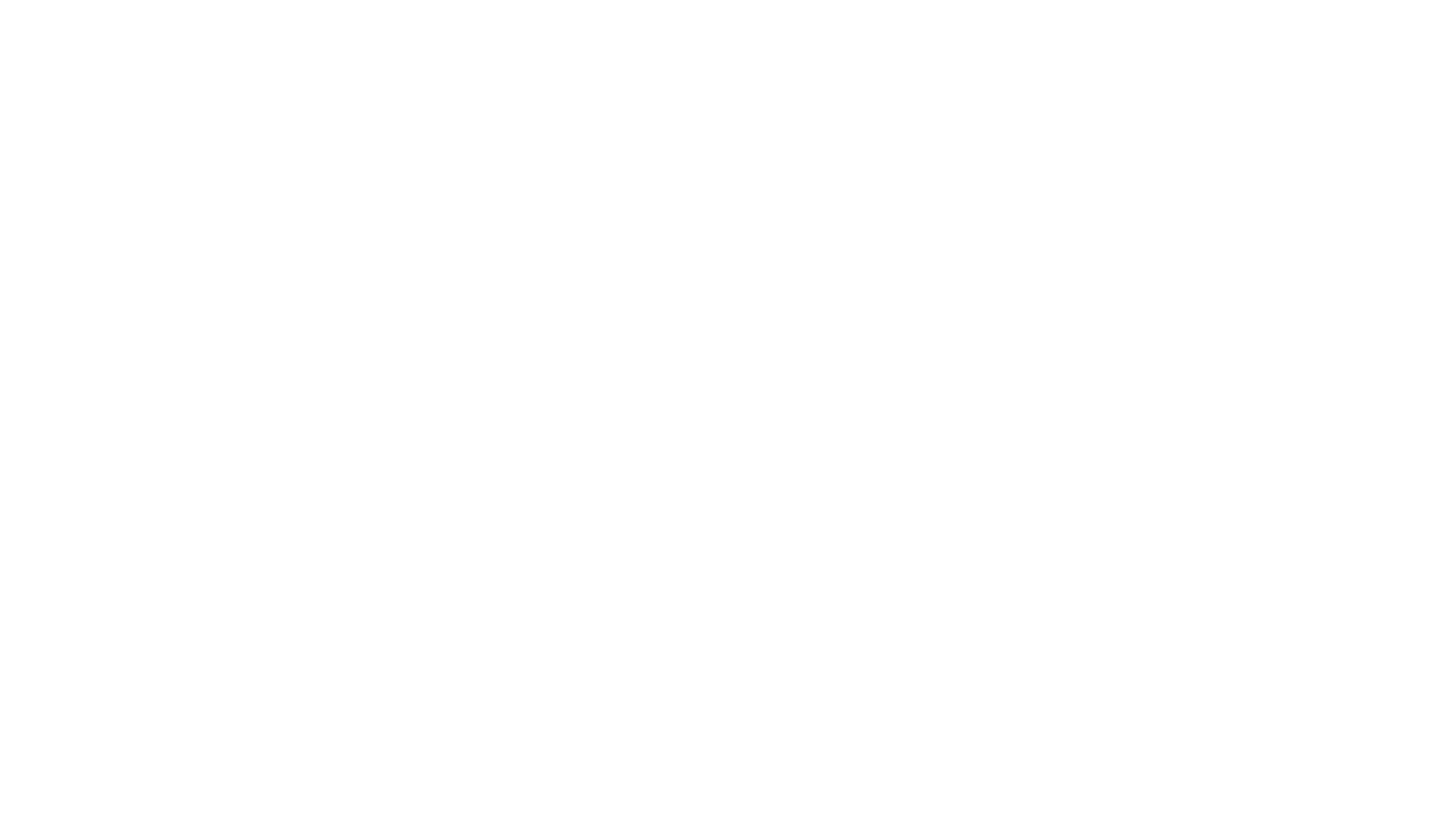 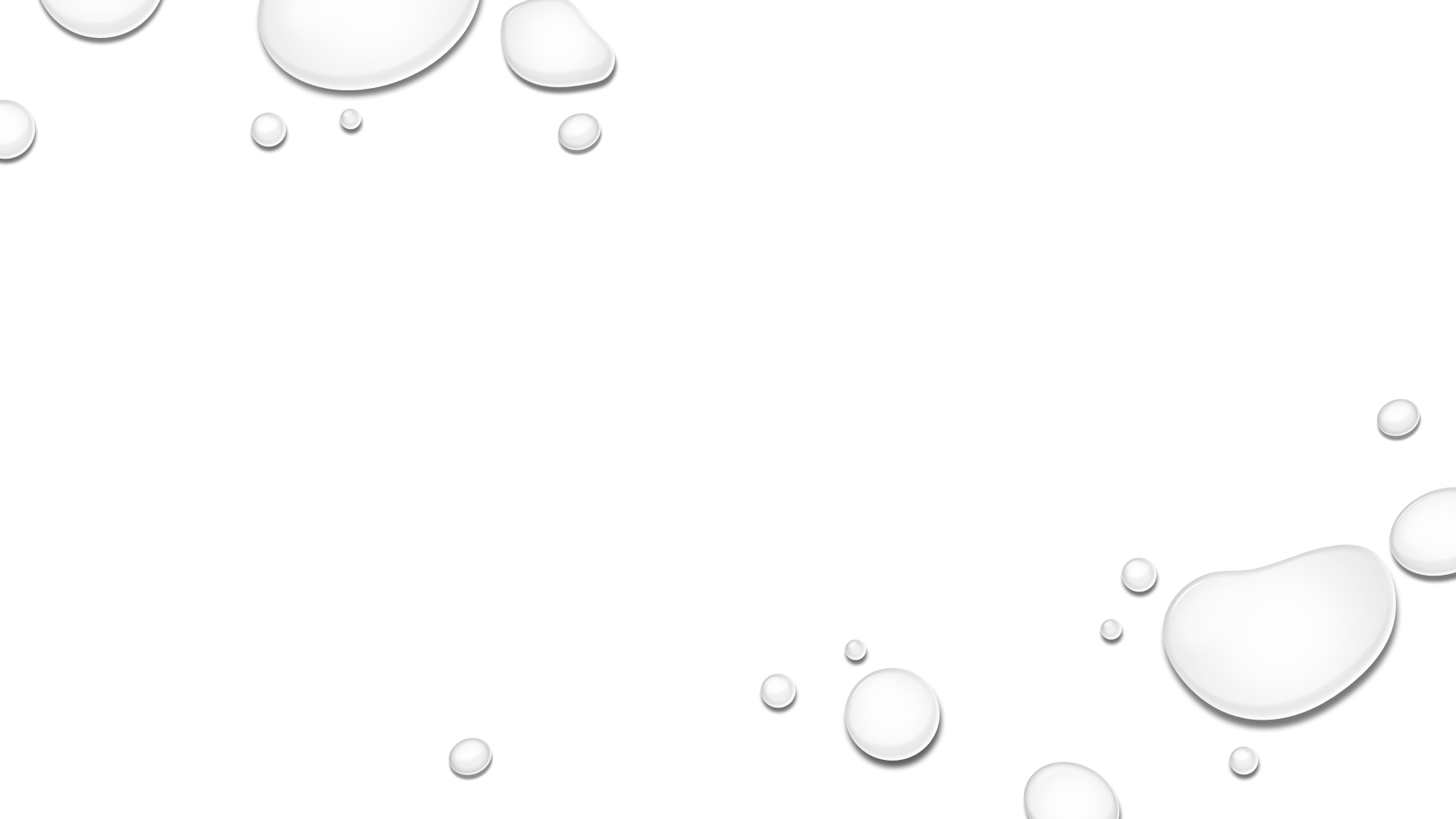 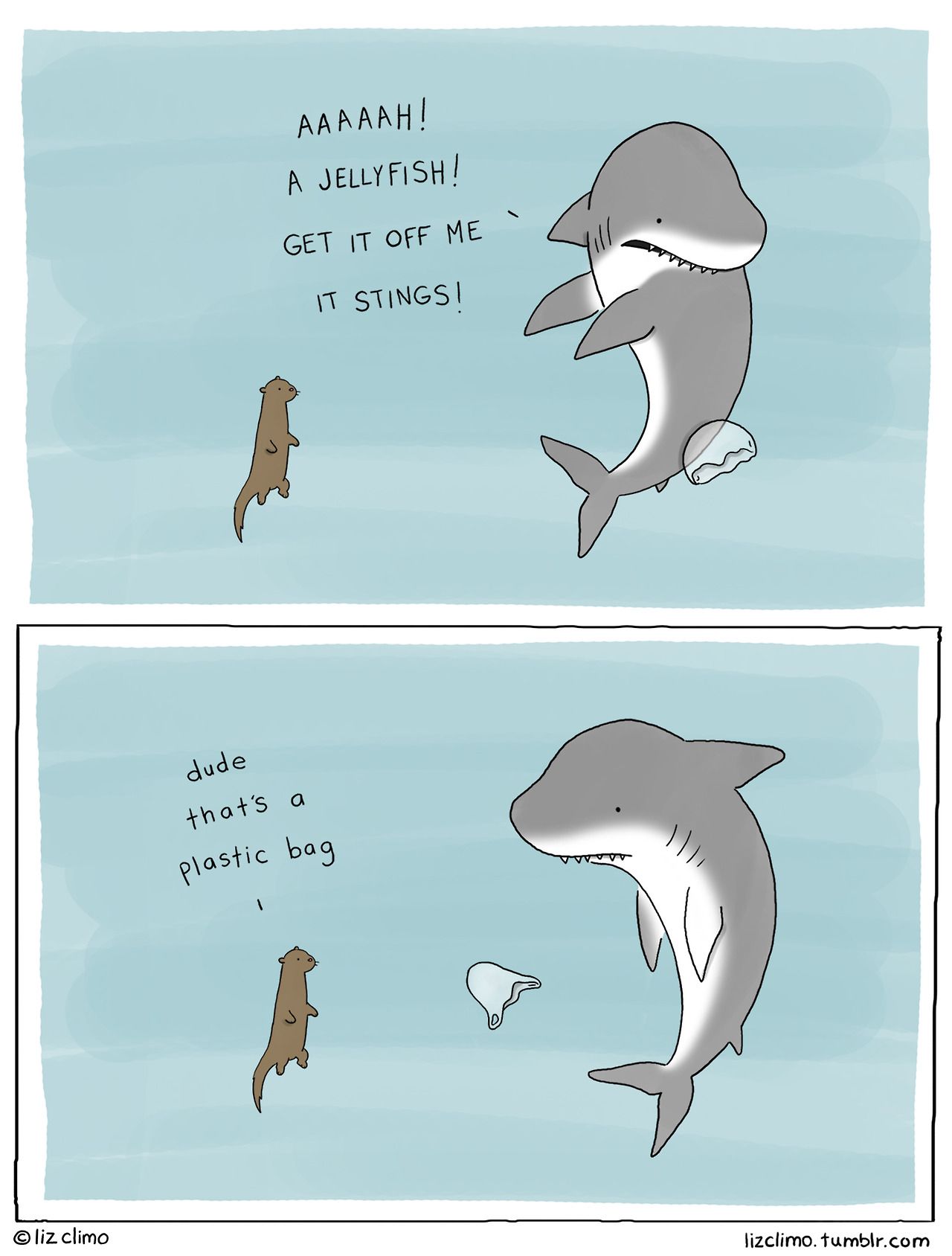 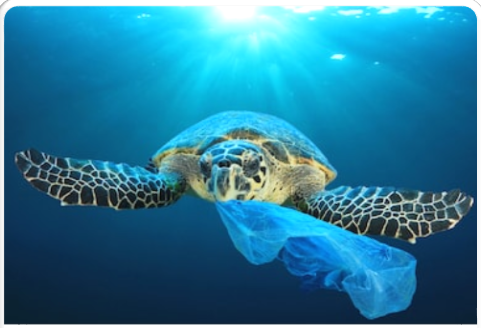 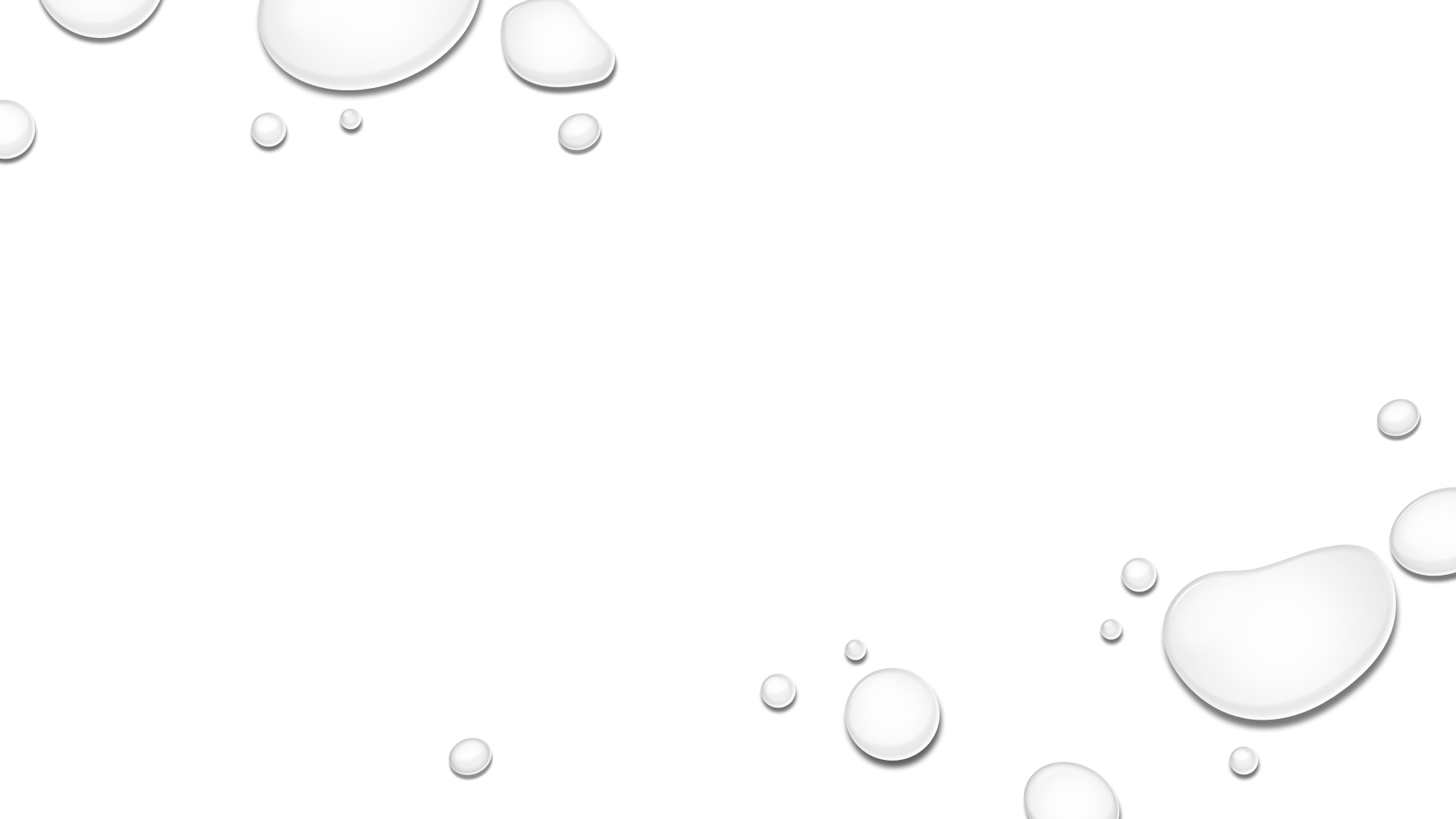 Environmental Impacts
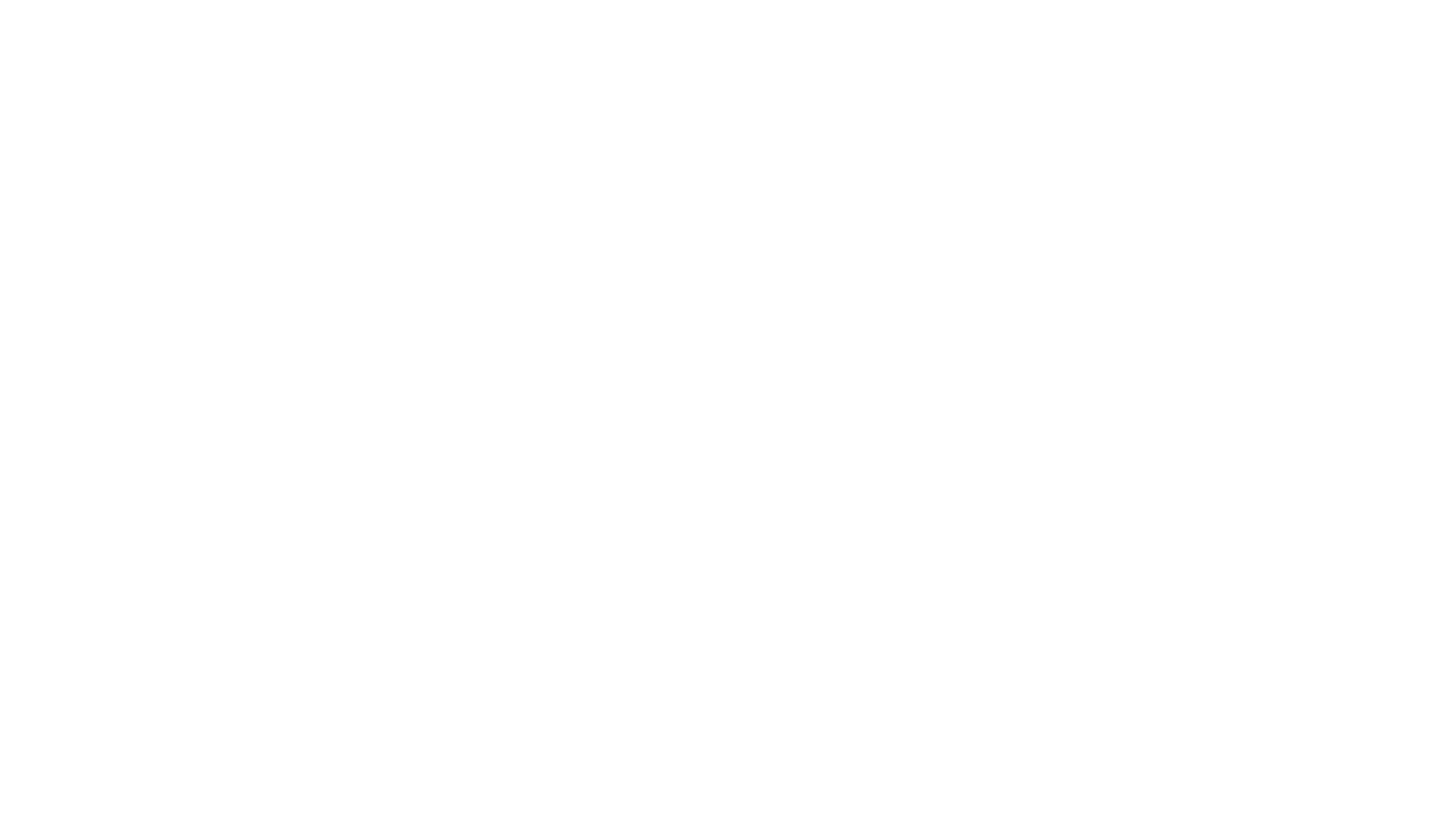 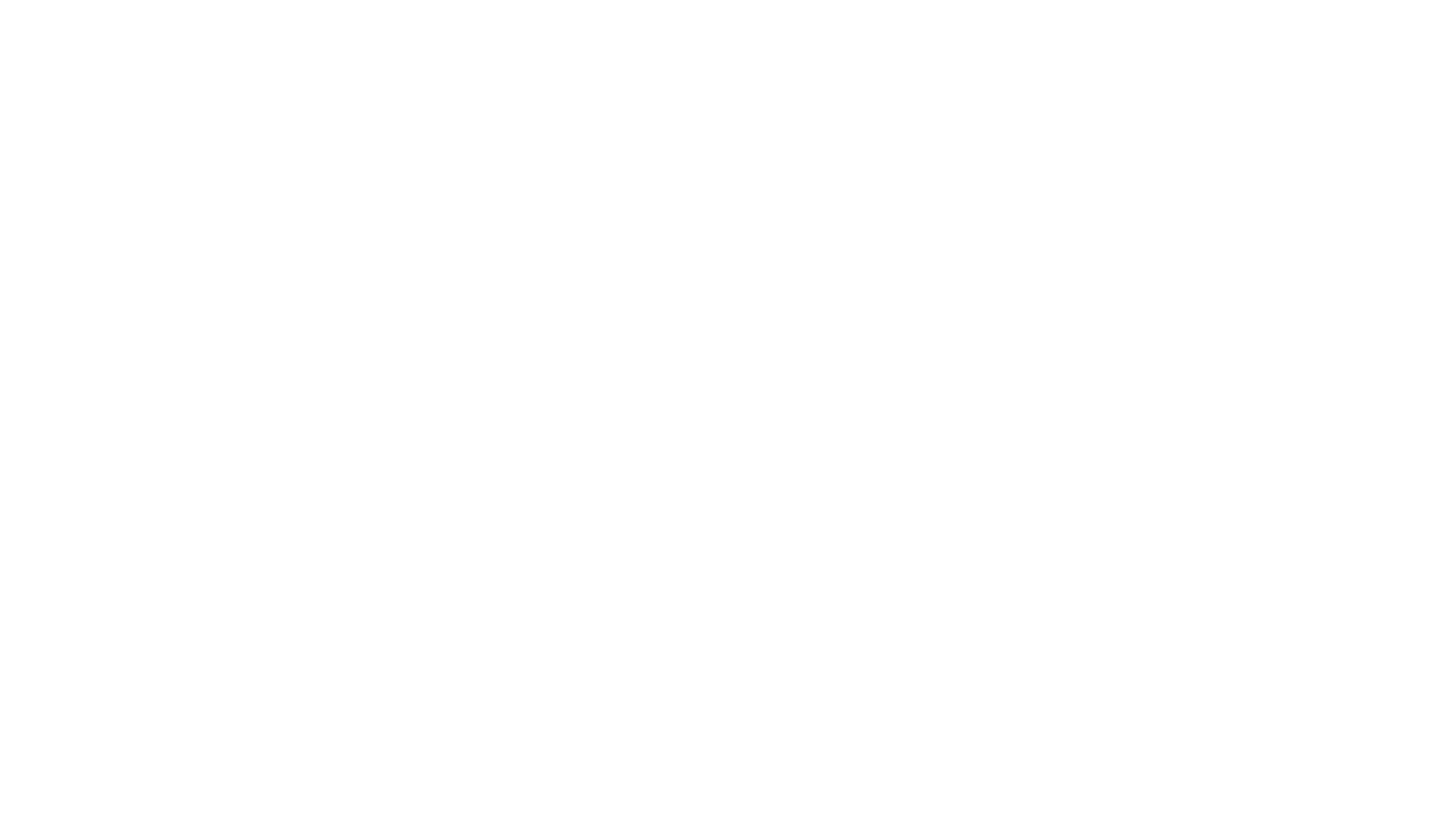 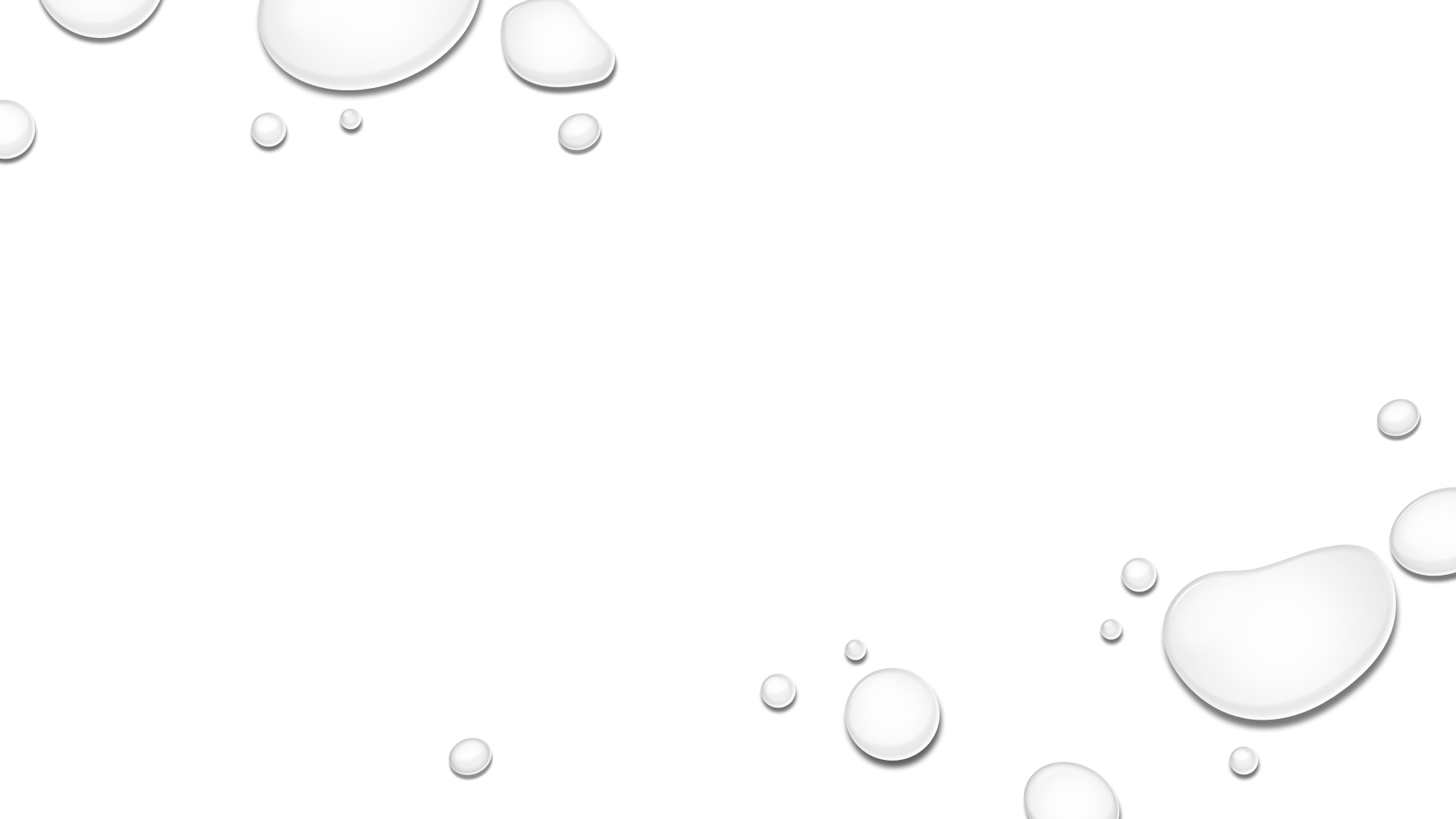 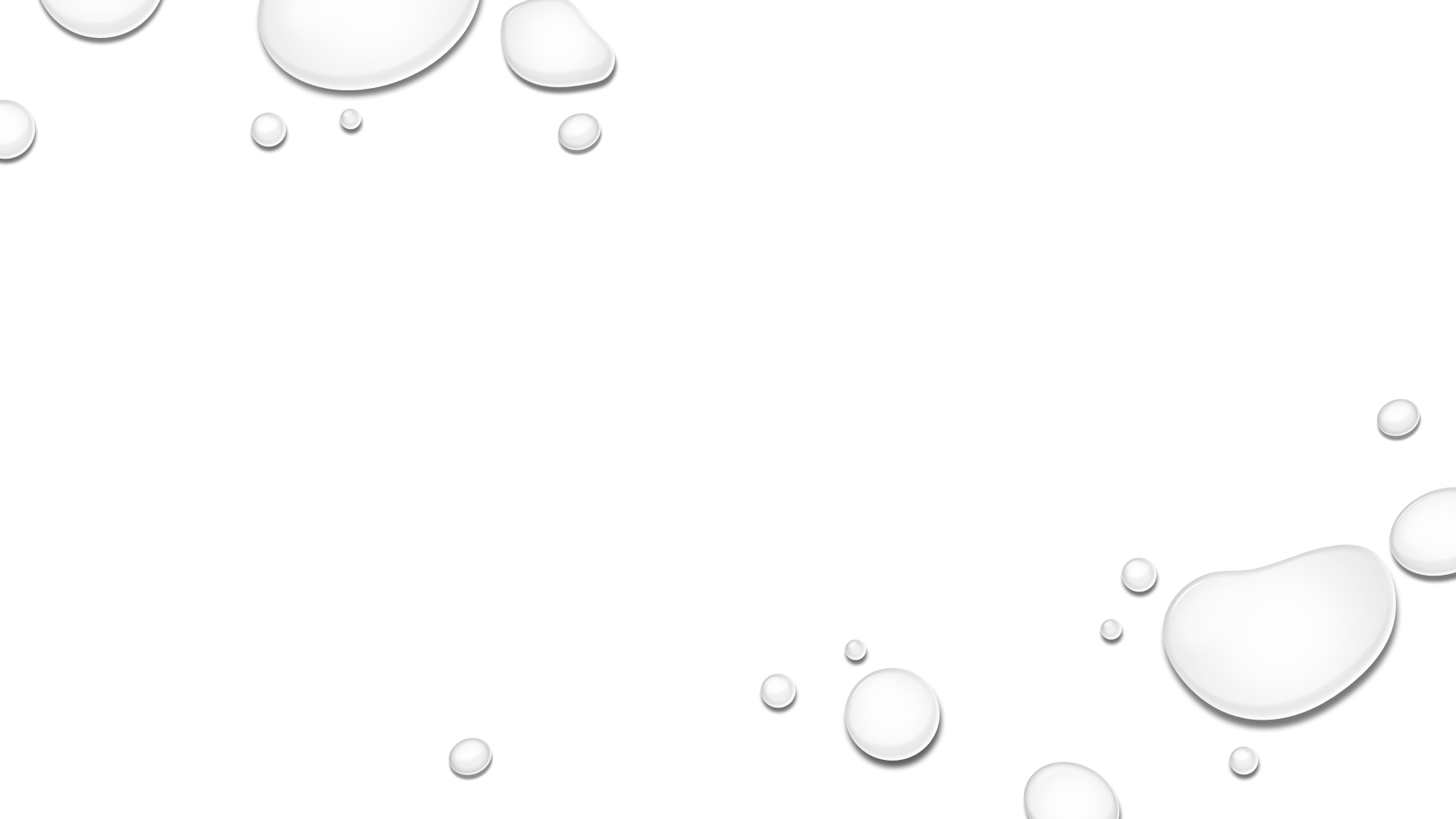 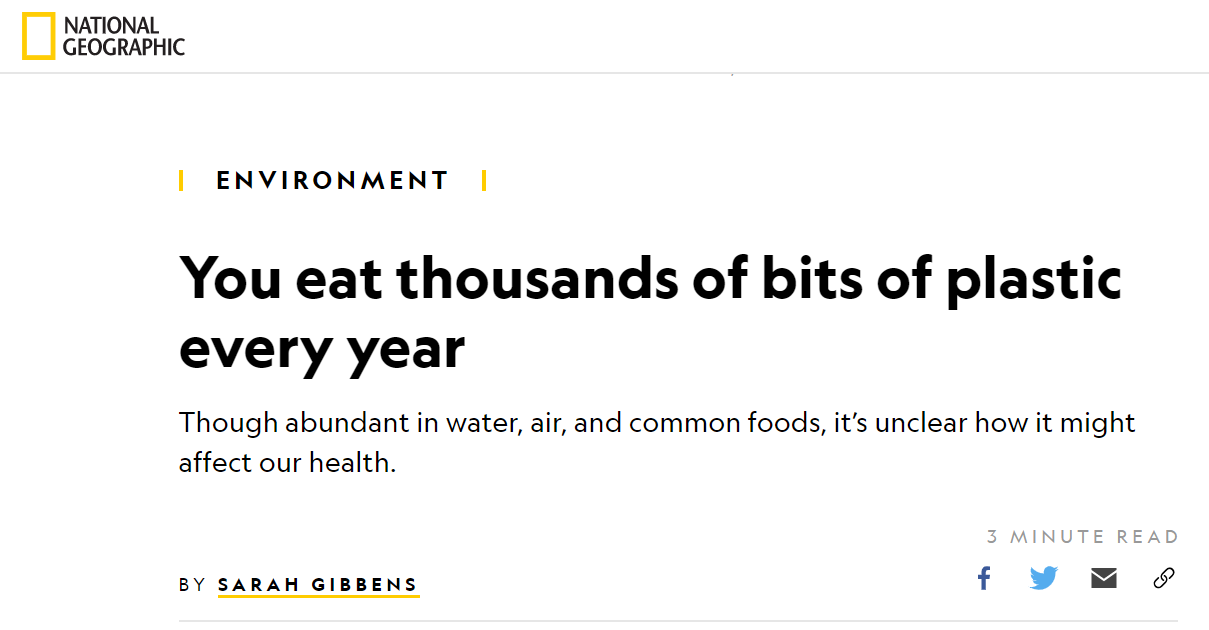 Plastic is Moving up Trophic Levels

is being consumed by us, and is impacting us
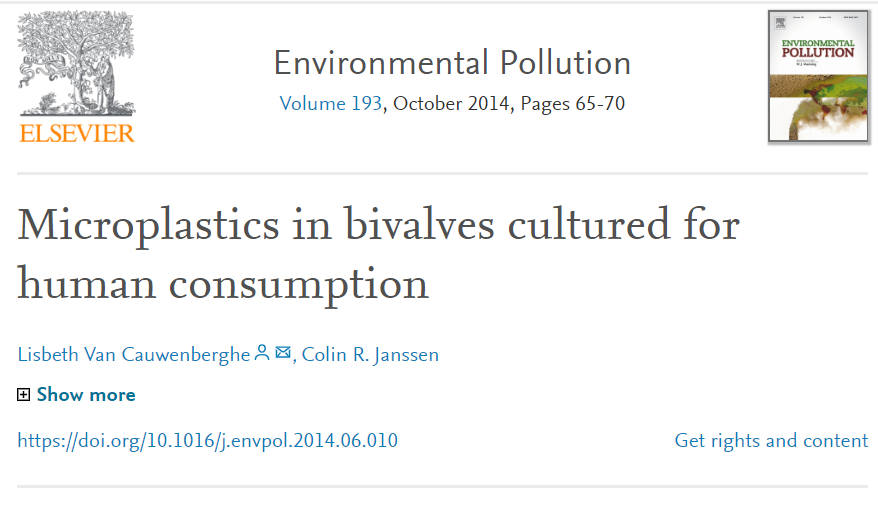 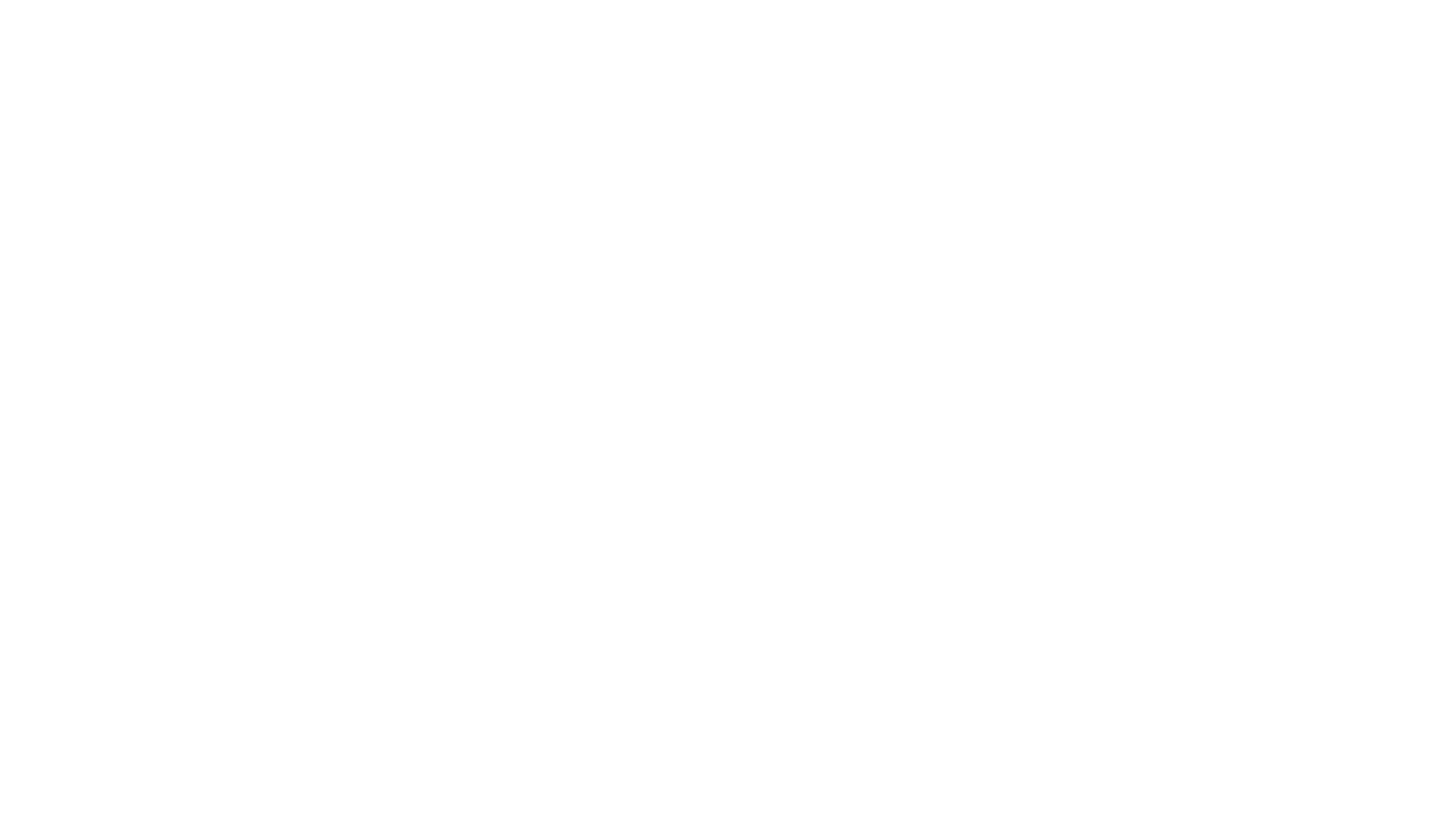 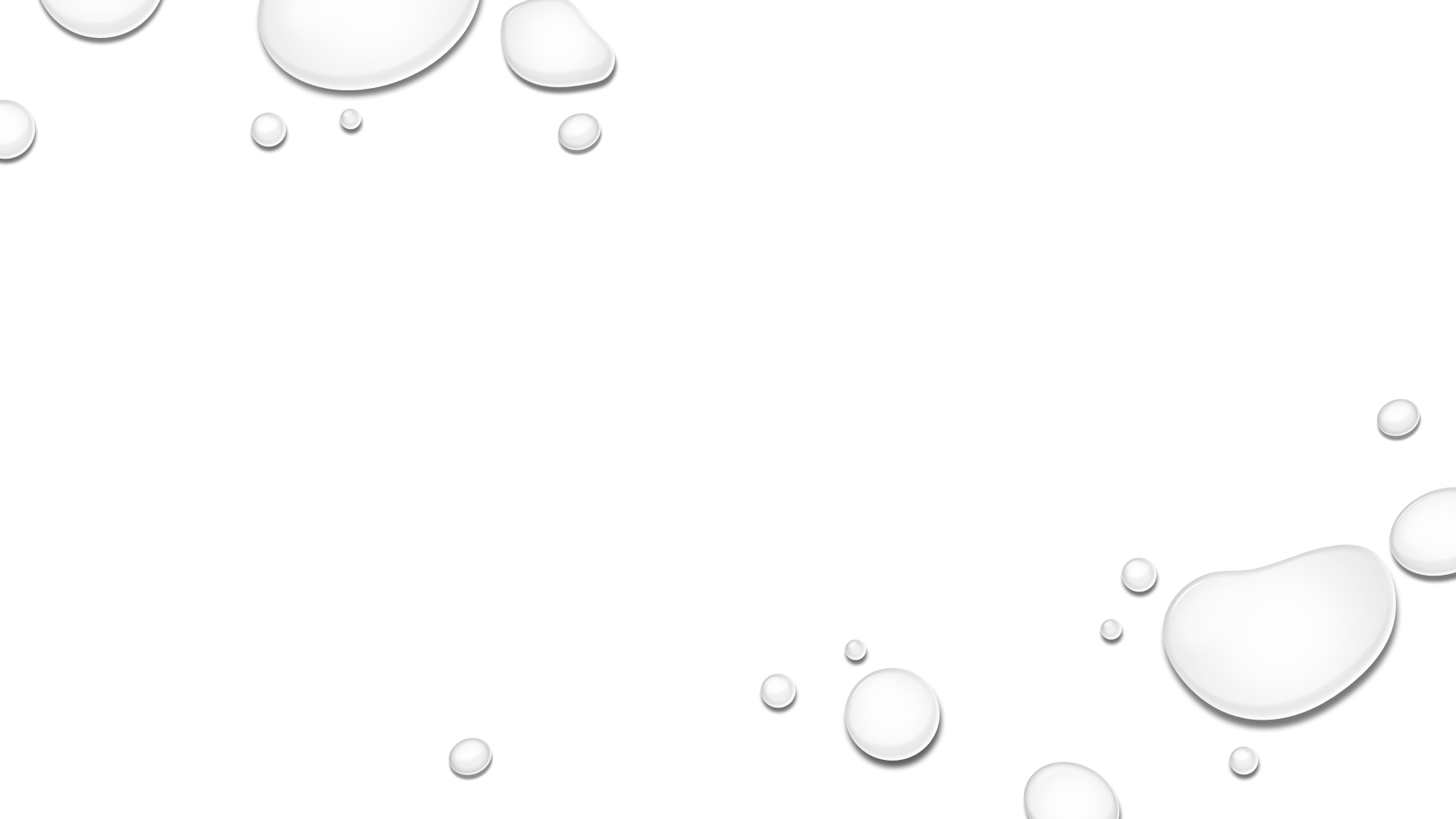 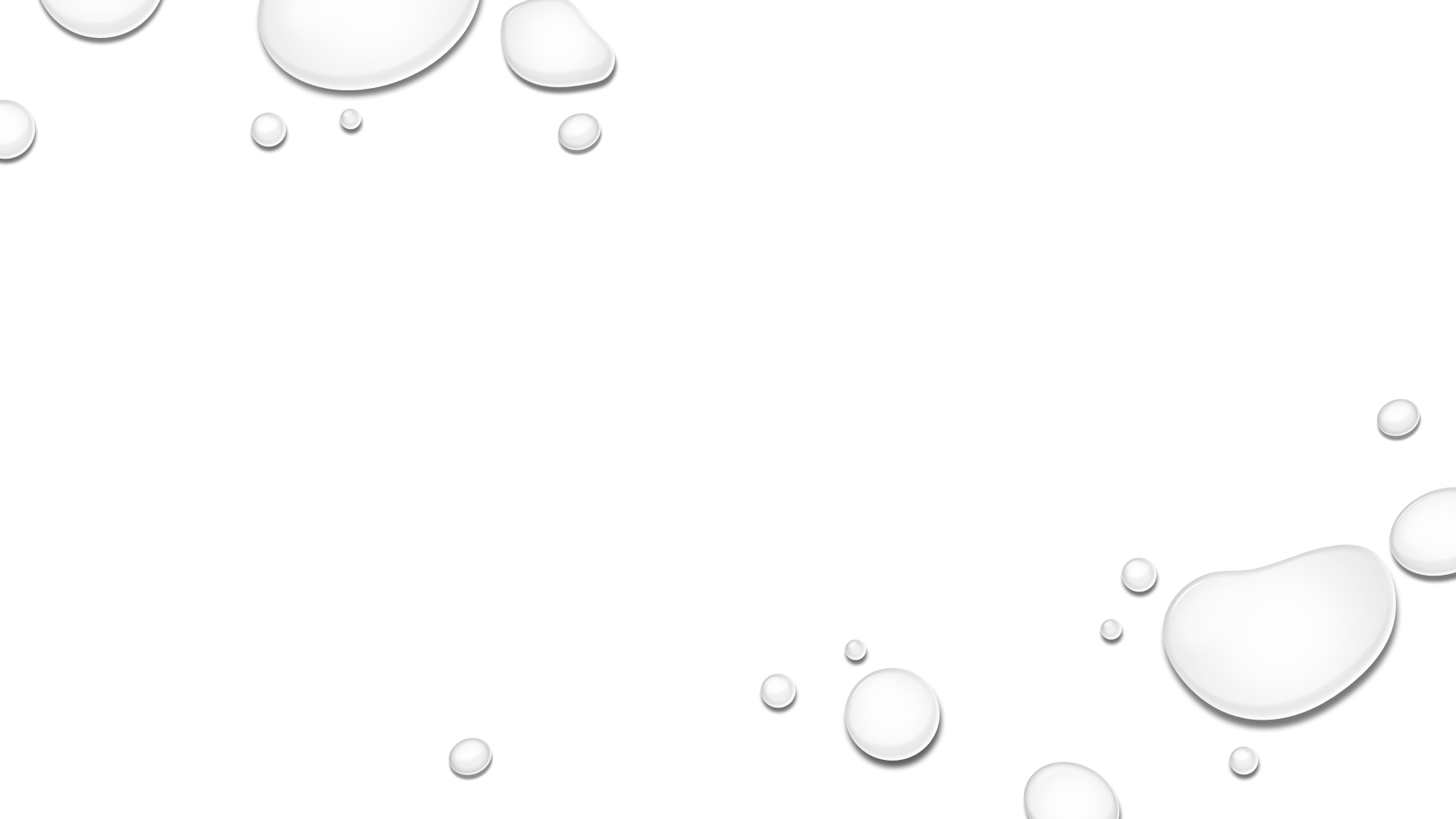 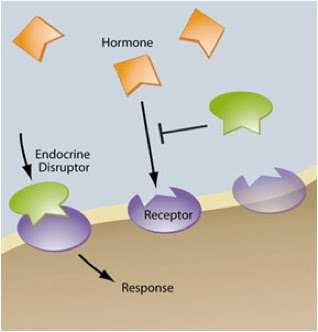 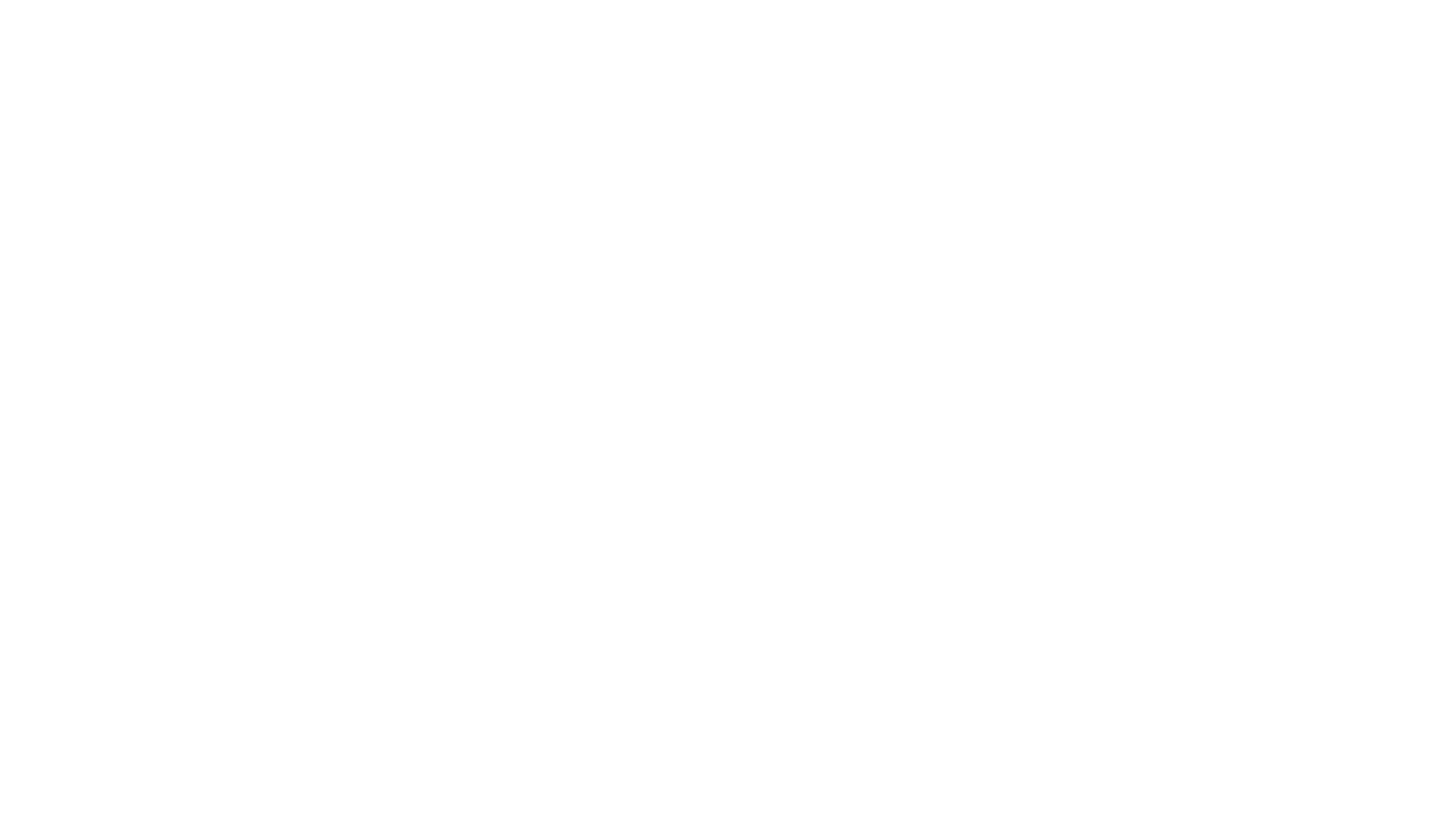 Endocrine Disruptors:The solution is not dilution
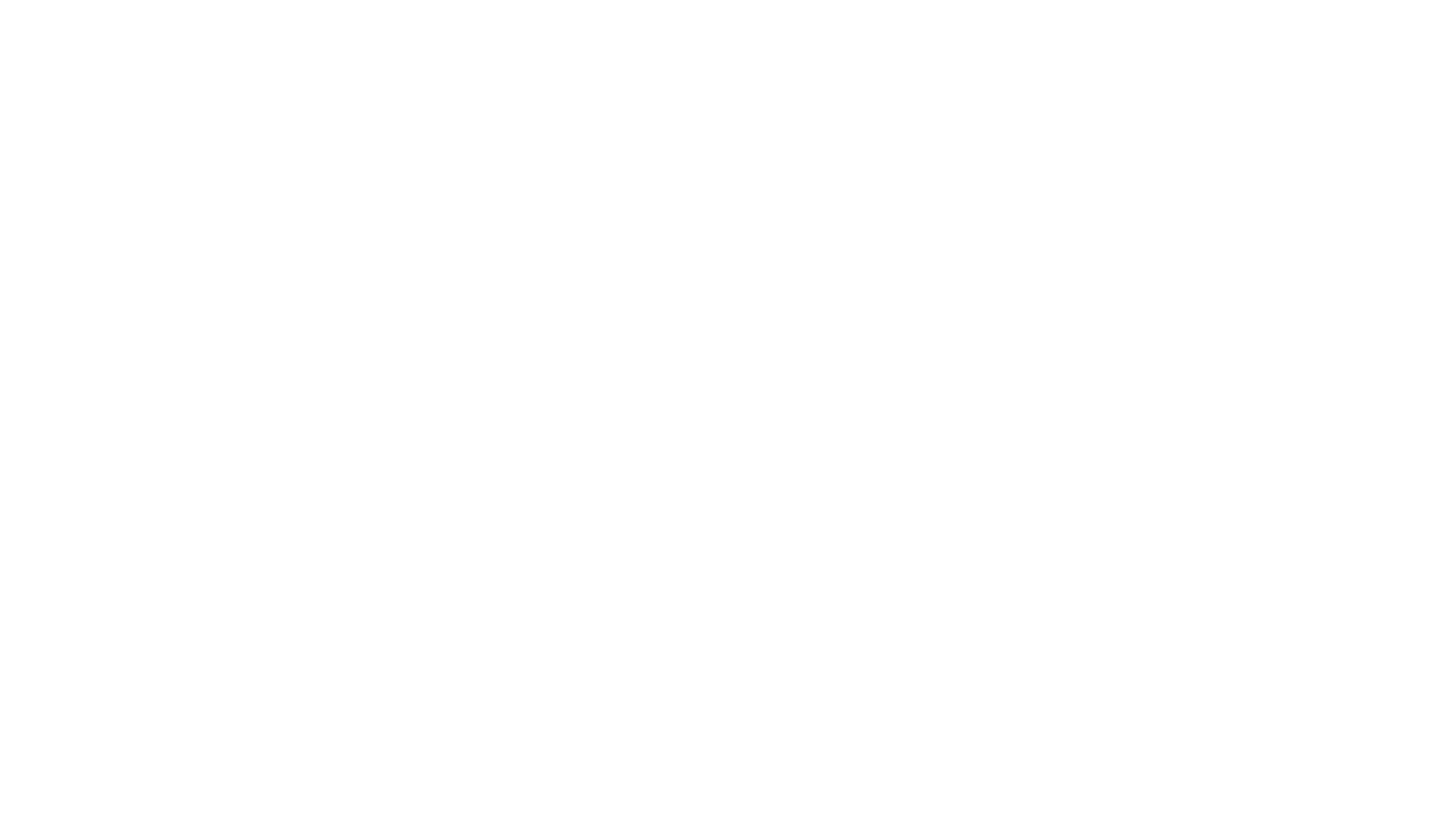 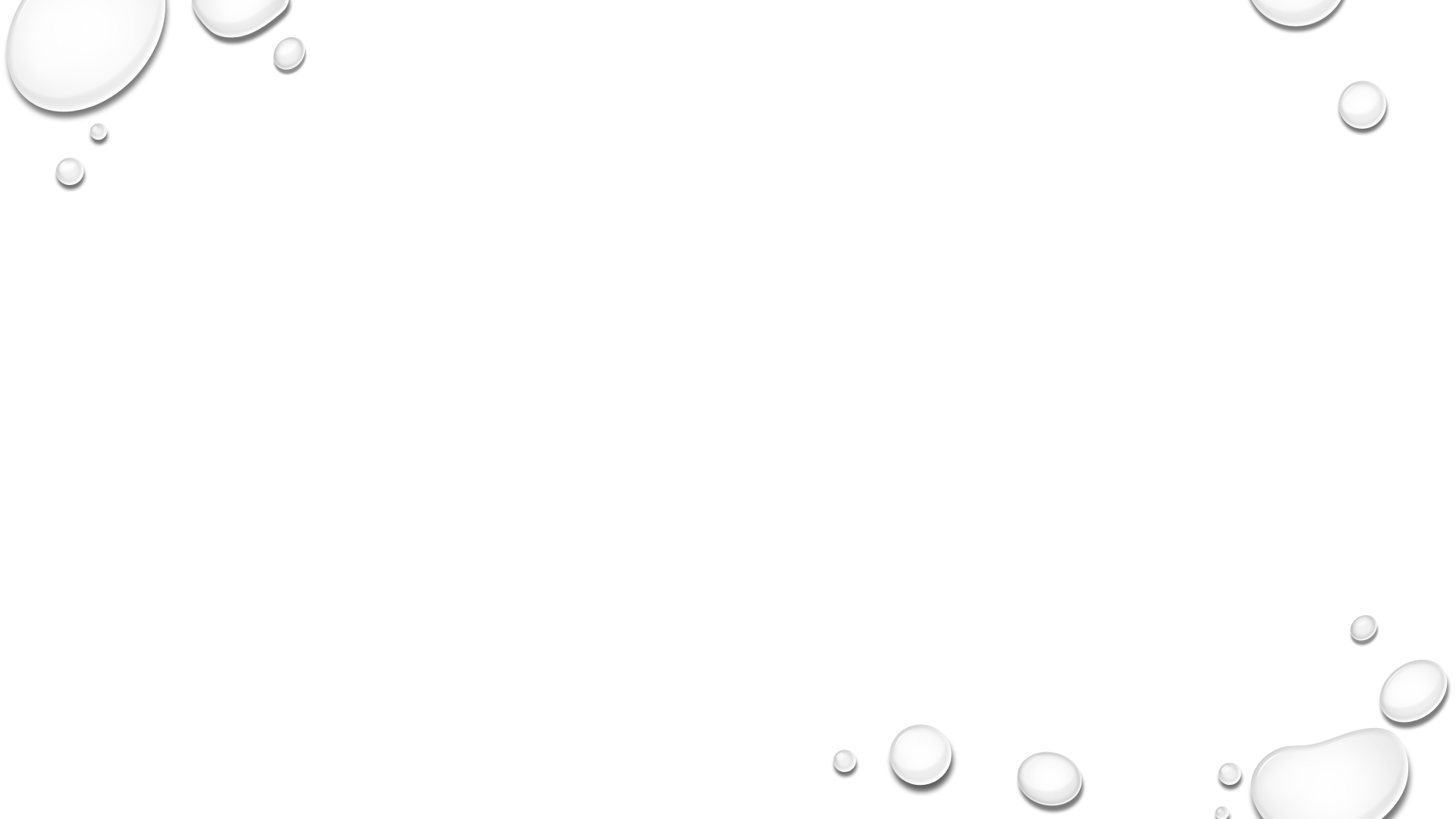 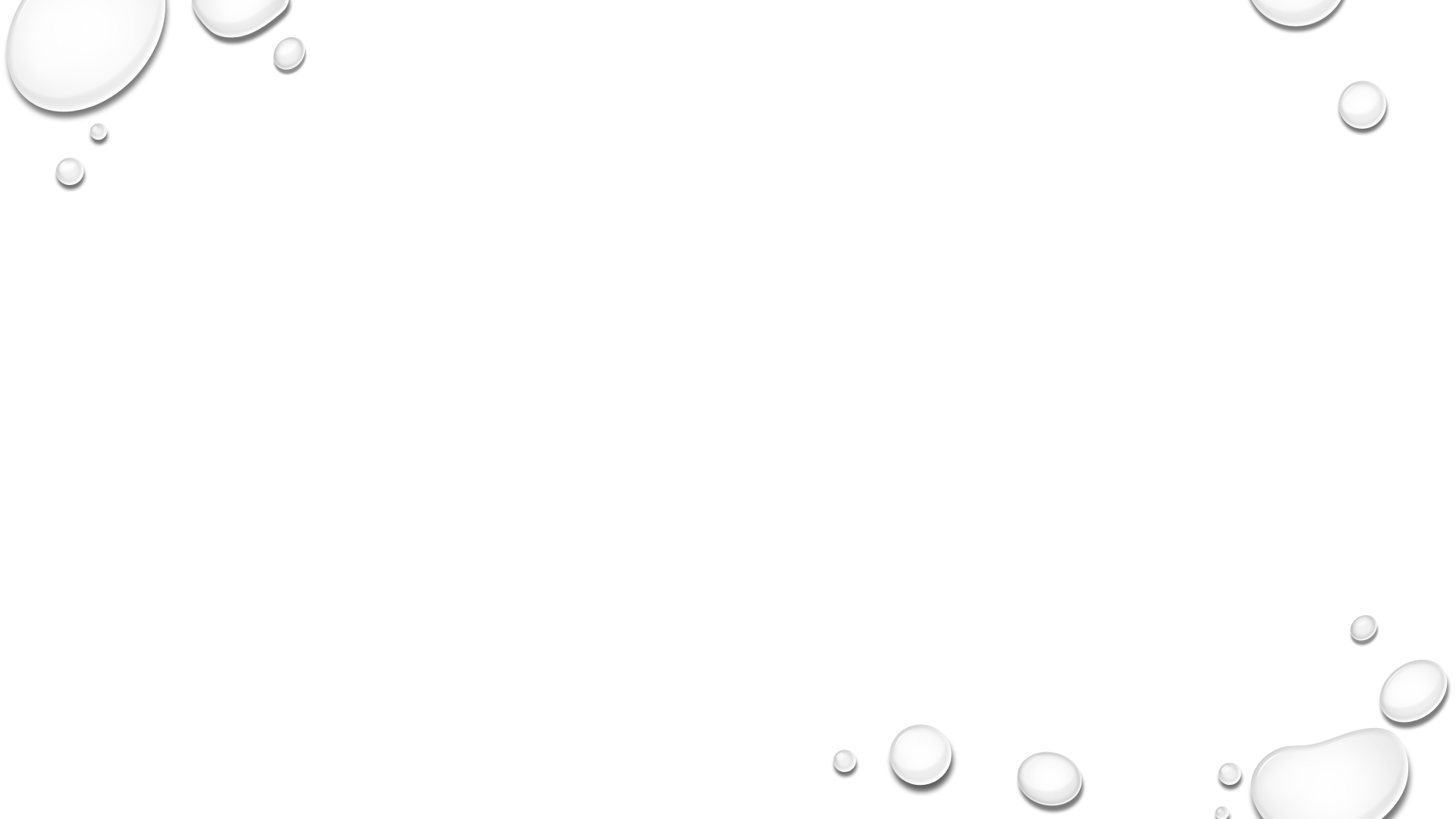 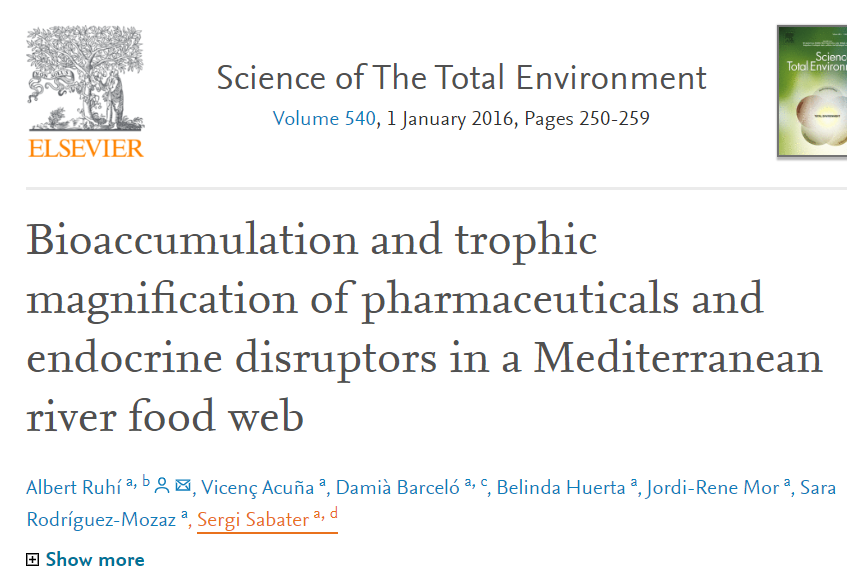 Persistent Organic Pollutants (POPS)
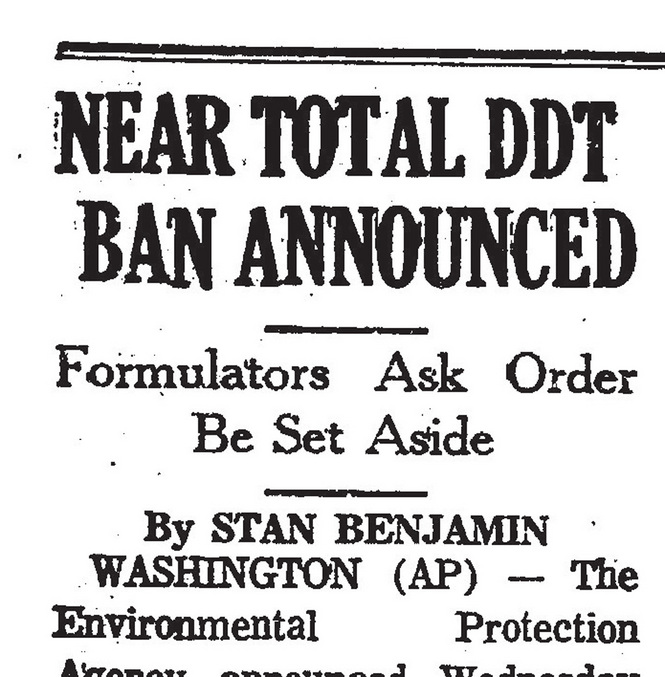 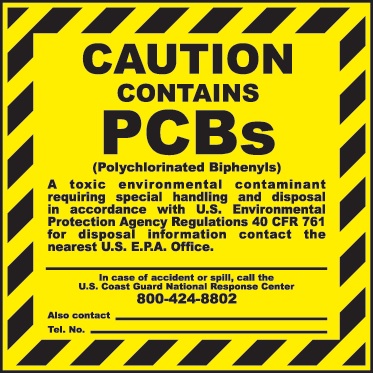 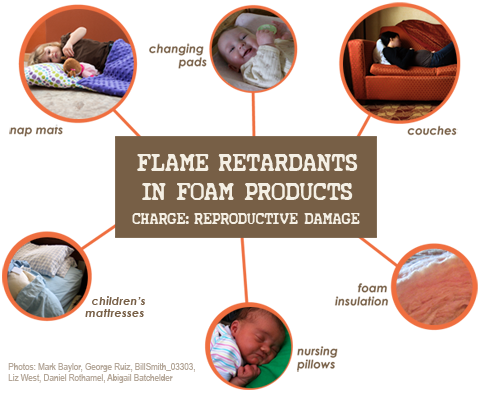 Source: Safe Chemicals, Healthy families
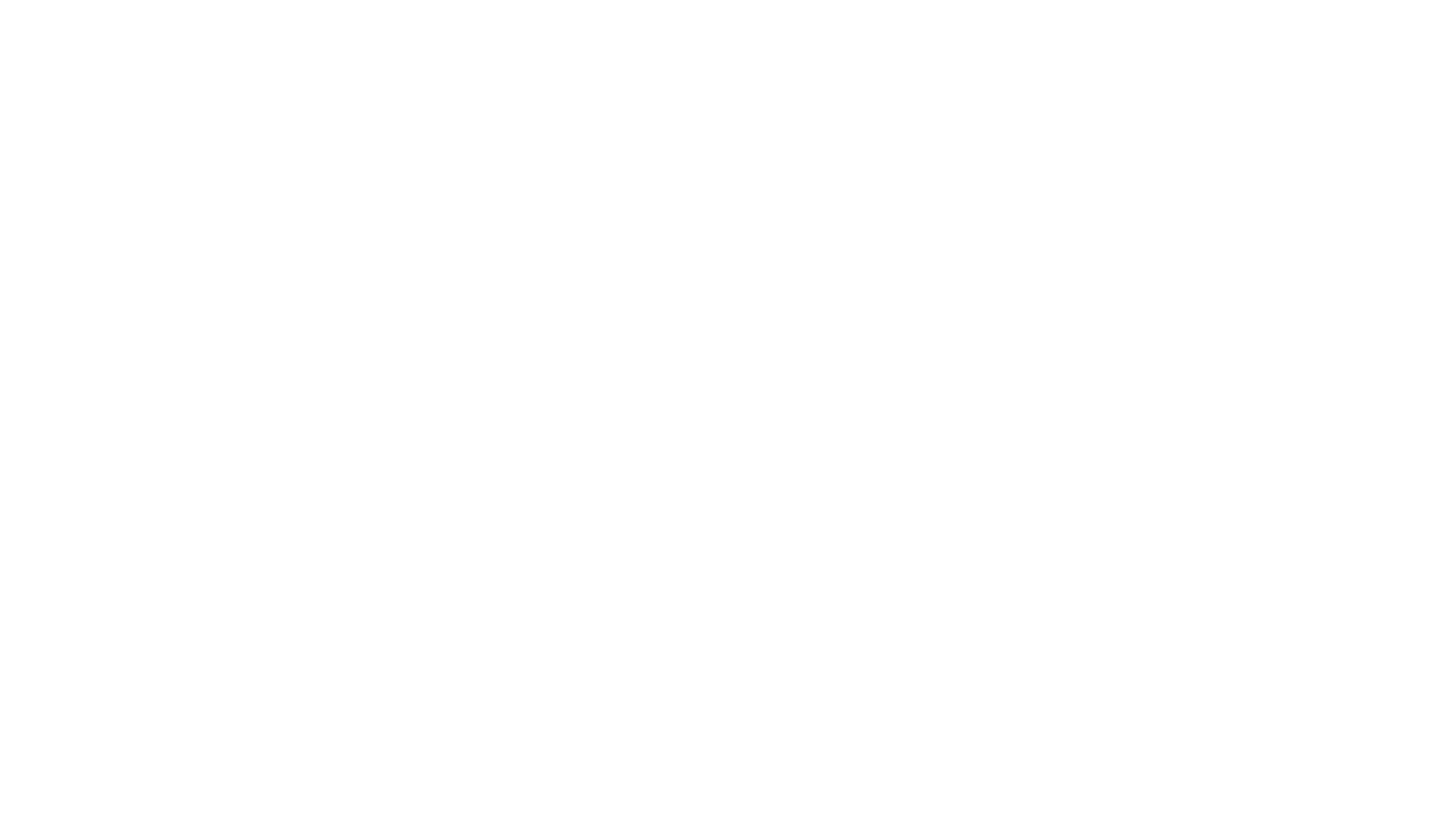 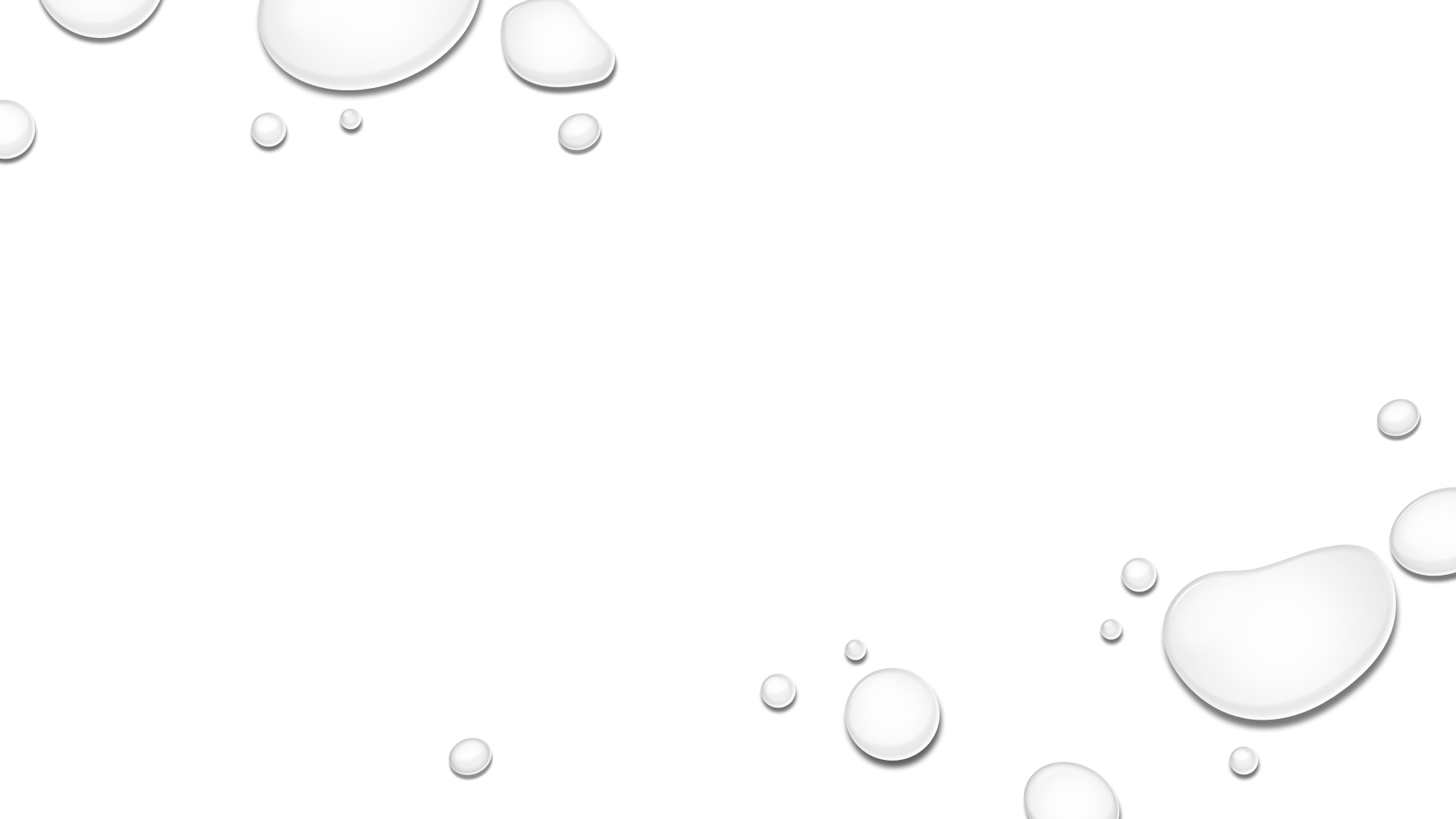 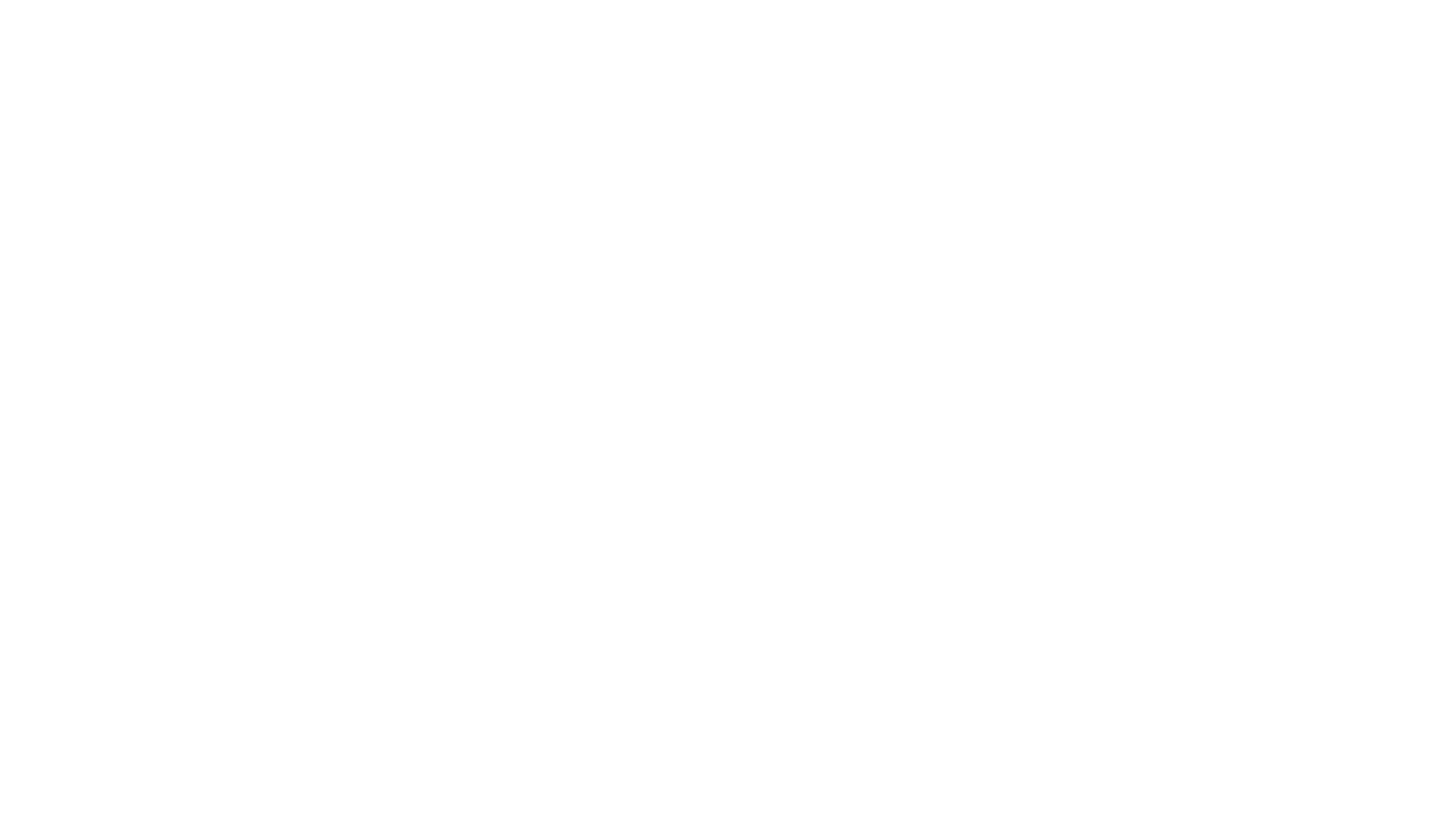 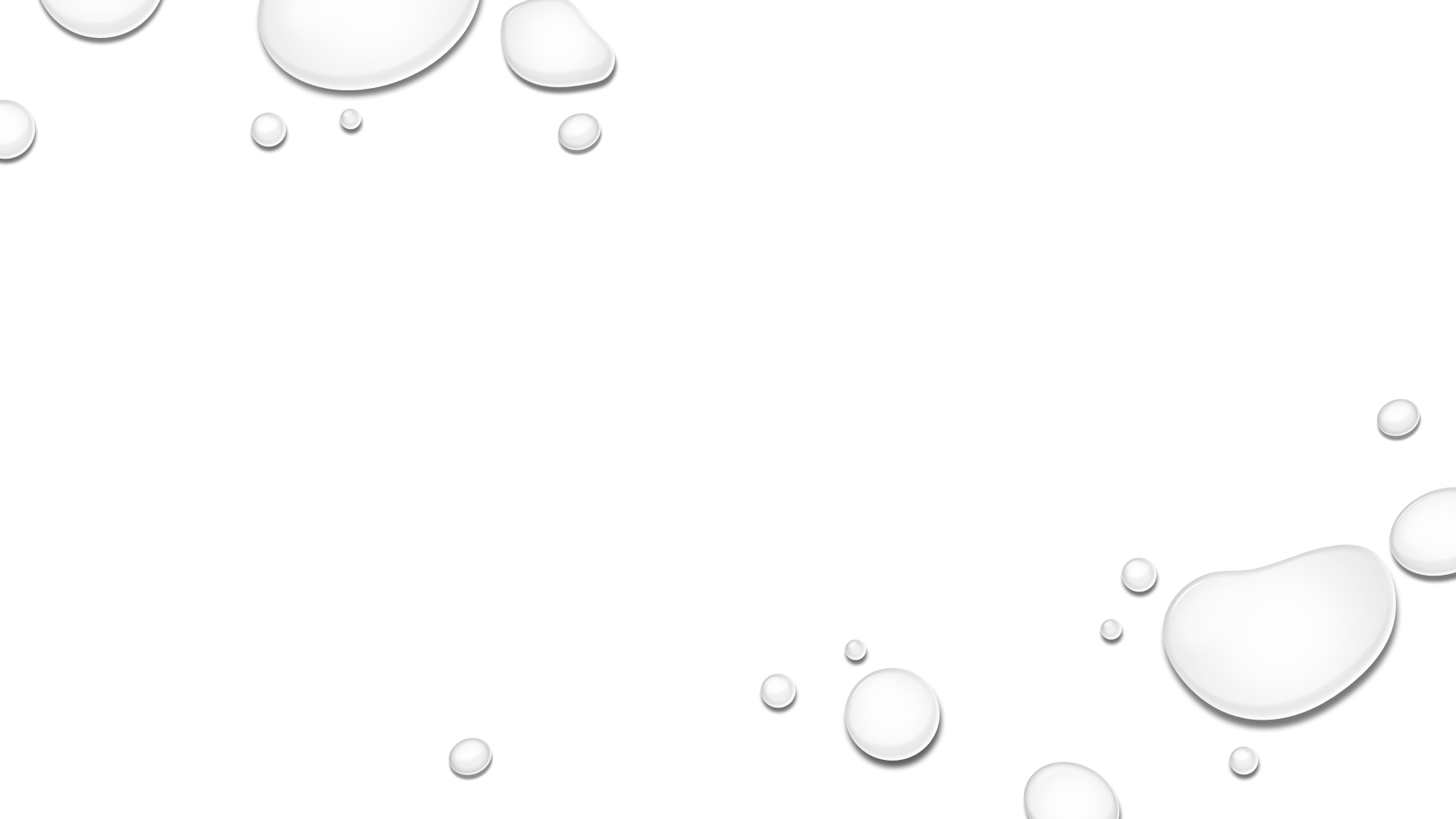 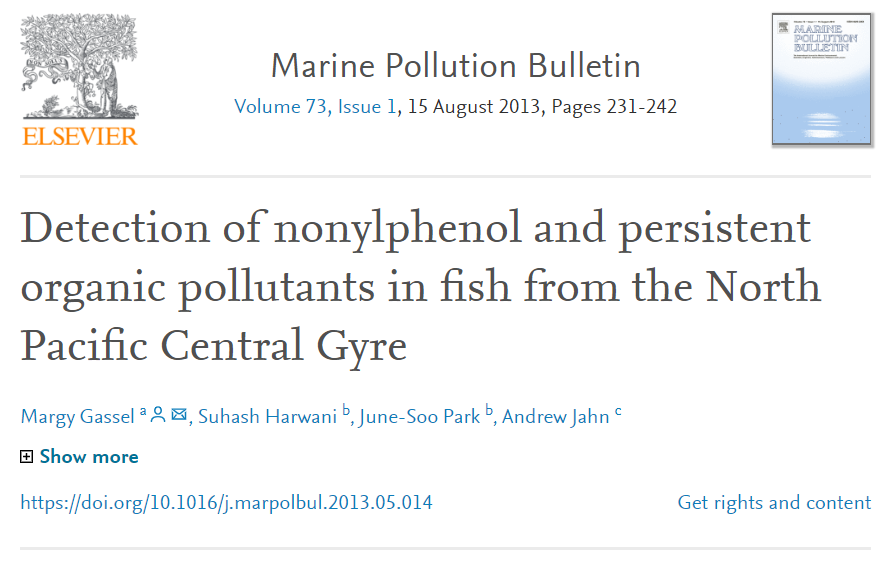 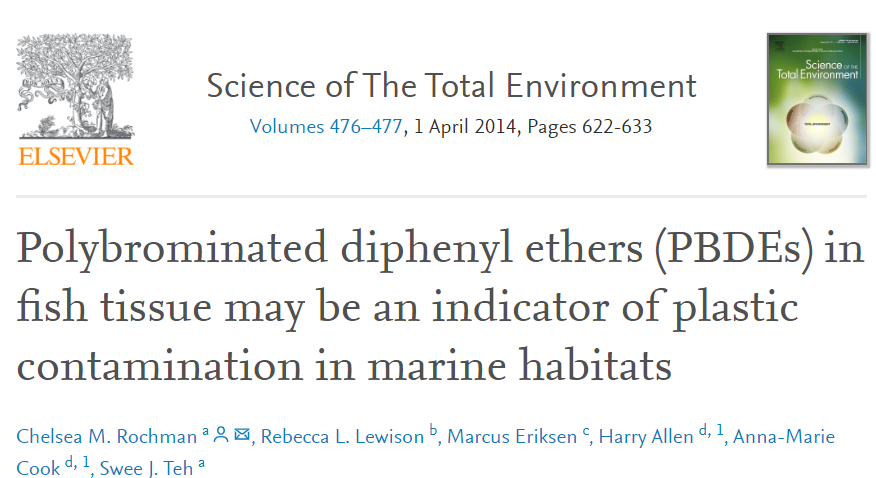 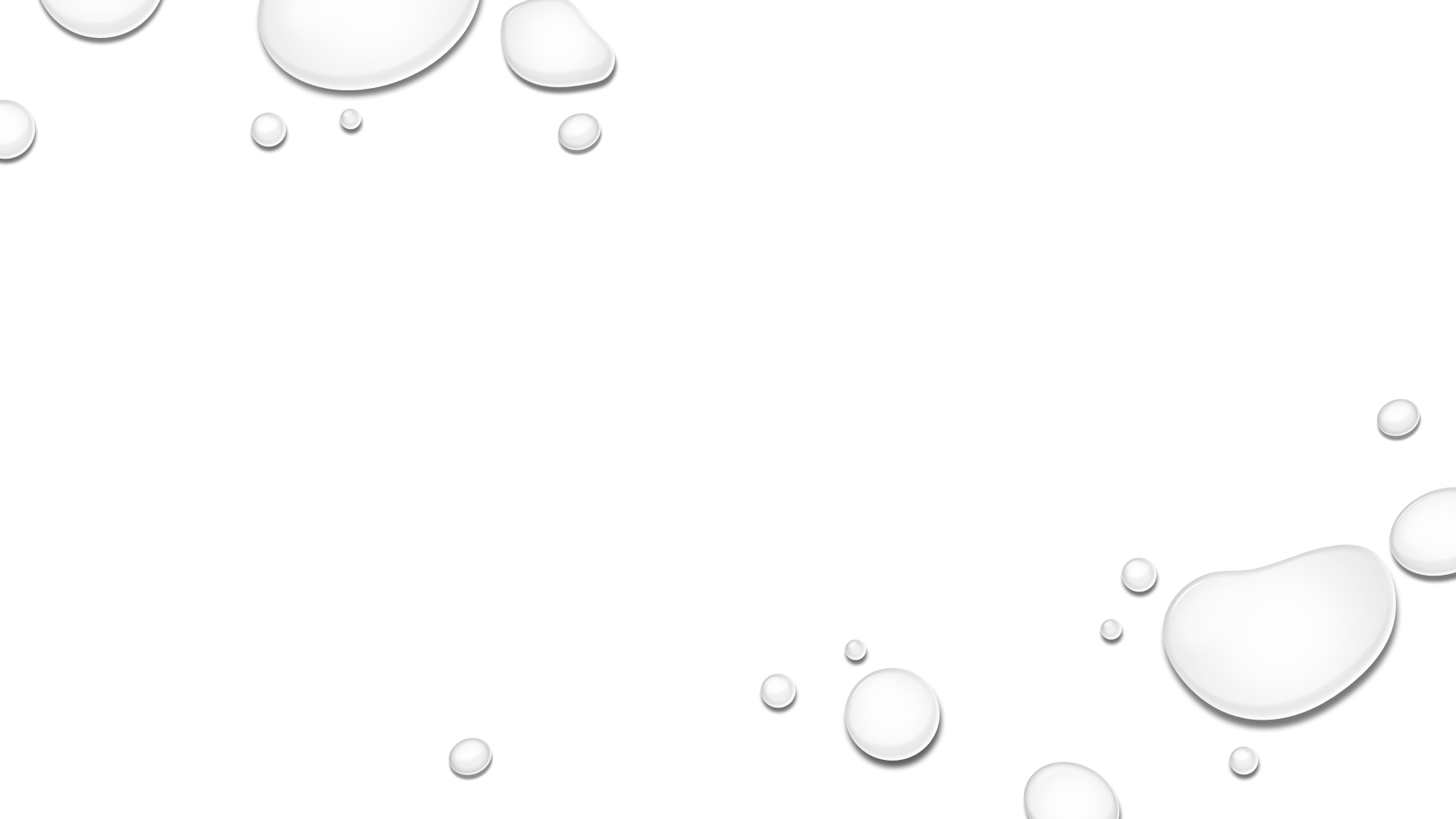 POPs have been found to cause heptic stress in fish, and is in over 10% of tuna
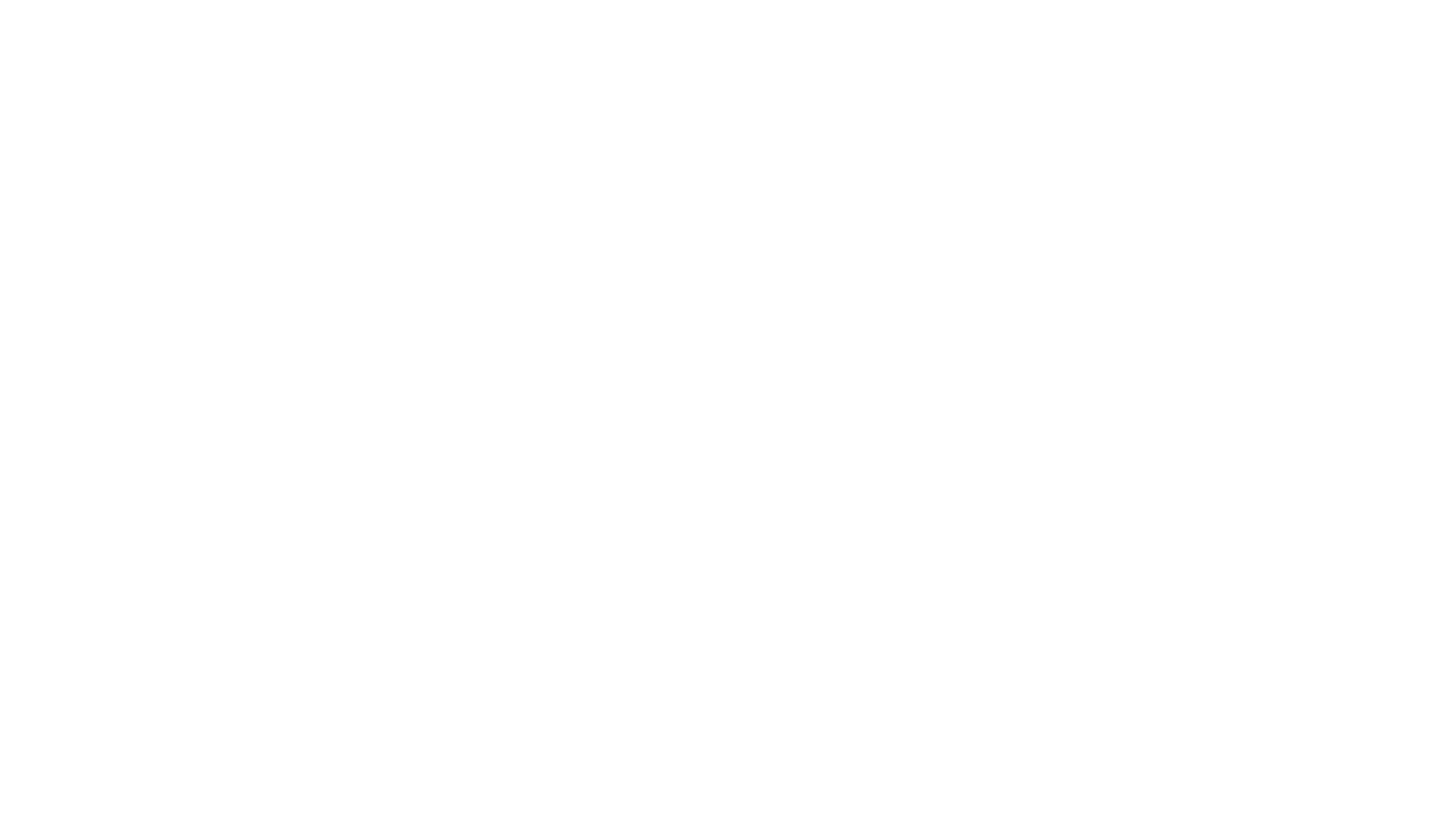 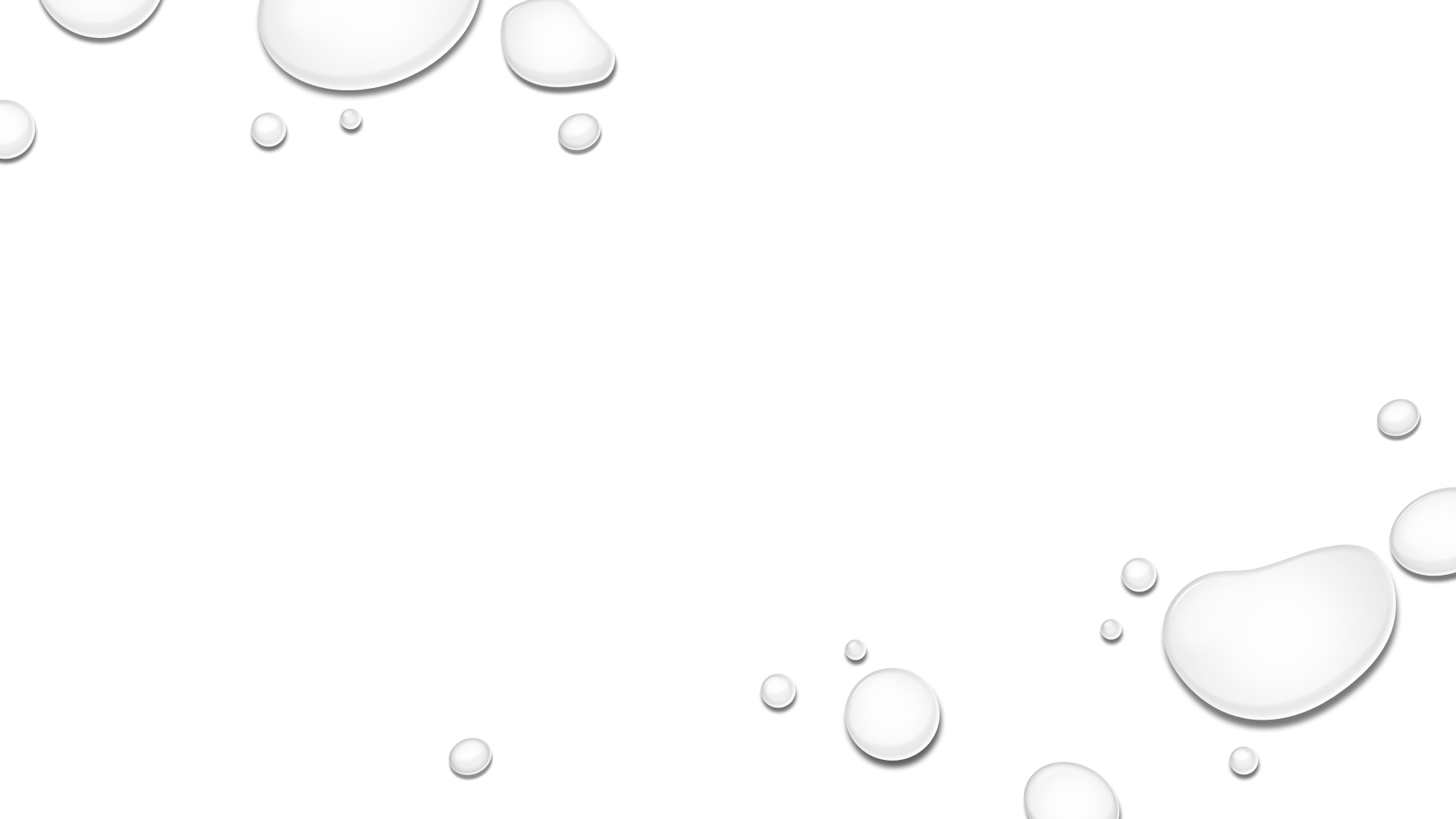 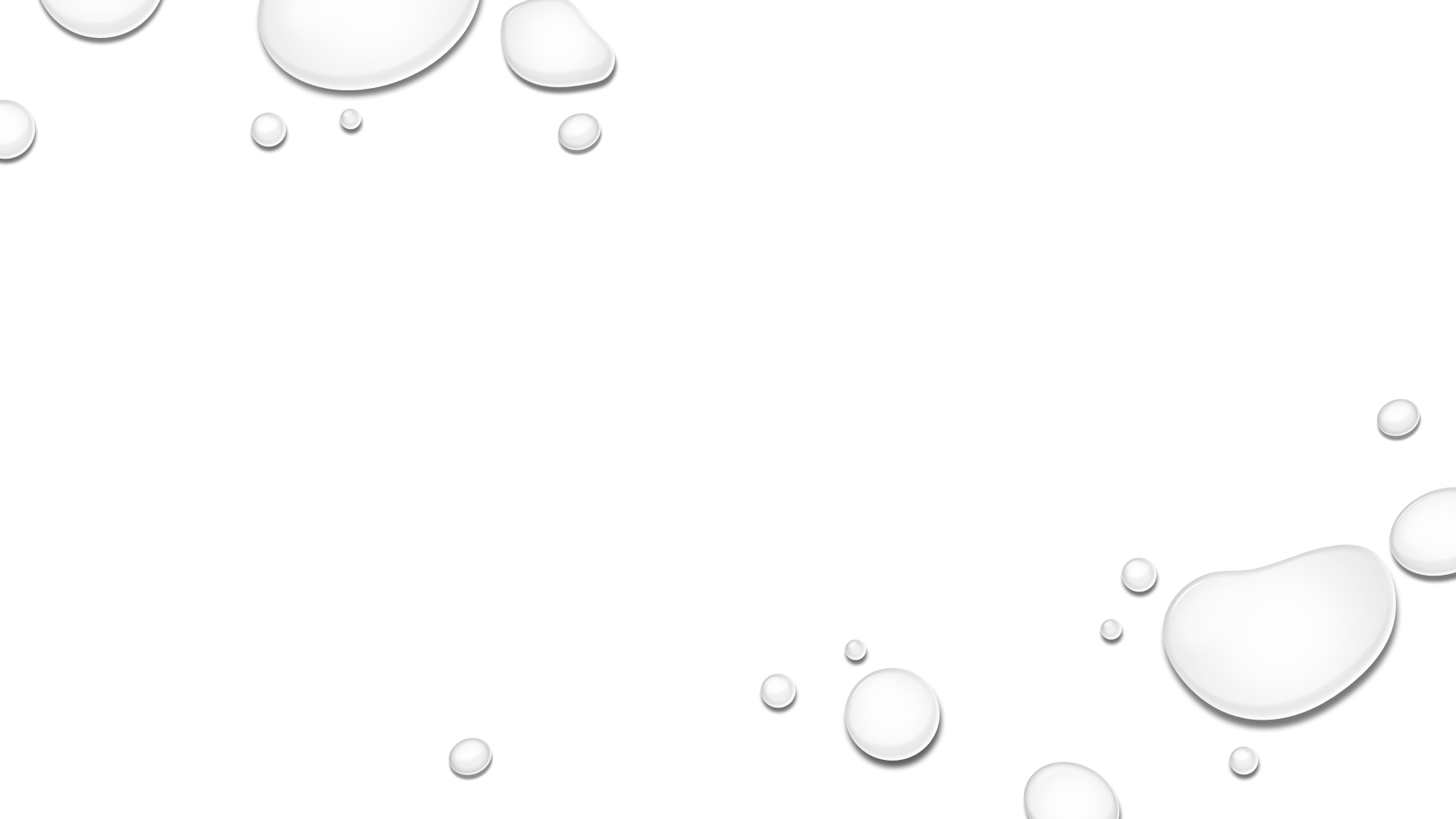 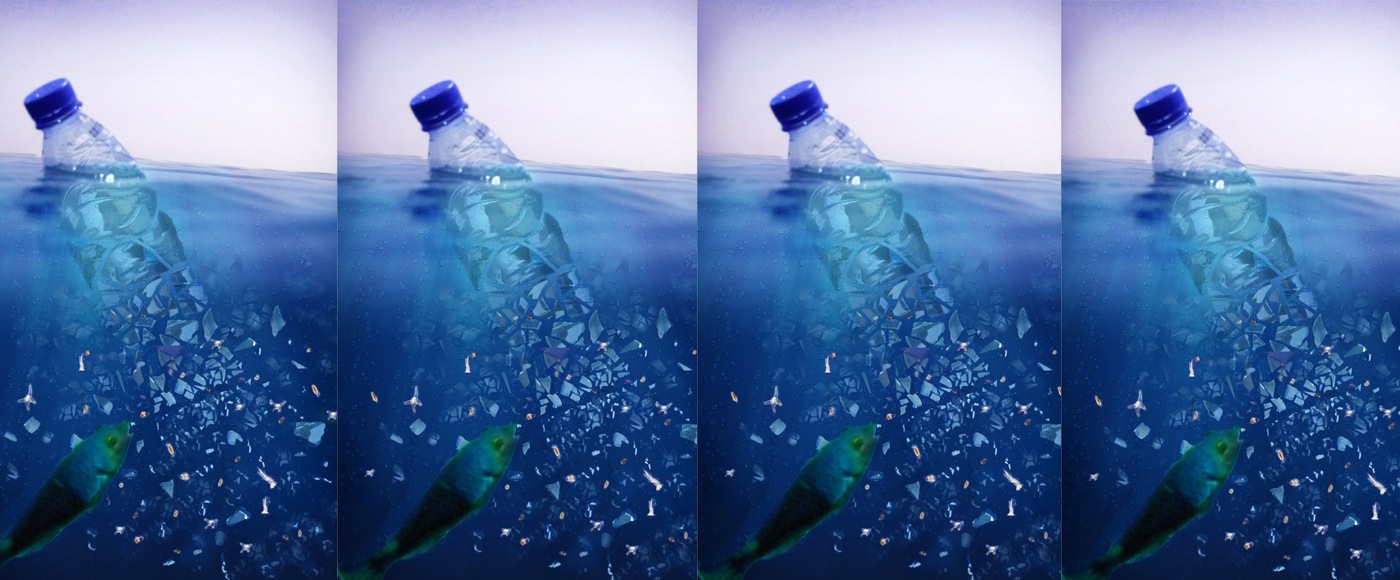 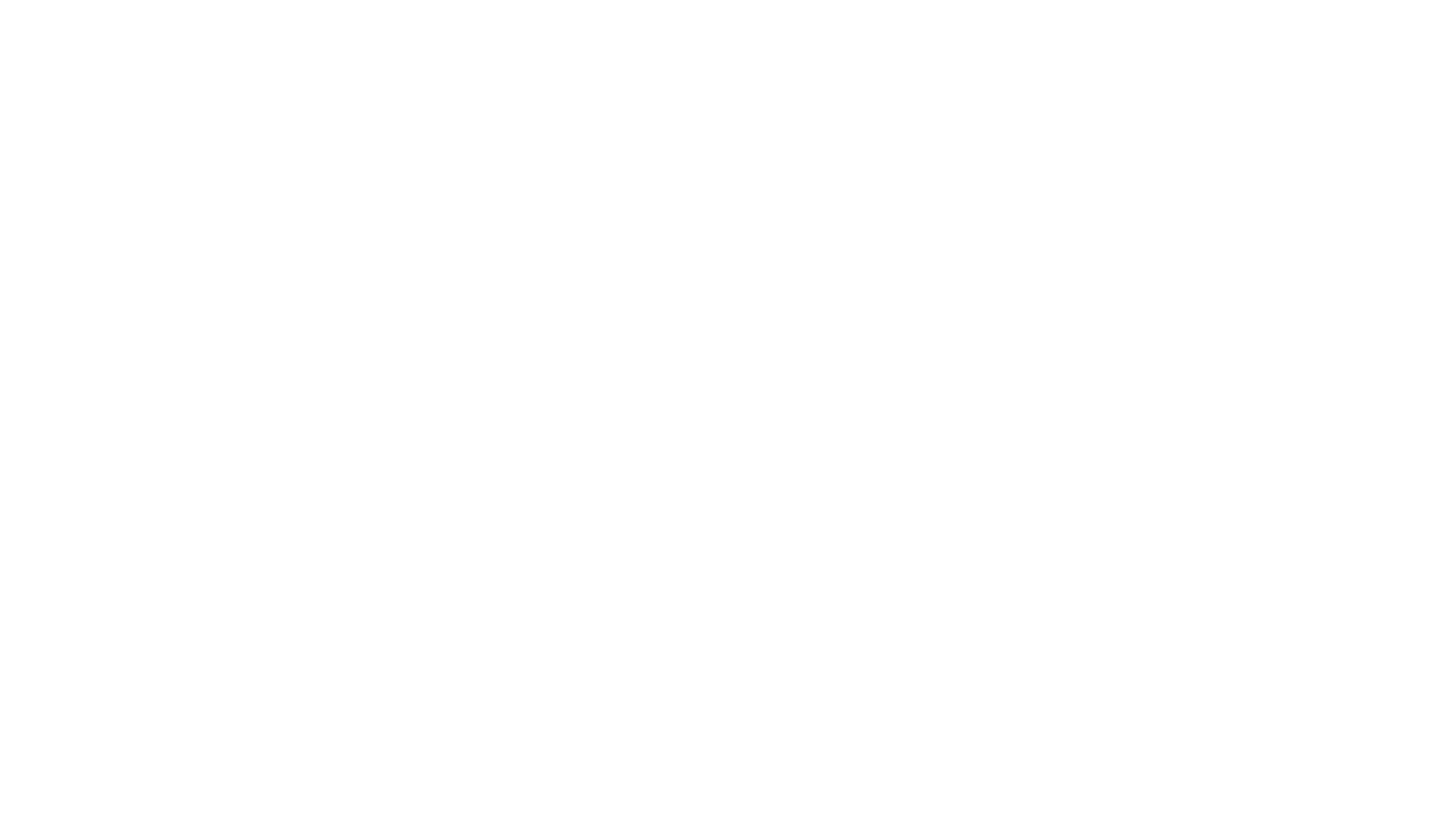 All plastic is microplastic
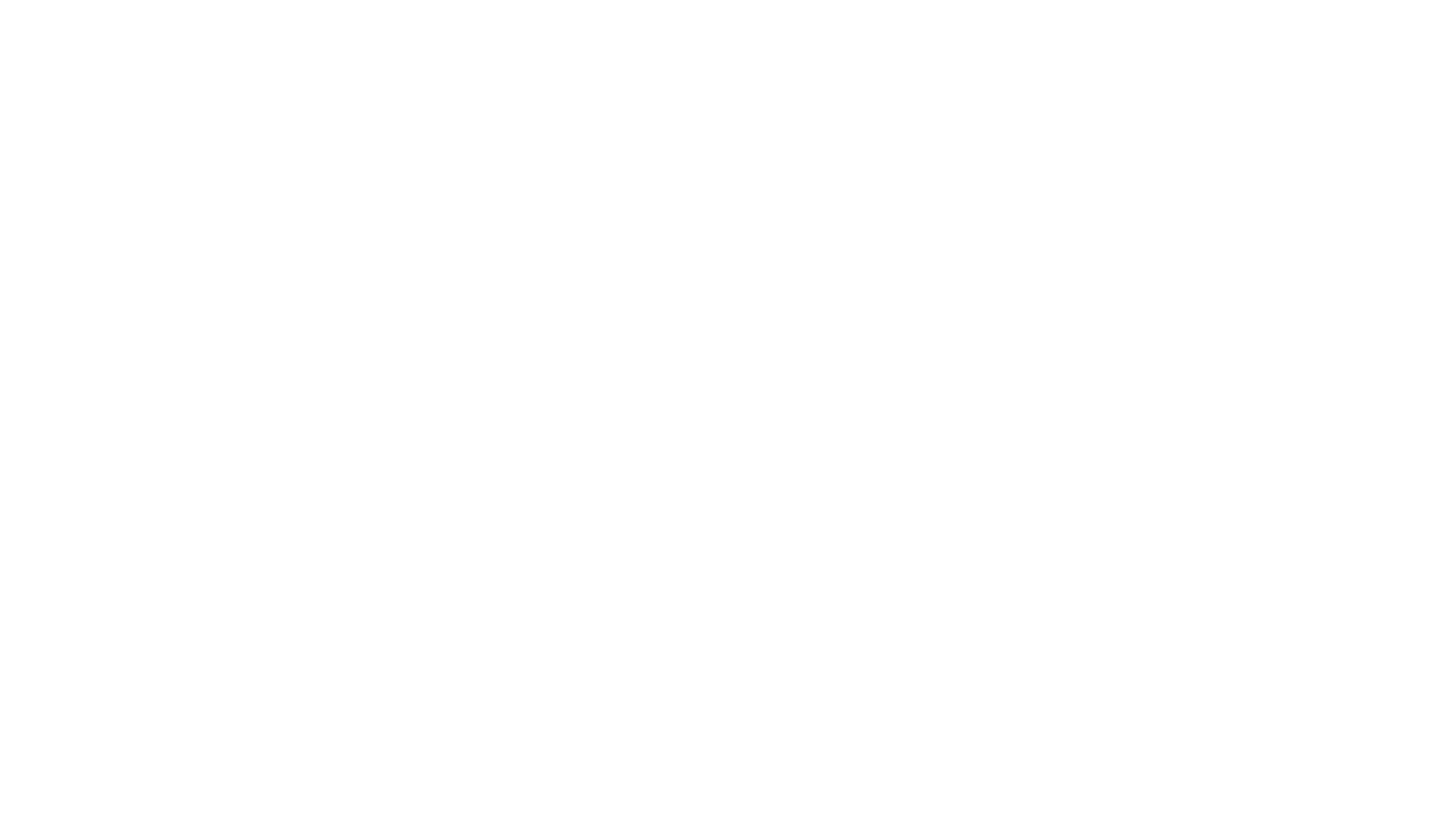 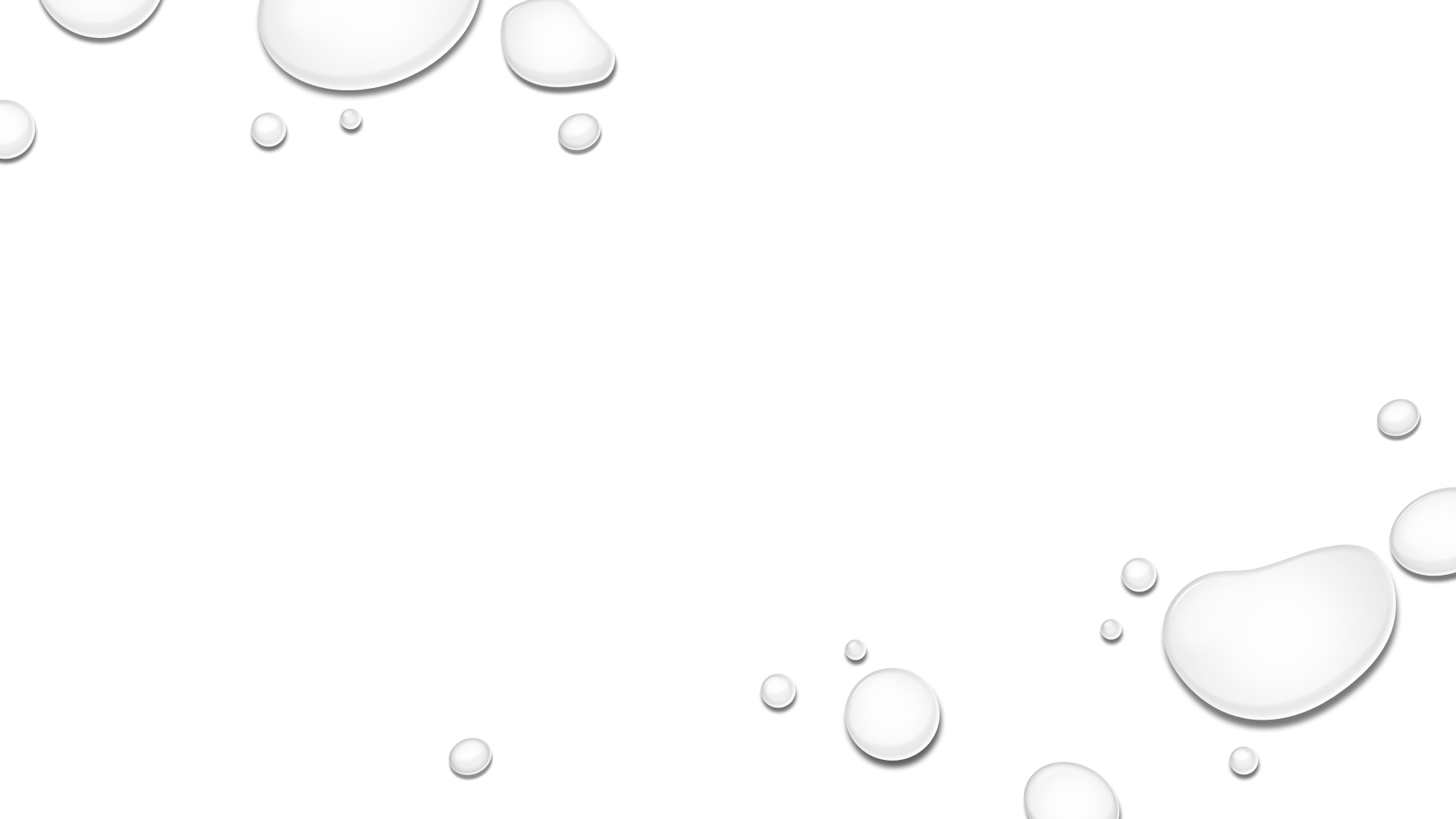 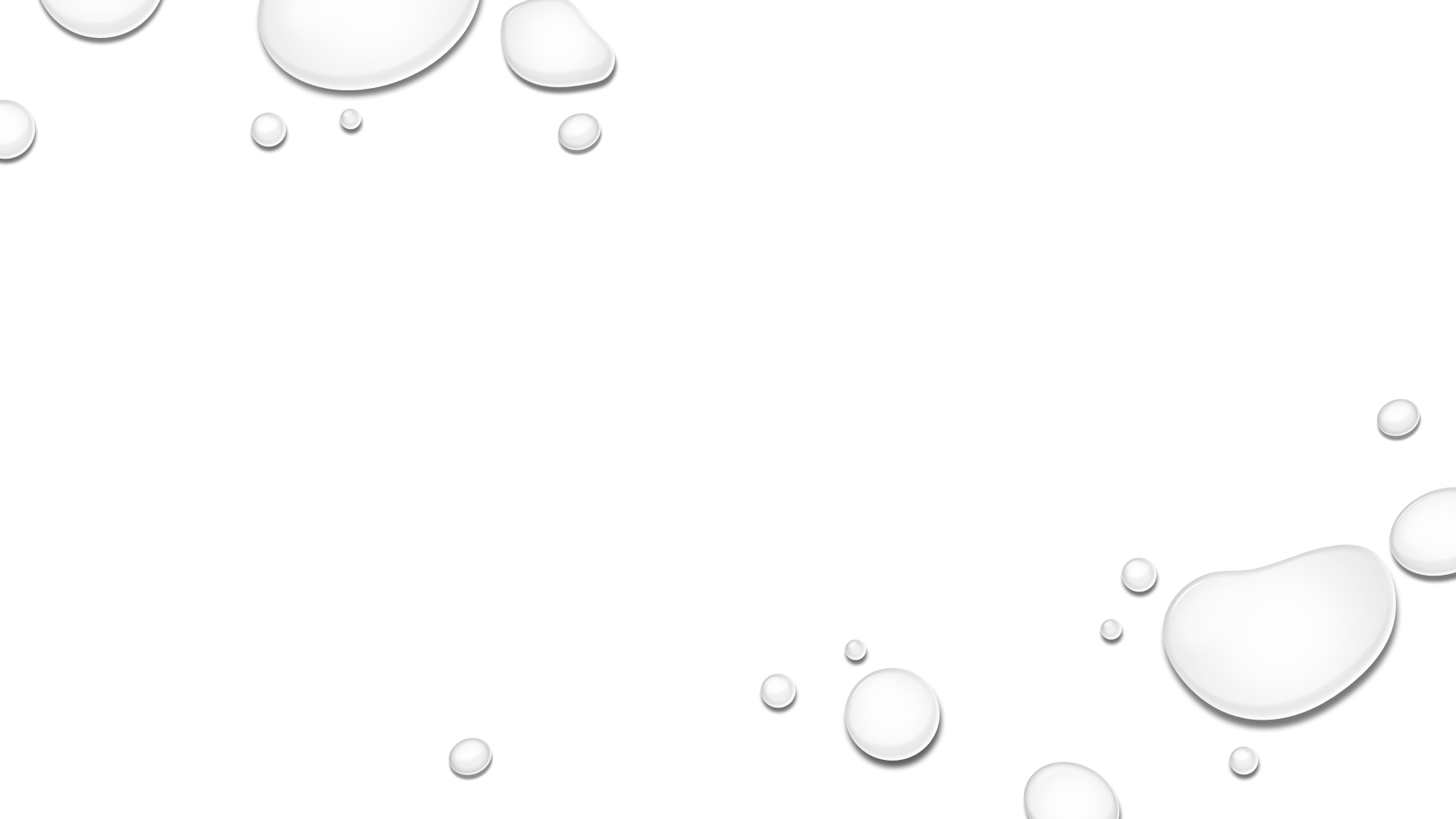 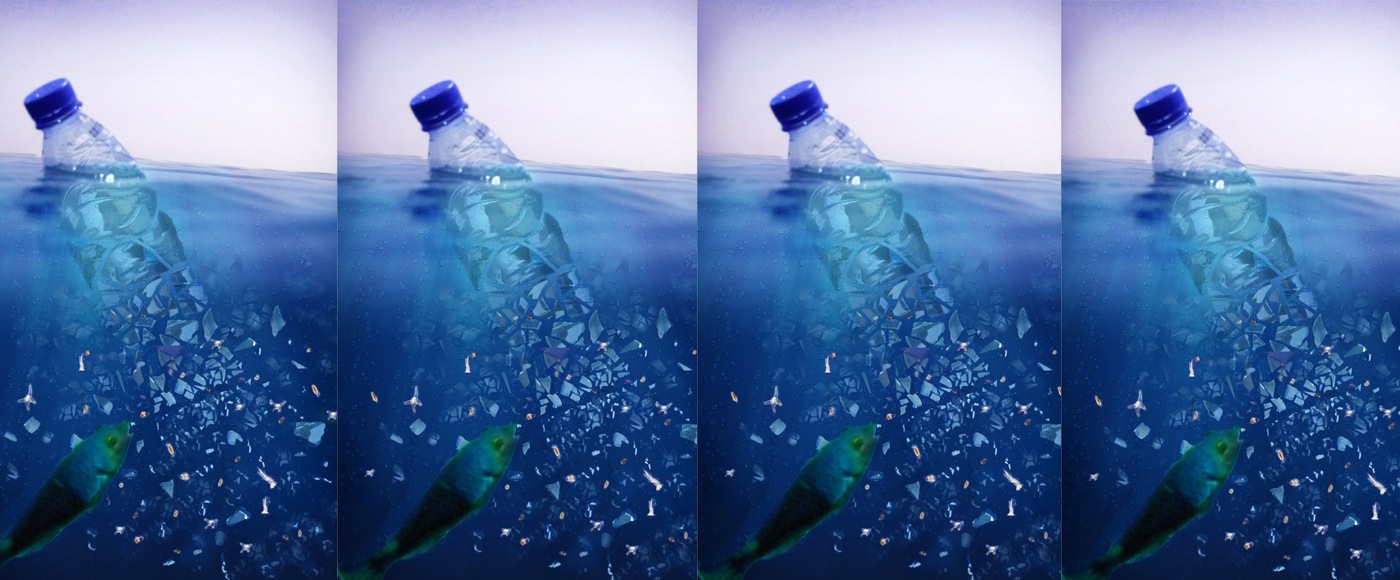 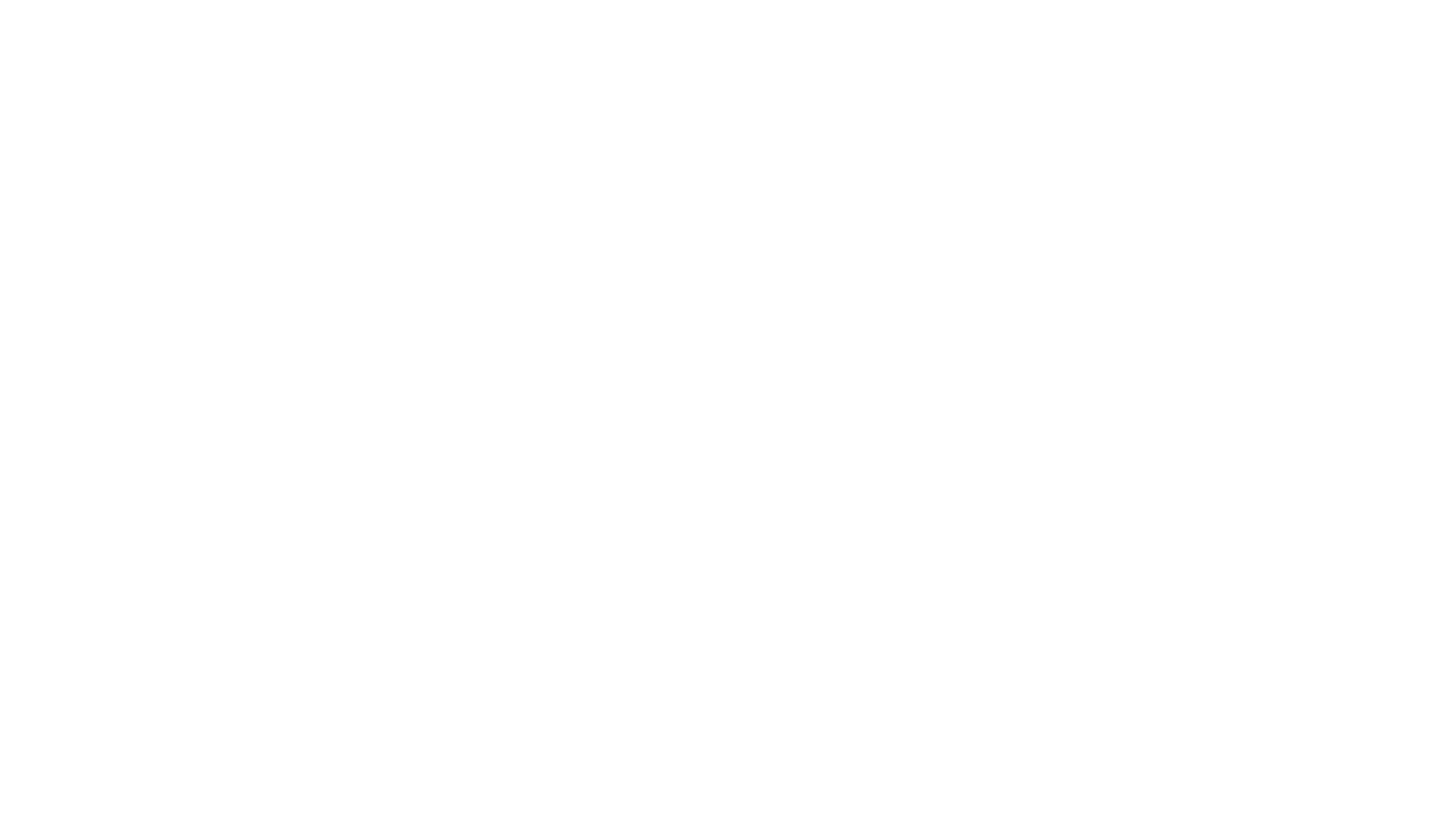 All plastic is microplastic
Plastic is being ingested by aquatic life and humans
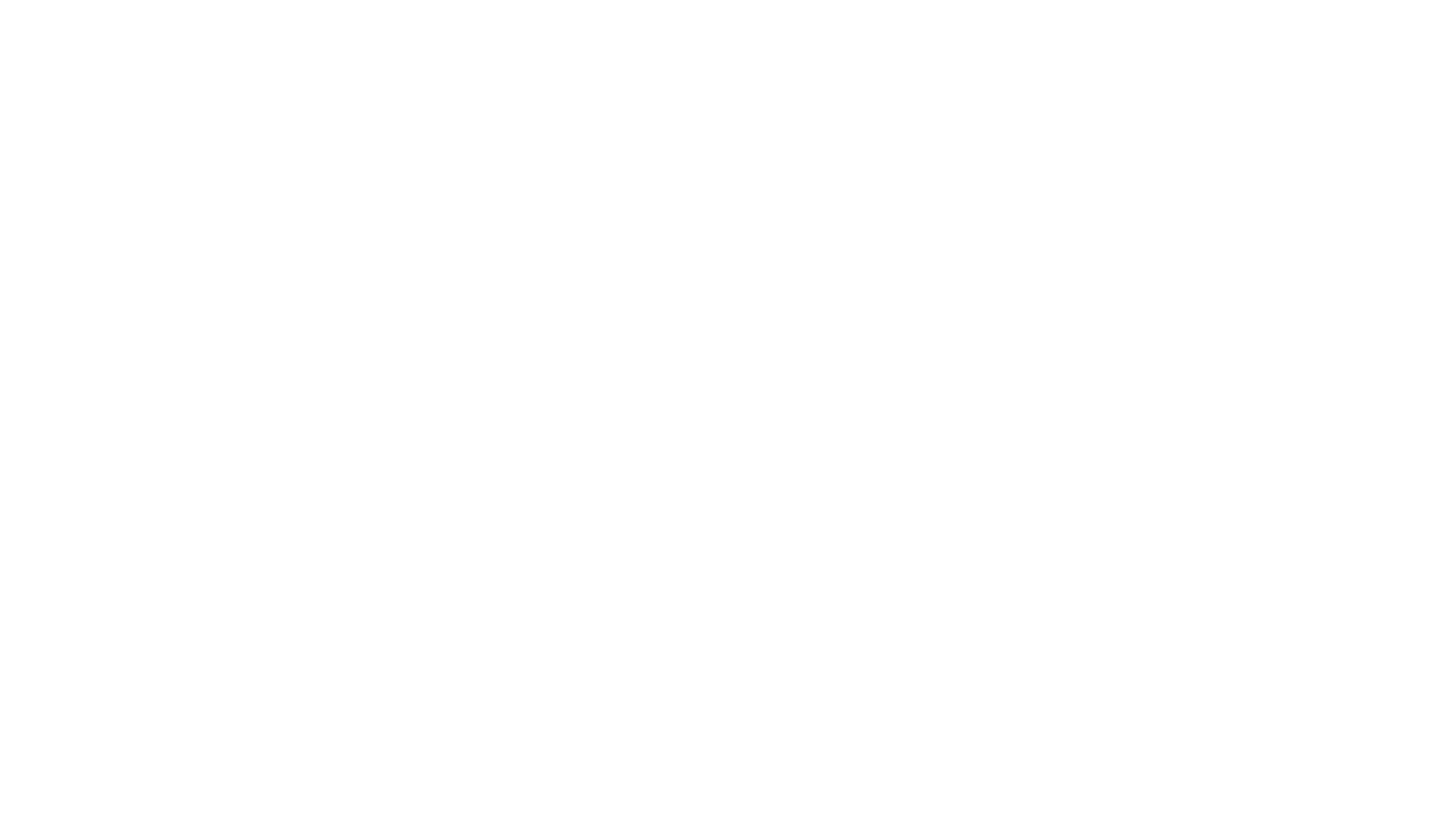 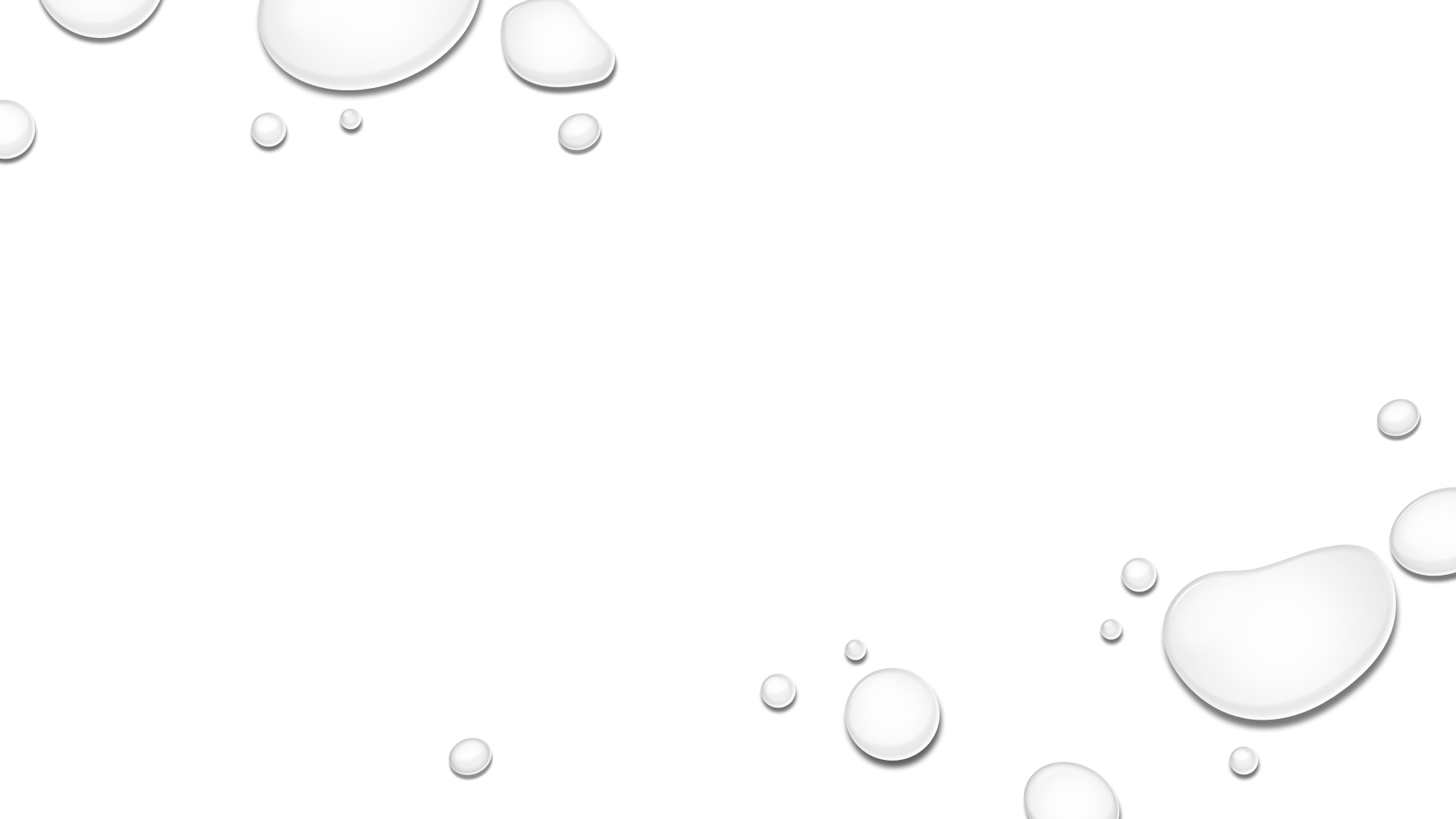 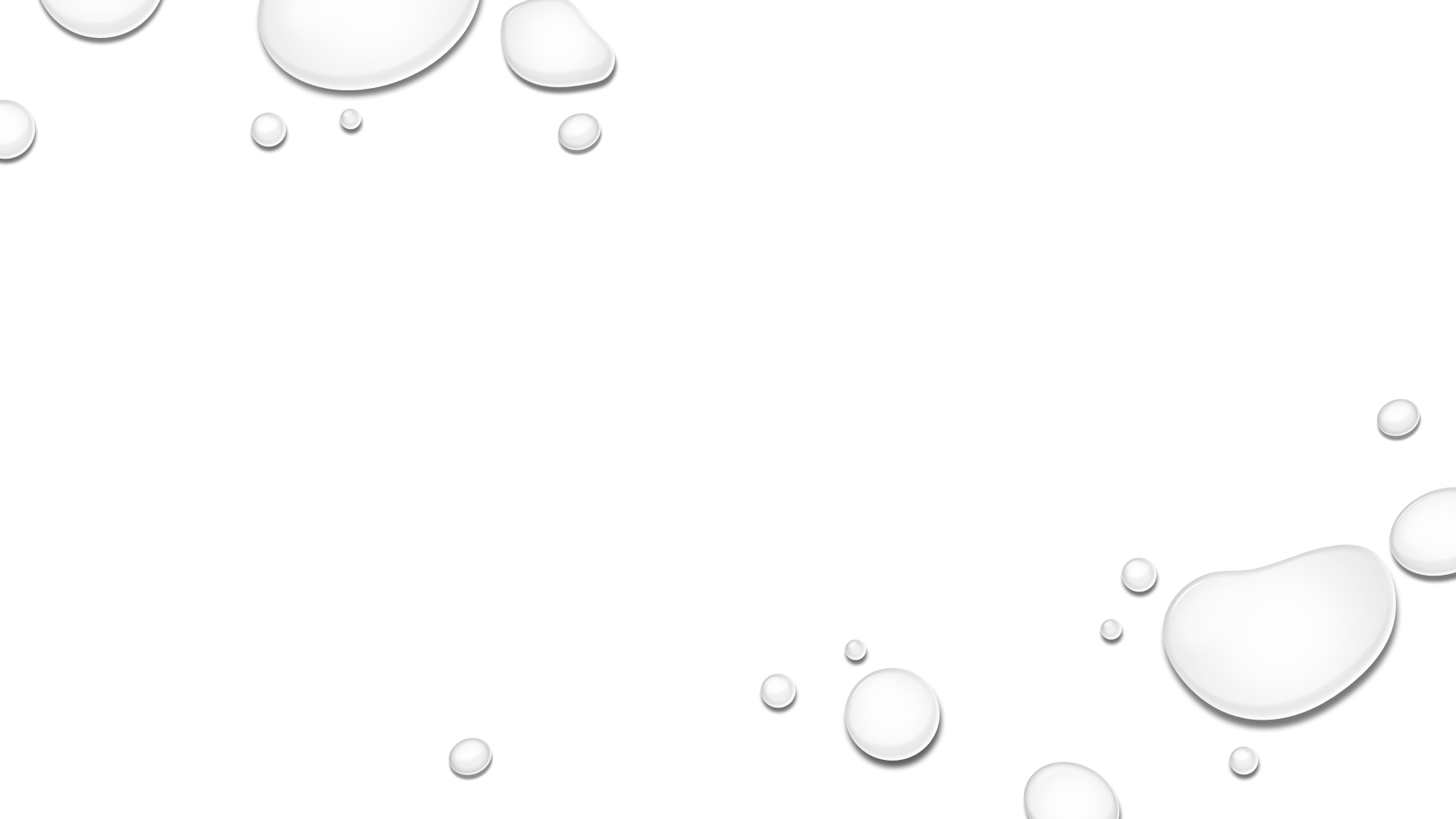 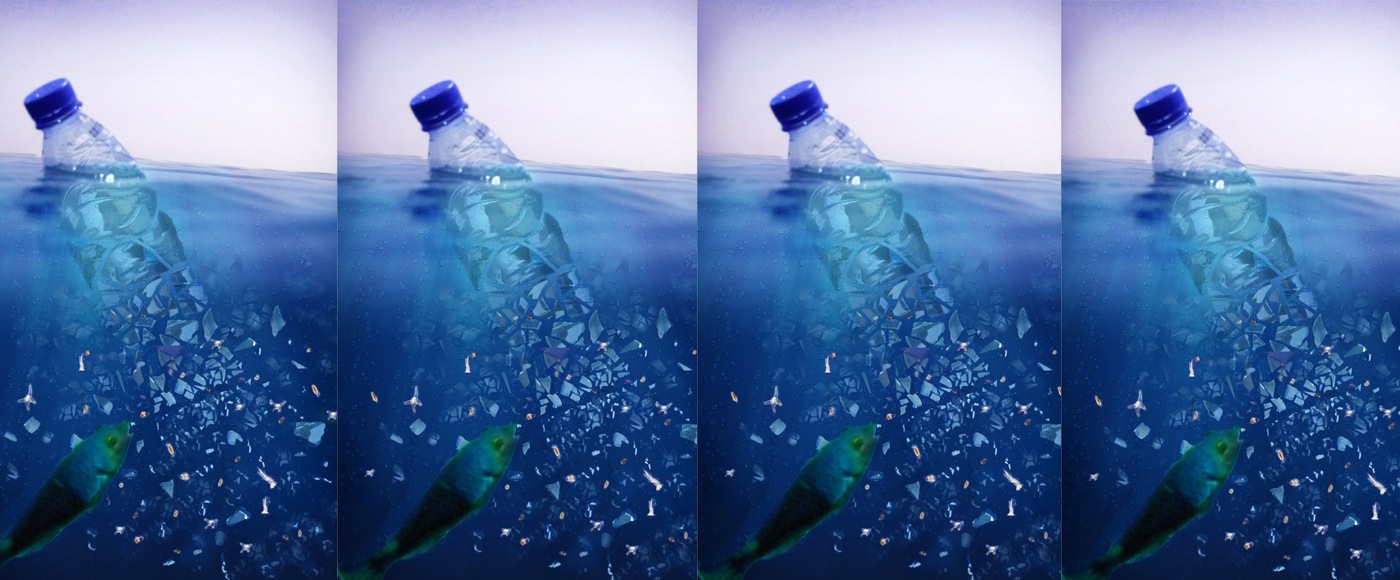 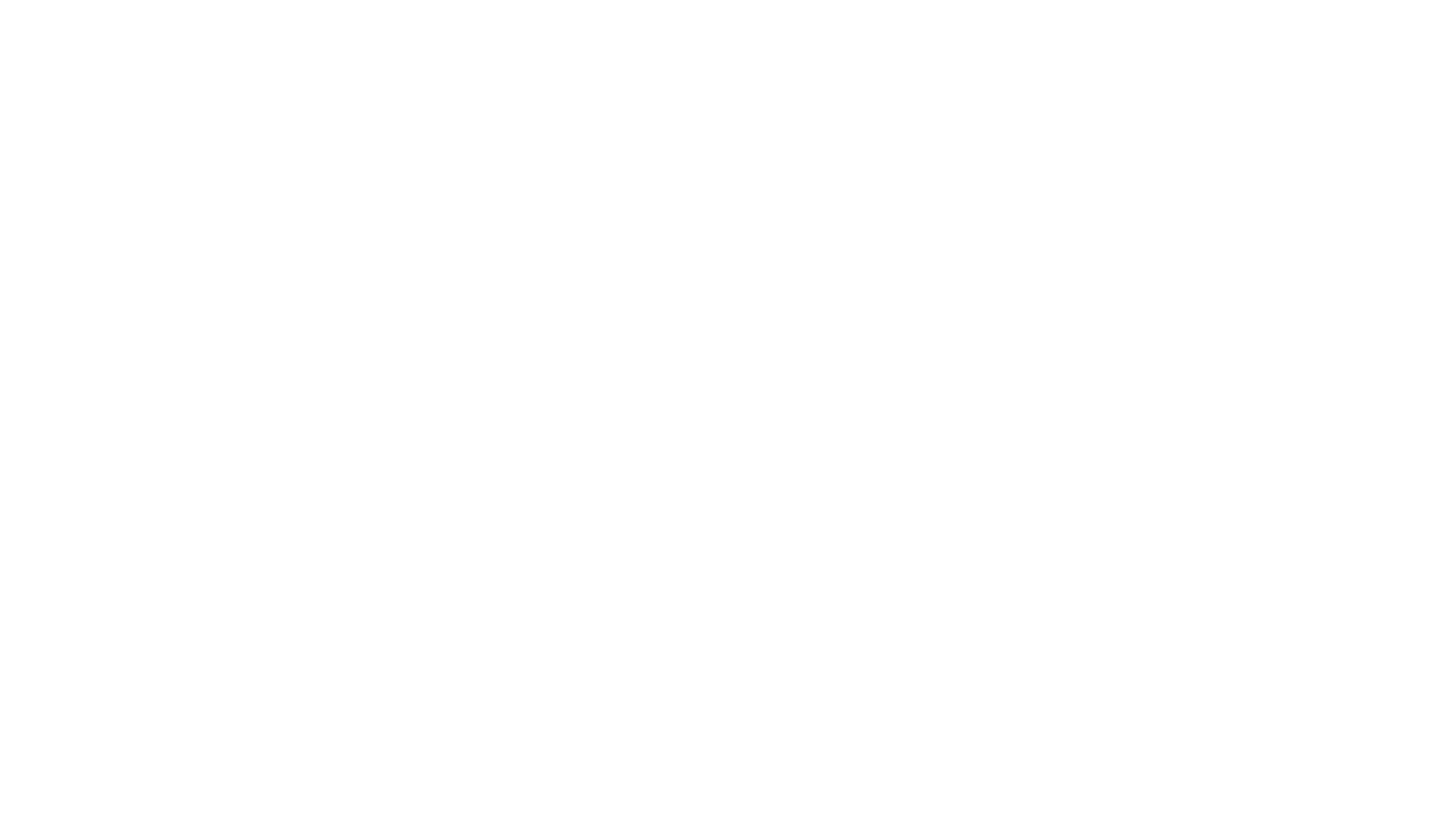 All plastic is microplastic
Plastic is being ingested by aquatic life and humans
The chemical reactions caused by plastic in the marine environment harms life
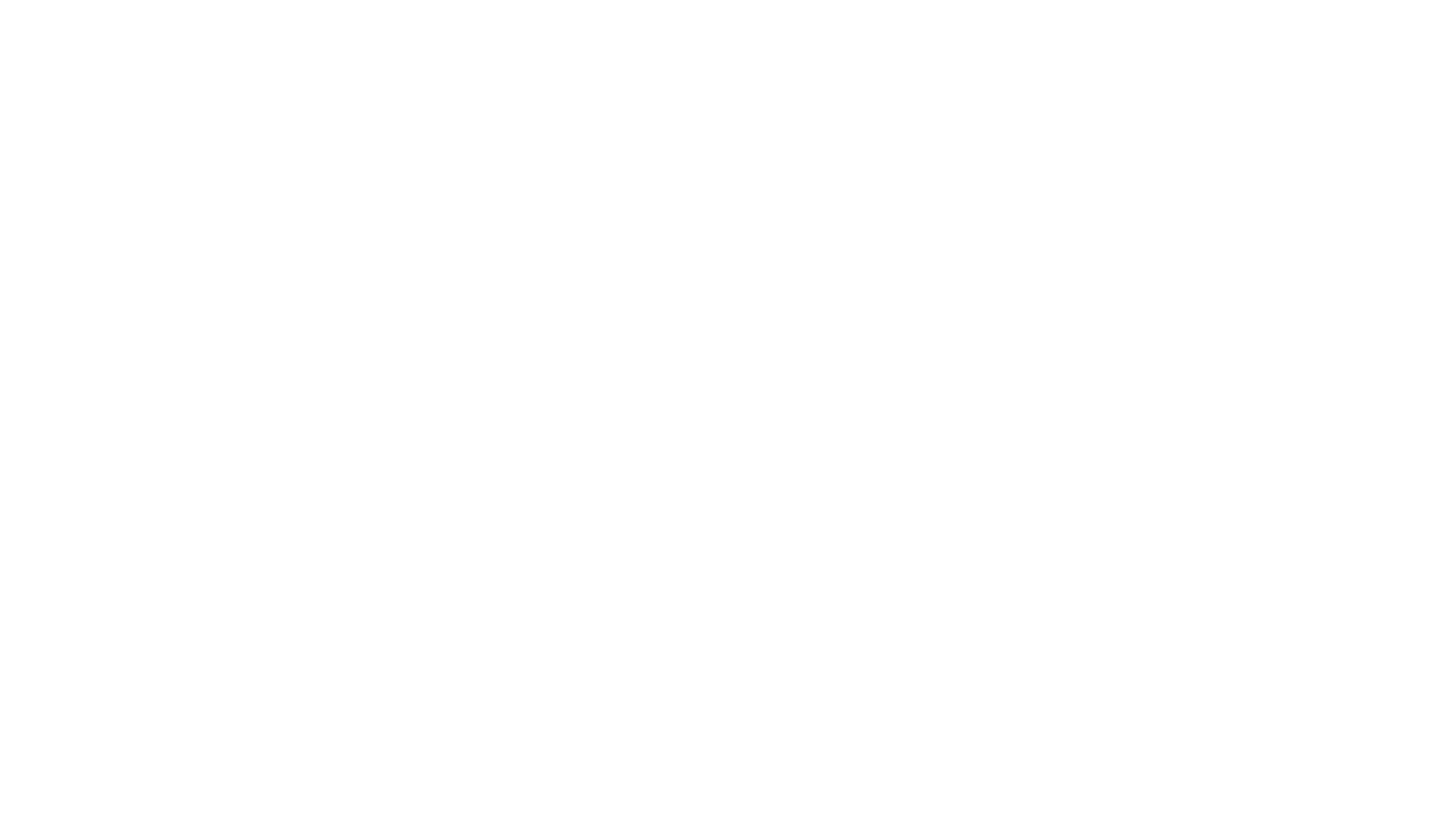 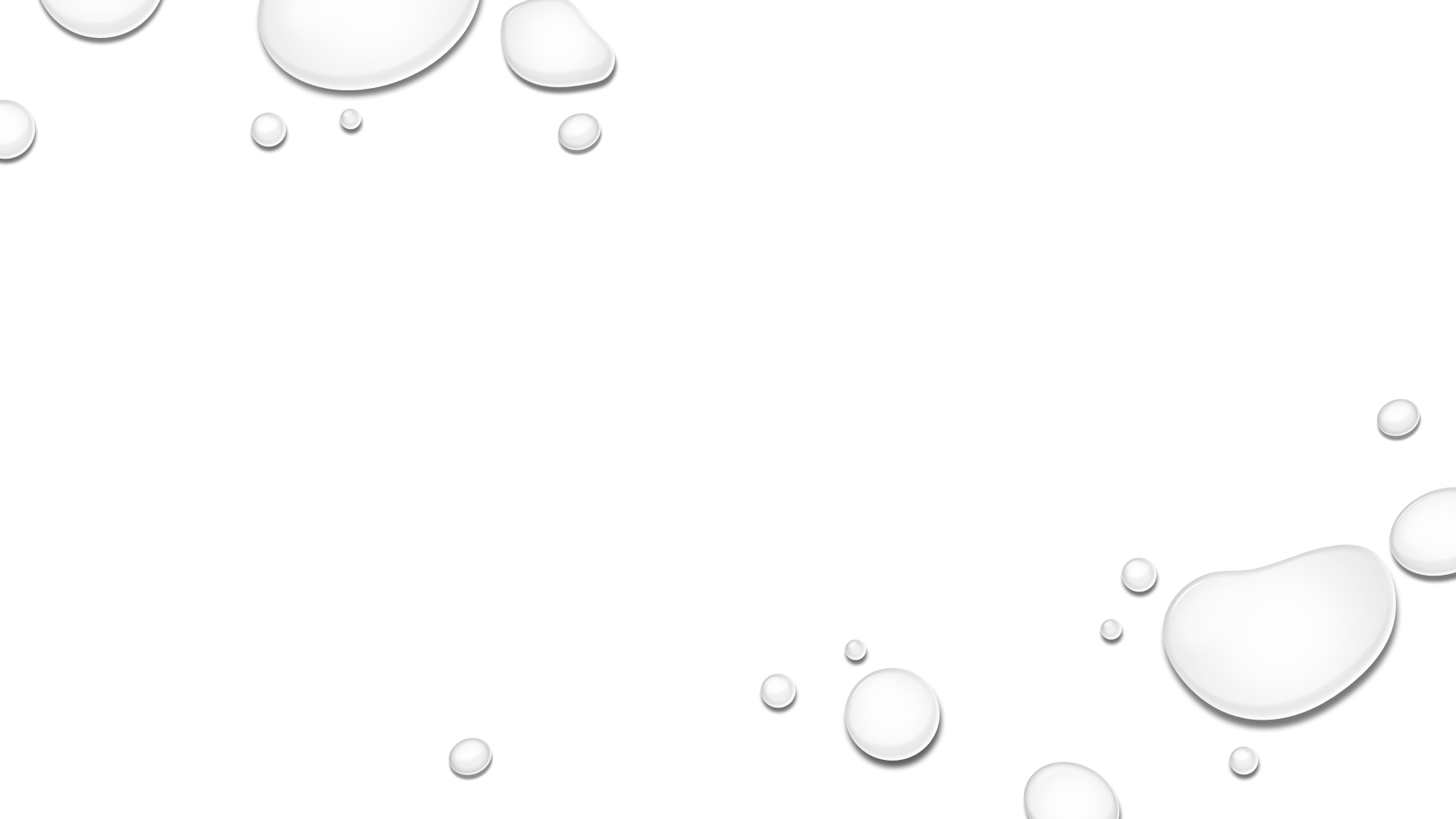 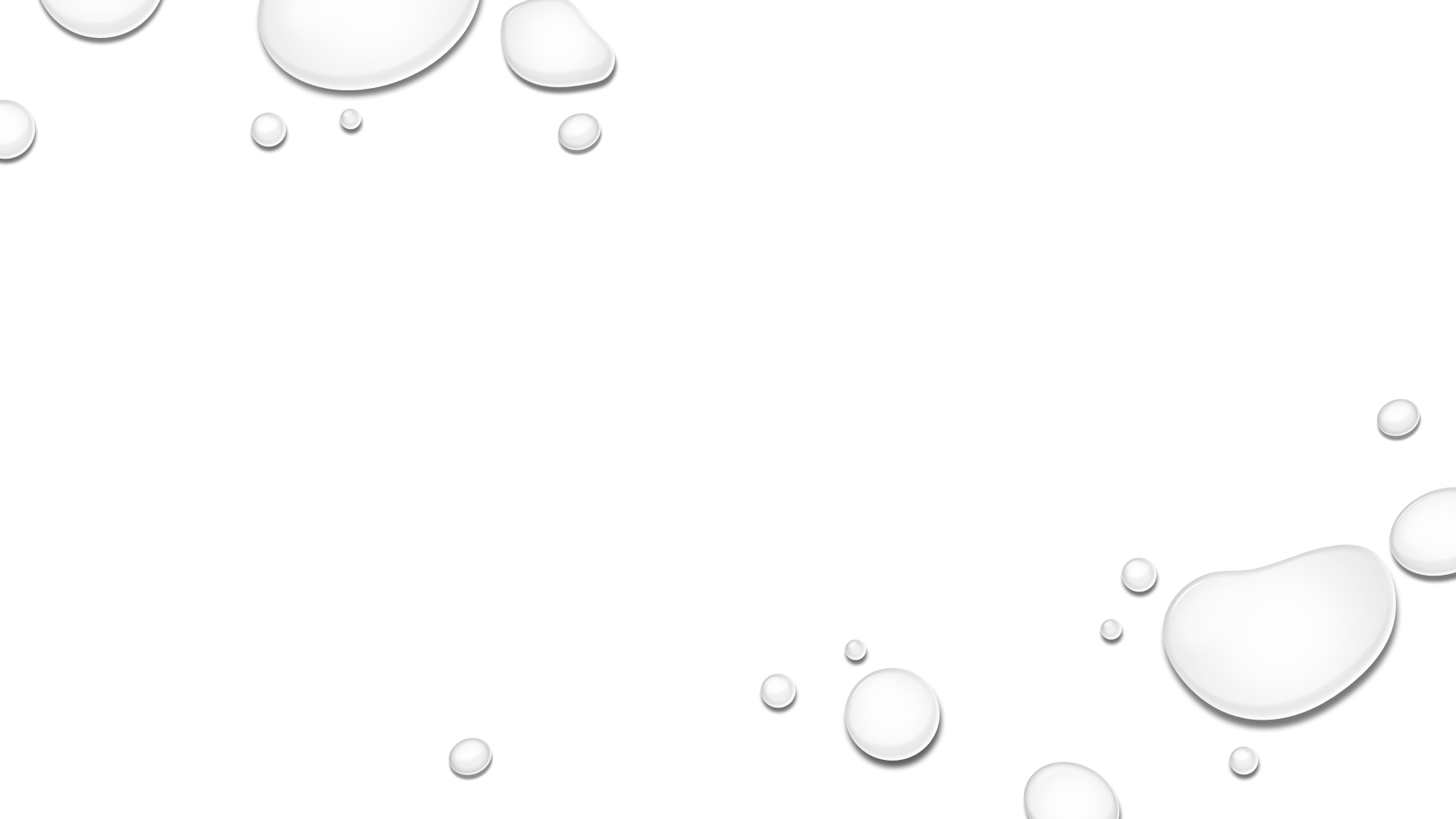 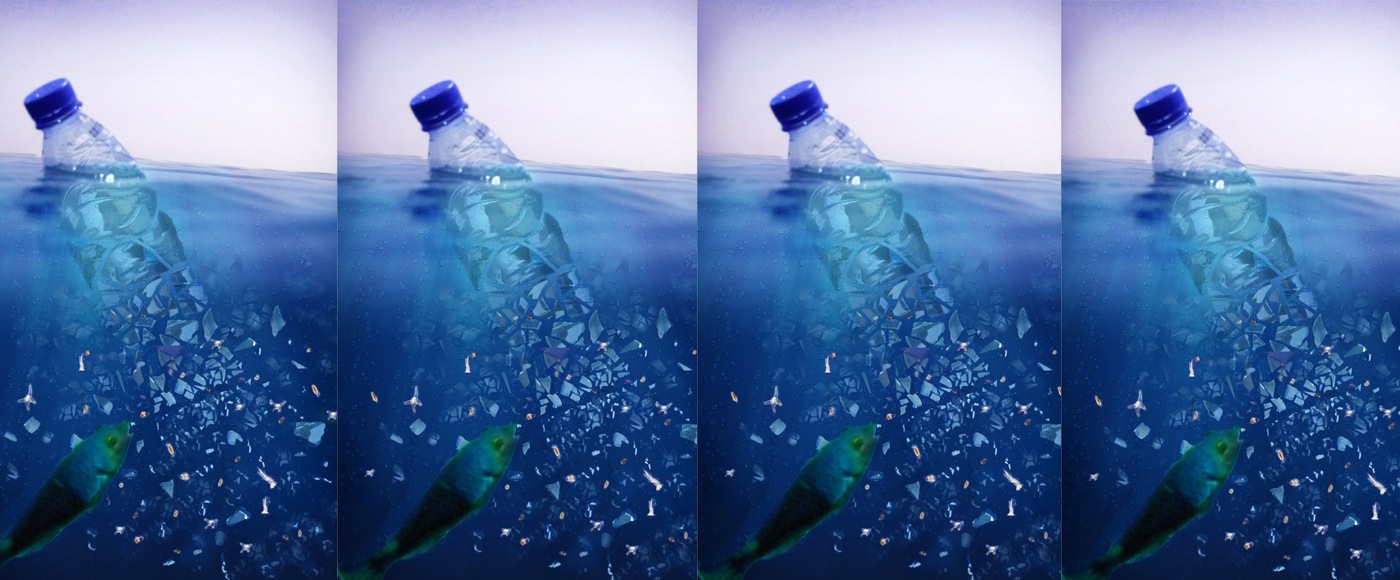 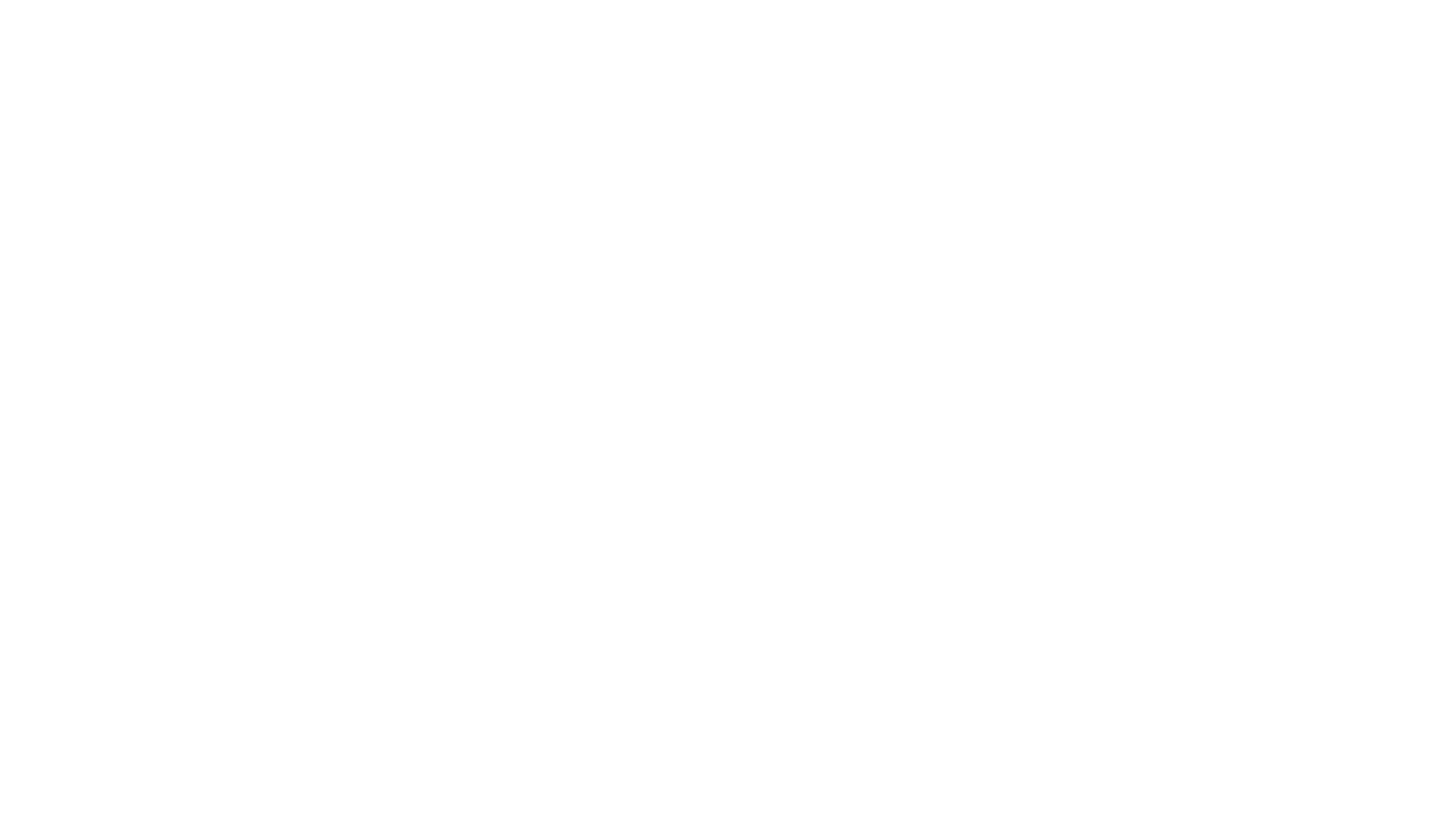 All plastic is microplastic
Plastic is being ingested by aquatic life and humans
The chemical reactions caused by plastic in the marine environment harms life
There will be more plastic in the ocean than fish by 2050 at current rates
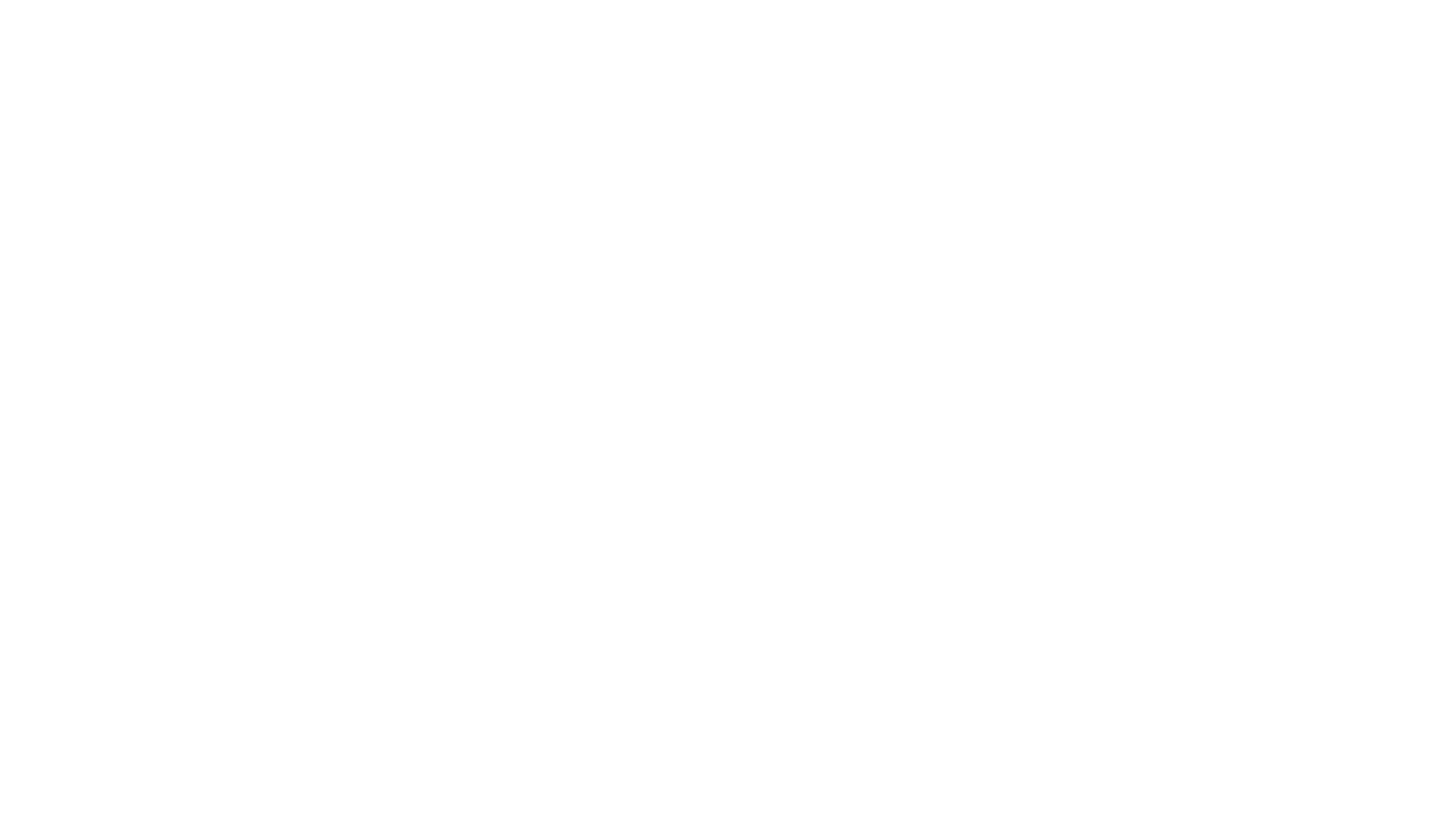 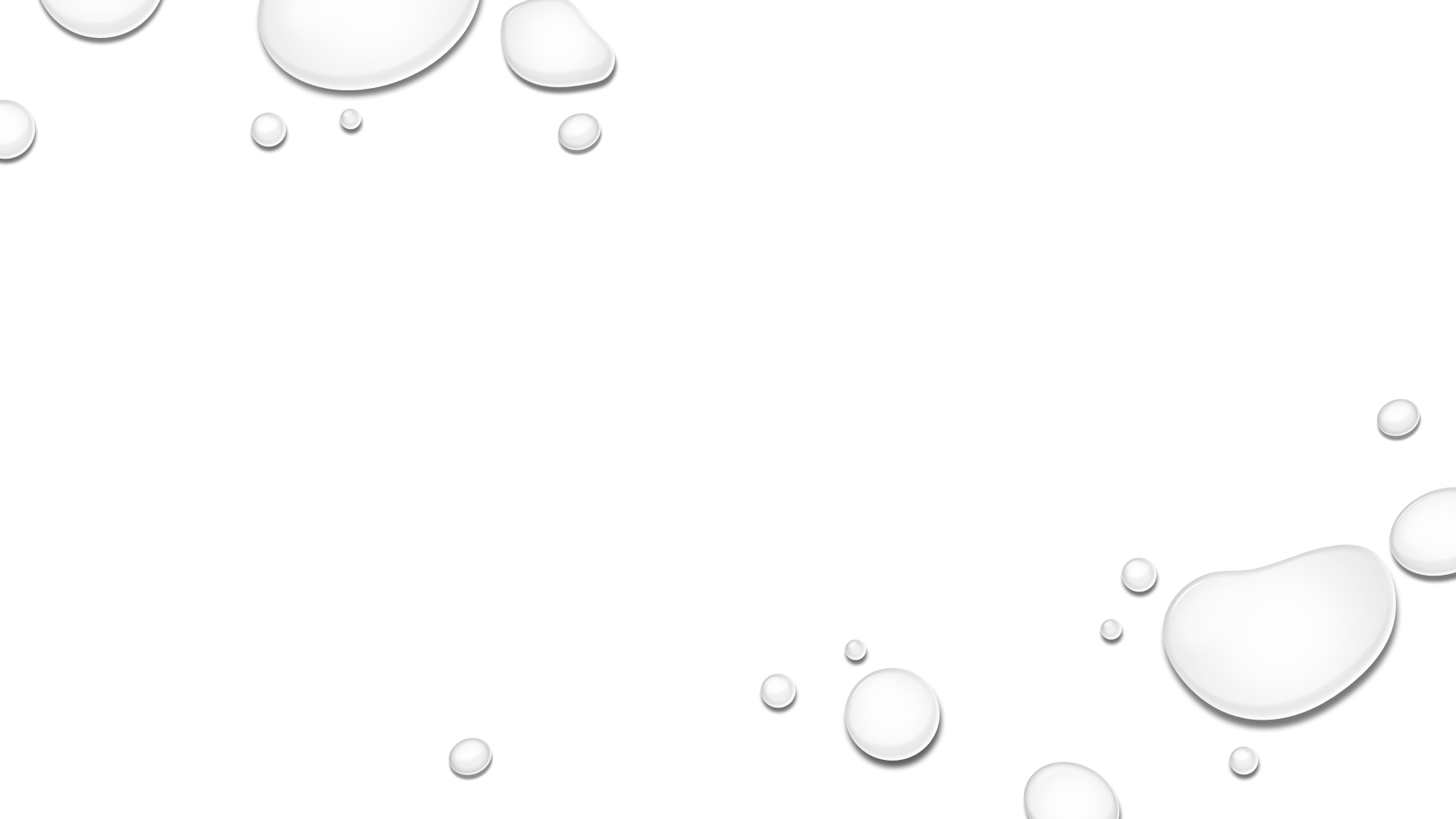 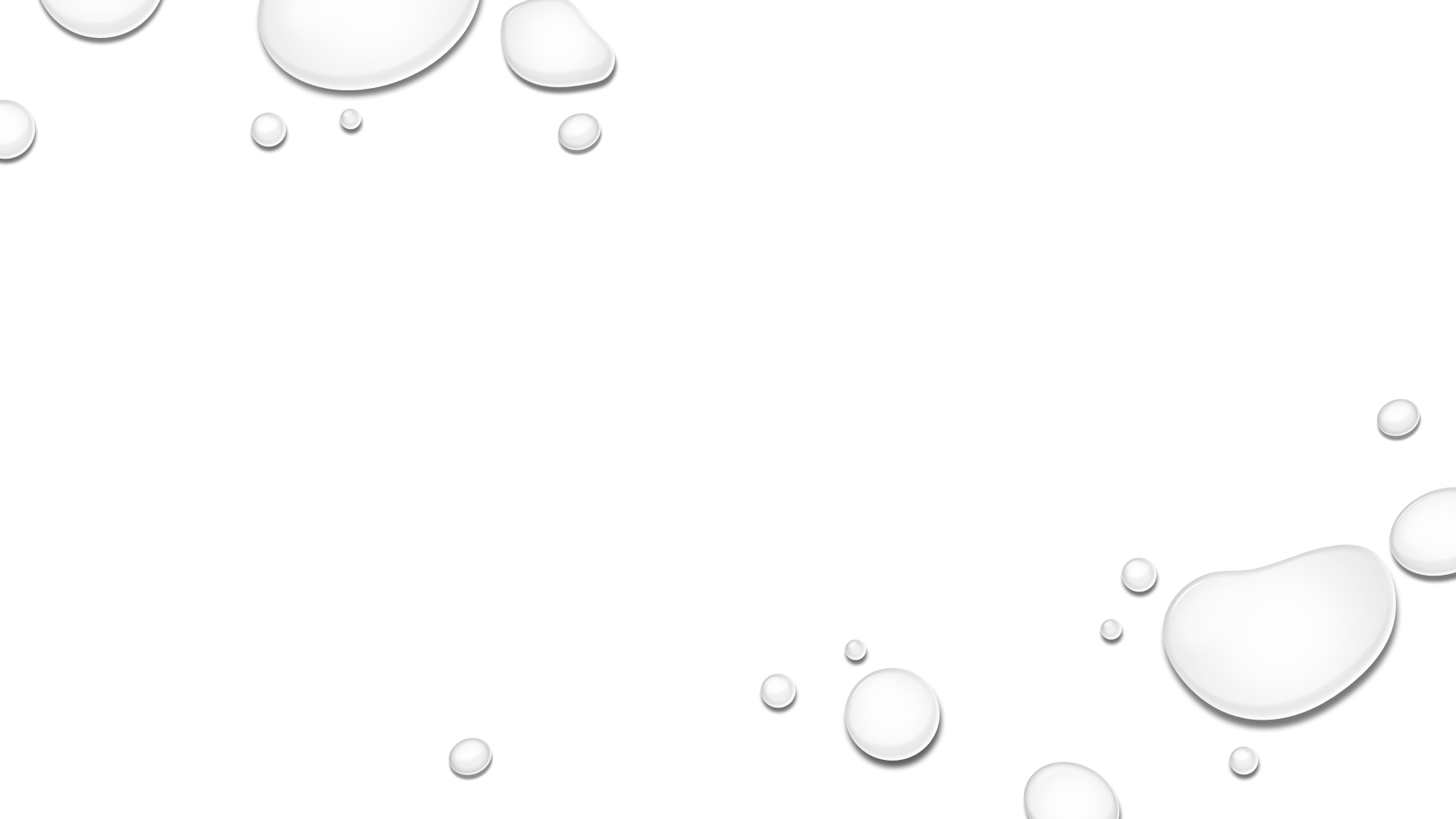 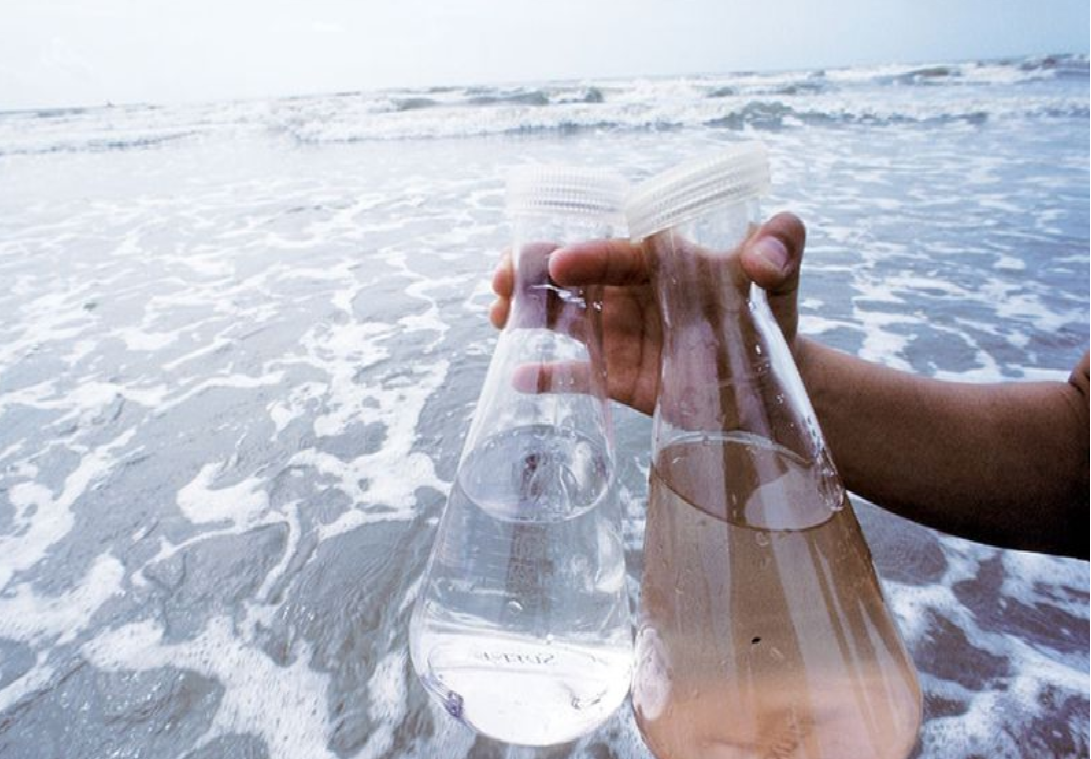 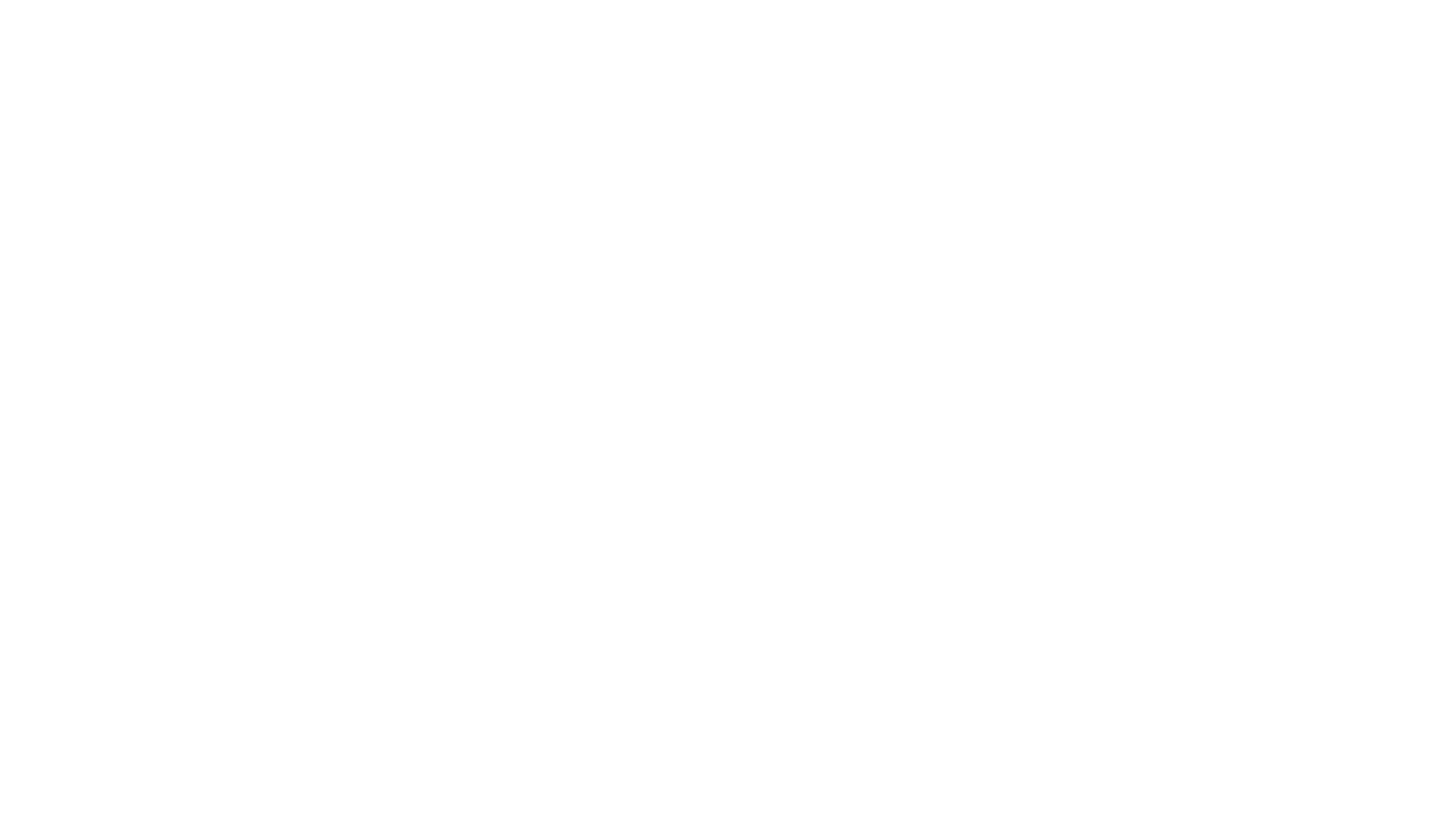 Individuals aren’t enough
EPA does not have published water quality criteria for trash or approved testing methodologies for trash to be evaluated as a pollutant